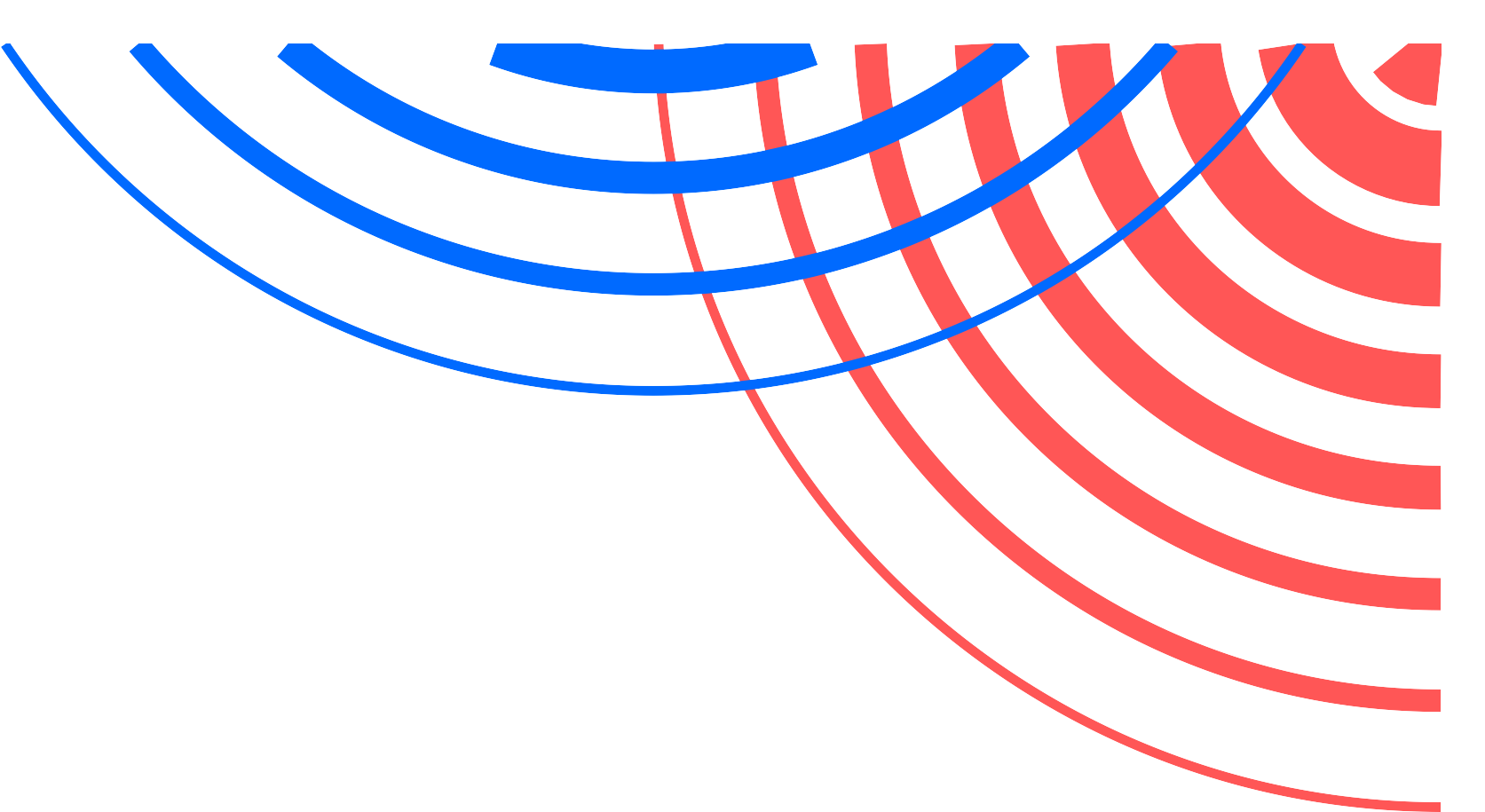 AVANT de commencer
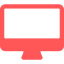 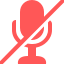 S’assurer de l’absence de contre-jour
Couper son micro quand on ne parle pas
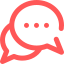 Poser les questions dans le chat
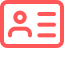 Se renommer NOM-COLLECTIVITÉ REPRÉSENTÉE
Cette visioconférence sera enregistrée
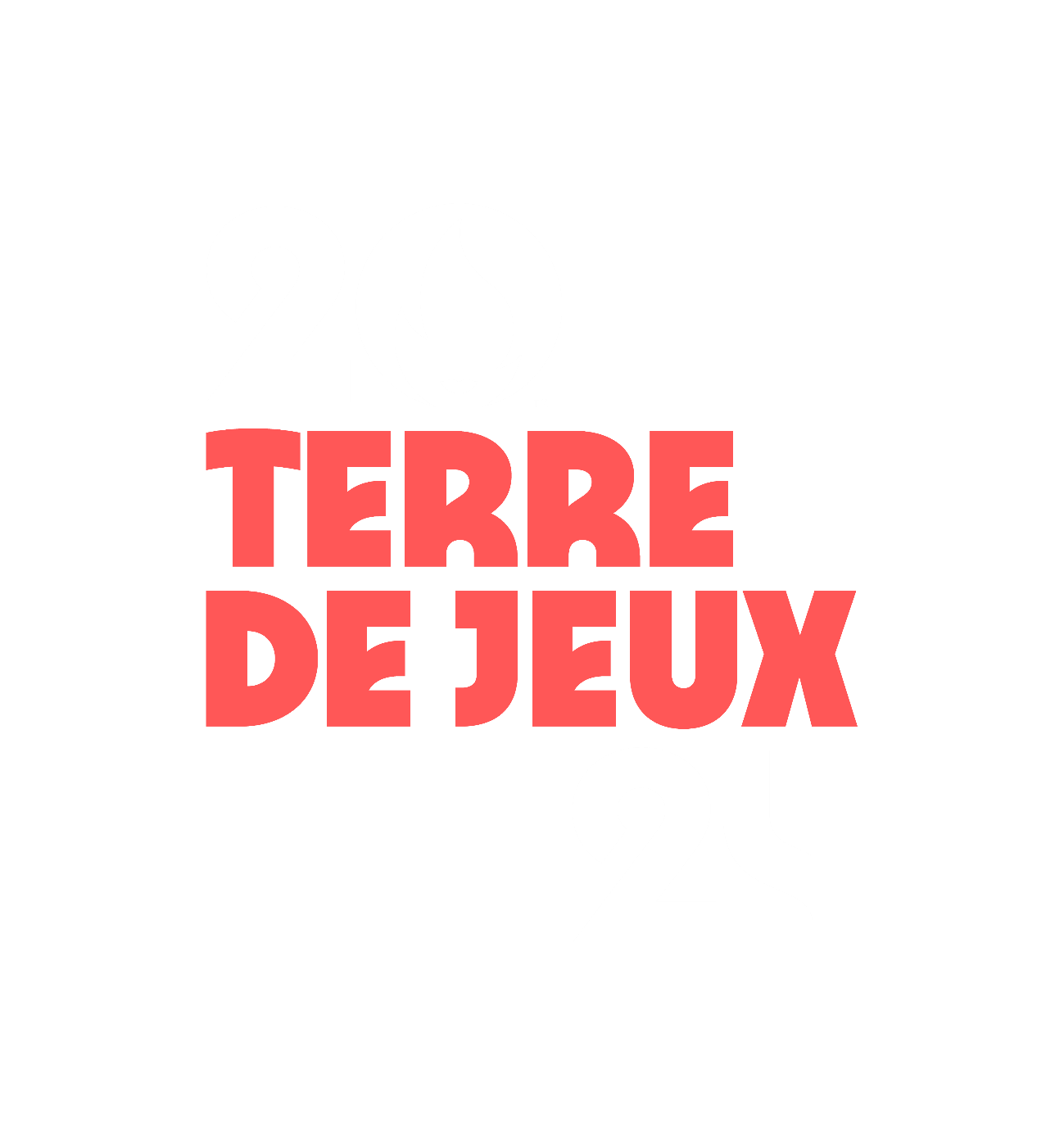 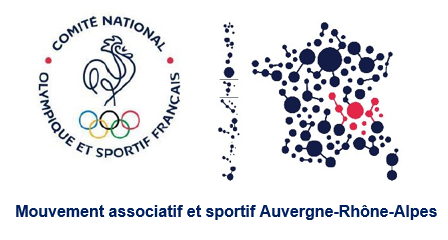 Développement du label « Terre de Jeux 2024 »
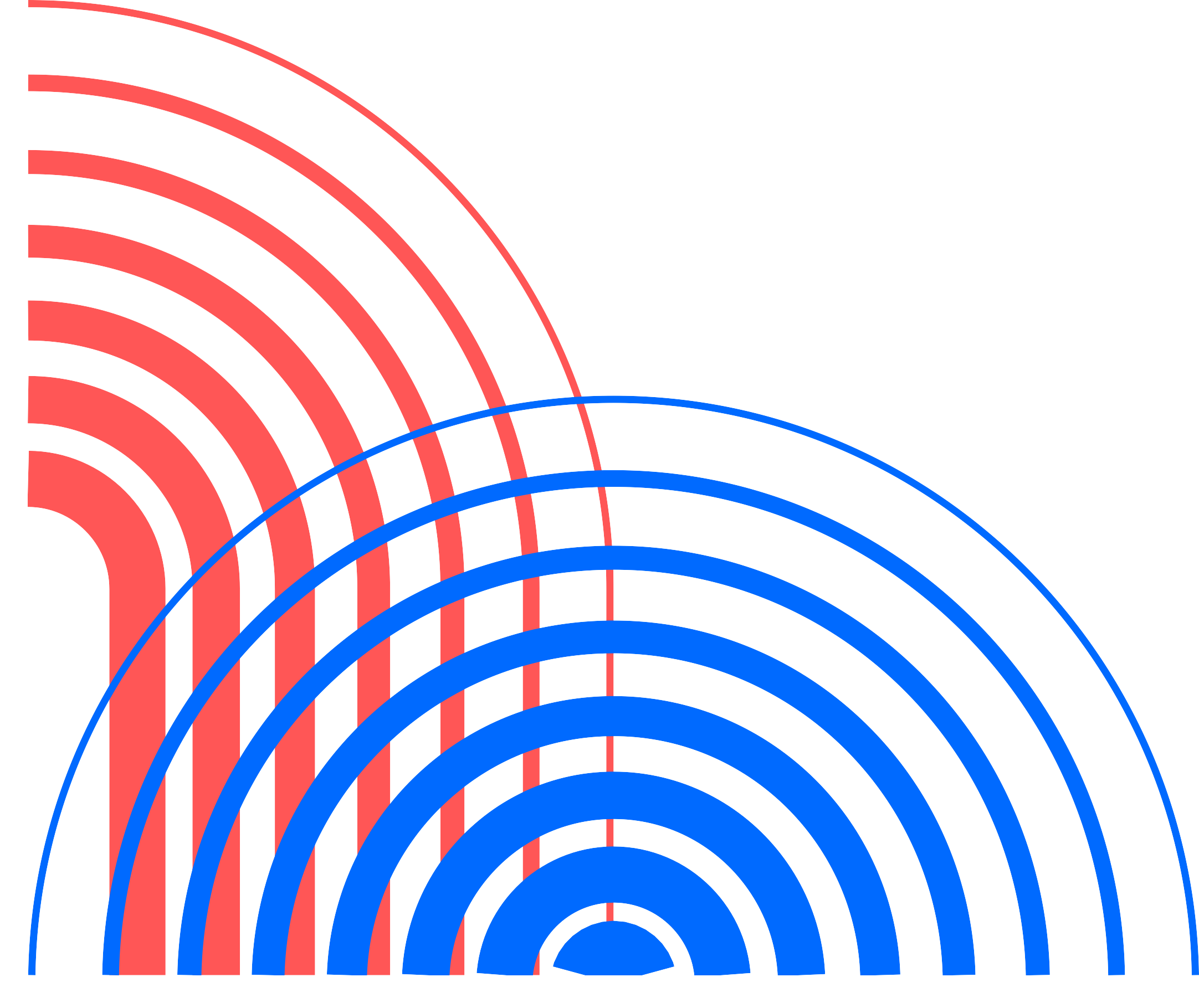 Visioconférence du mardi 12 avril 2022

Rassemblement des métropoles, agglomérations, communautés d’agglomérations
en Auvergne-Rhône-Alpes
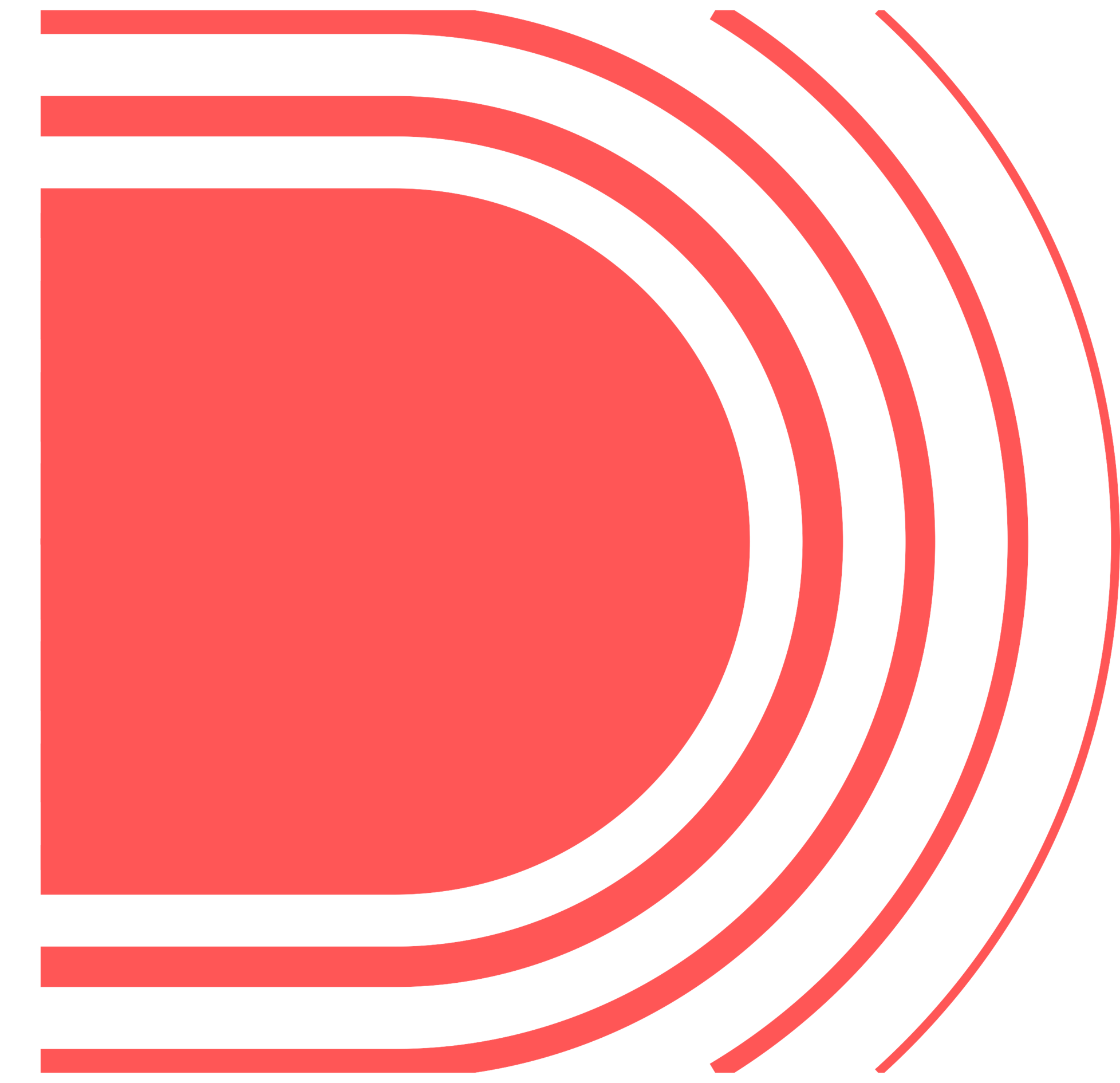 1. Temps d’accueil
1. Temps d’accueil
Christian LEVARLET
Président du CROS AURA
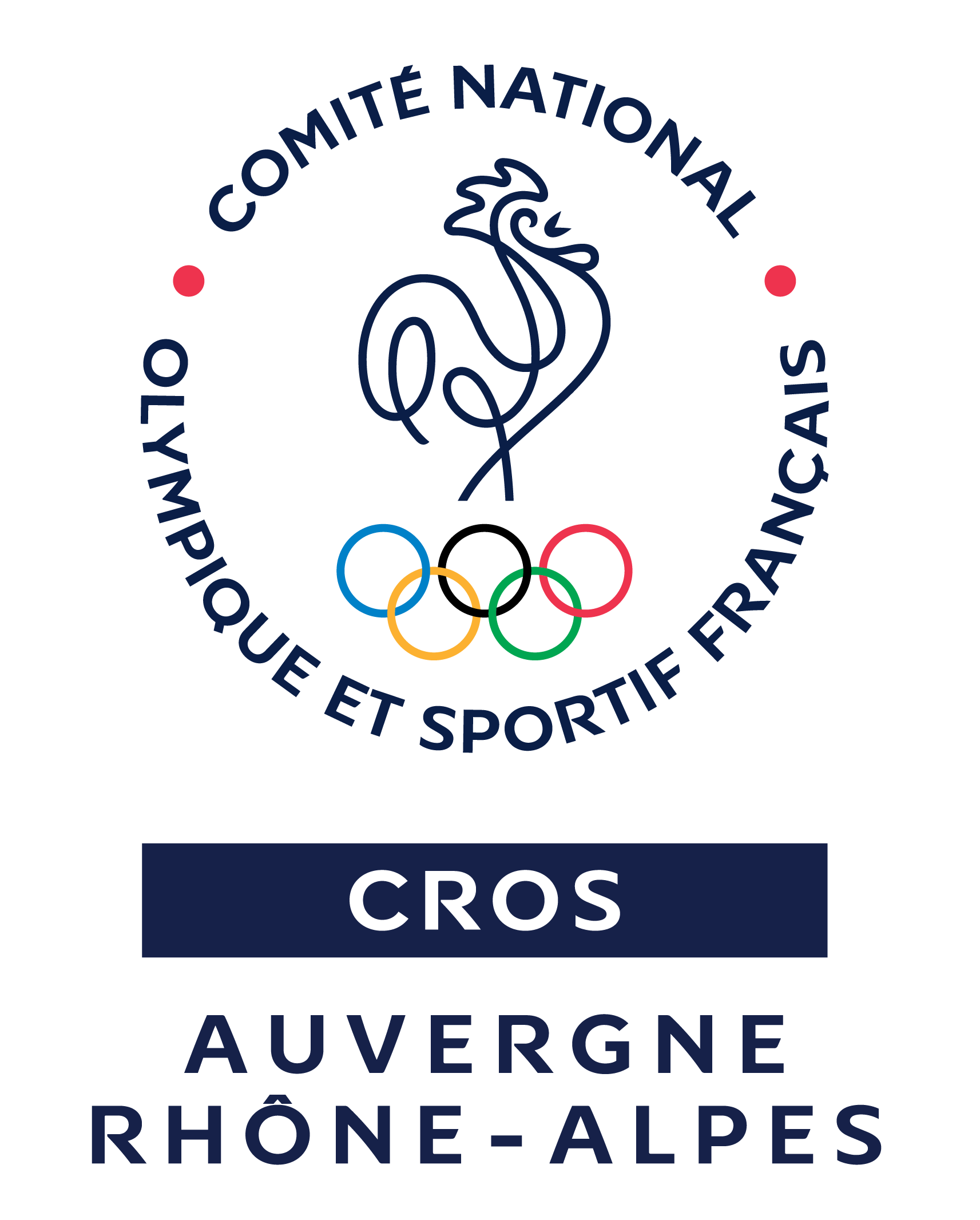 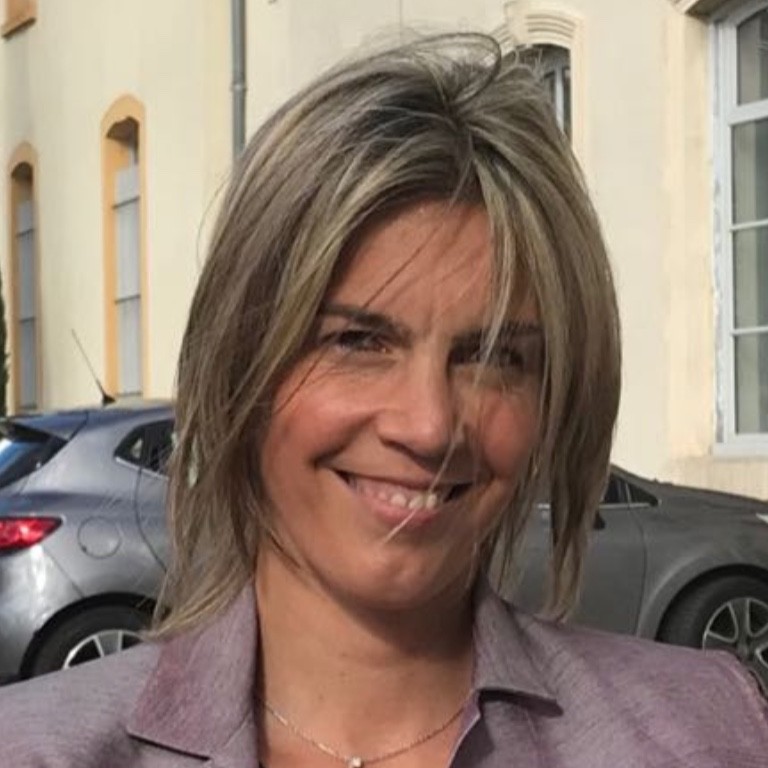 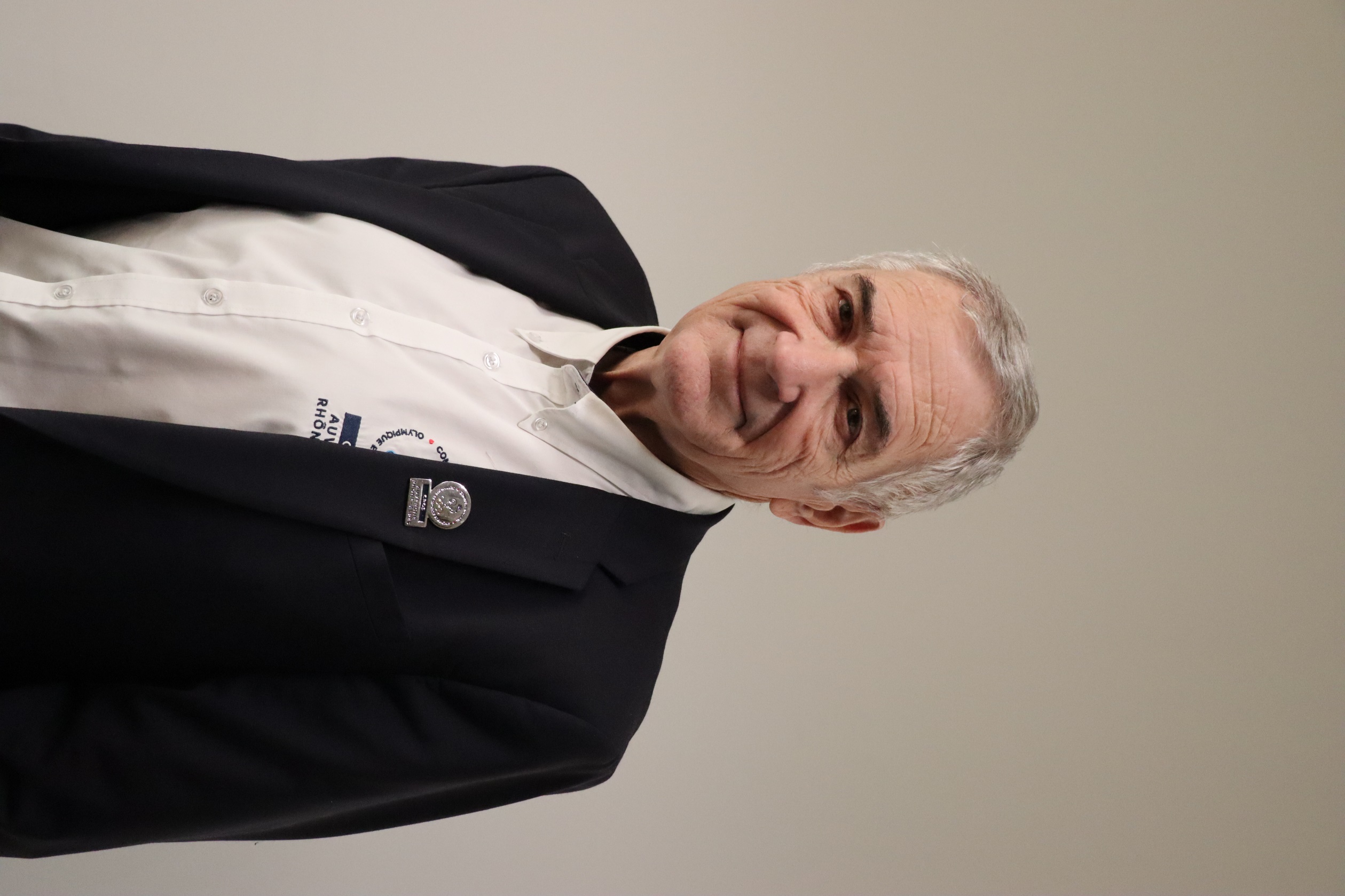 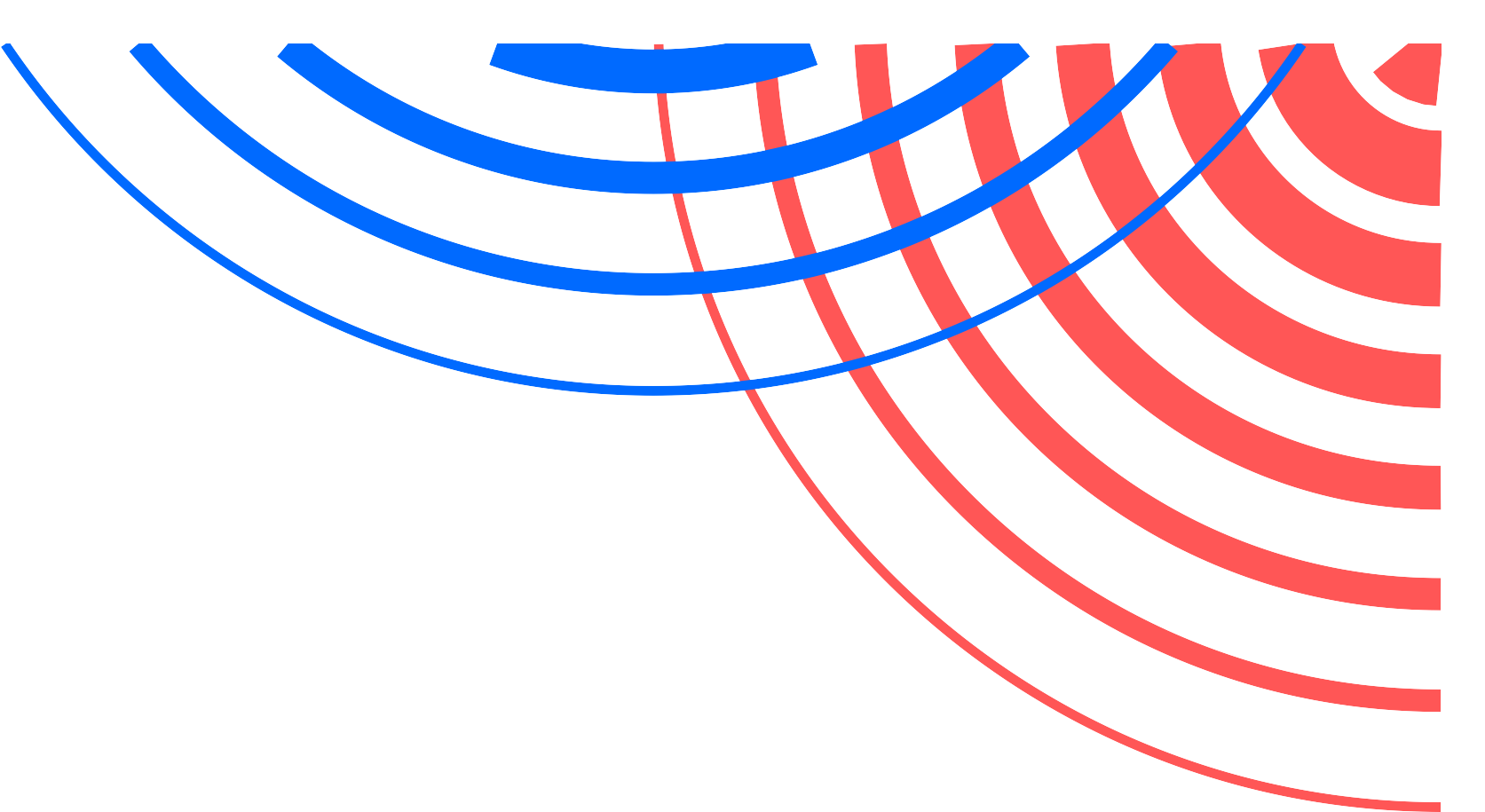 DÉROULÉ de la visioconférence
Temps d’accueil

Présentation du Label « Terre de Jeux 2024 »

Présentation des « services » du mouvement sportif et associatif

Exemple d’une politique sportive mise en place dans le cadre du label par des métropoles, agglomérations, communautés d’agglomérations

Moment d’échange
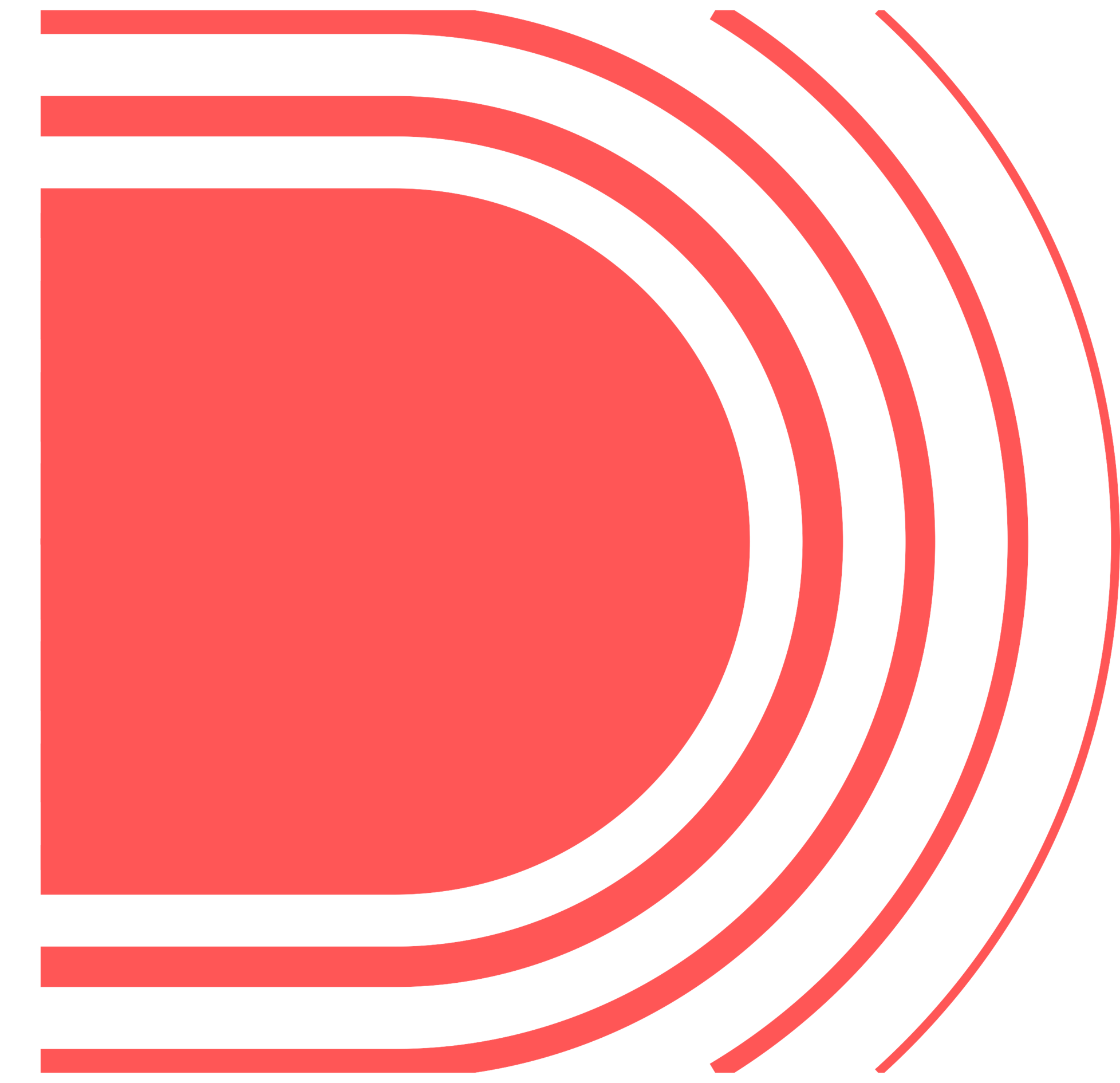 2. Présentation du Label « Terre de Jeux 2024 »
Le Label « Terre de Jeux 2024 »

La communauté des labellisés
2. Présentation du Label « Terre de Jeux 2024 »
Justin HUSTÉ
Chargé de mission développement territorial au CROS
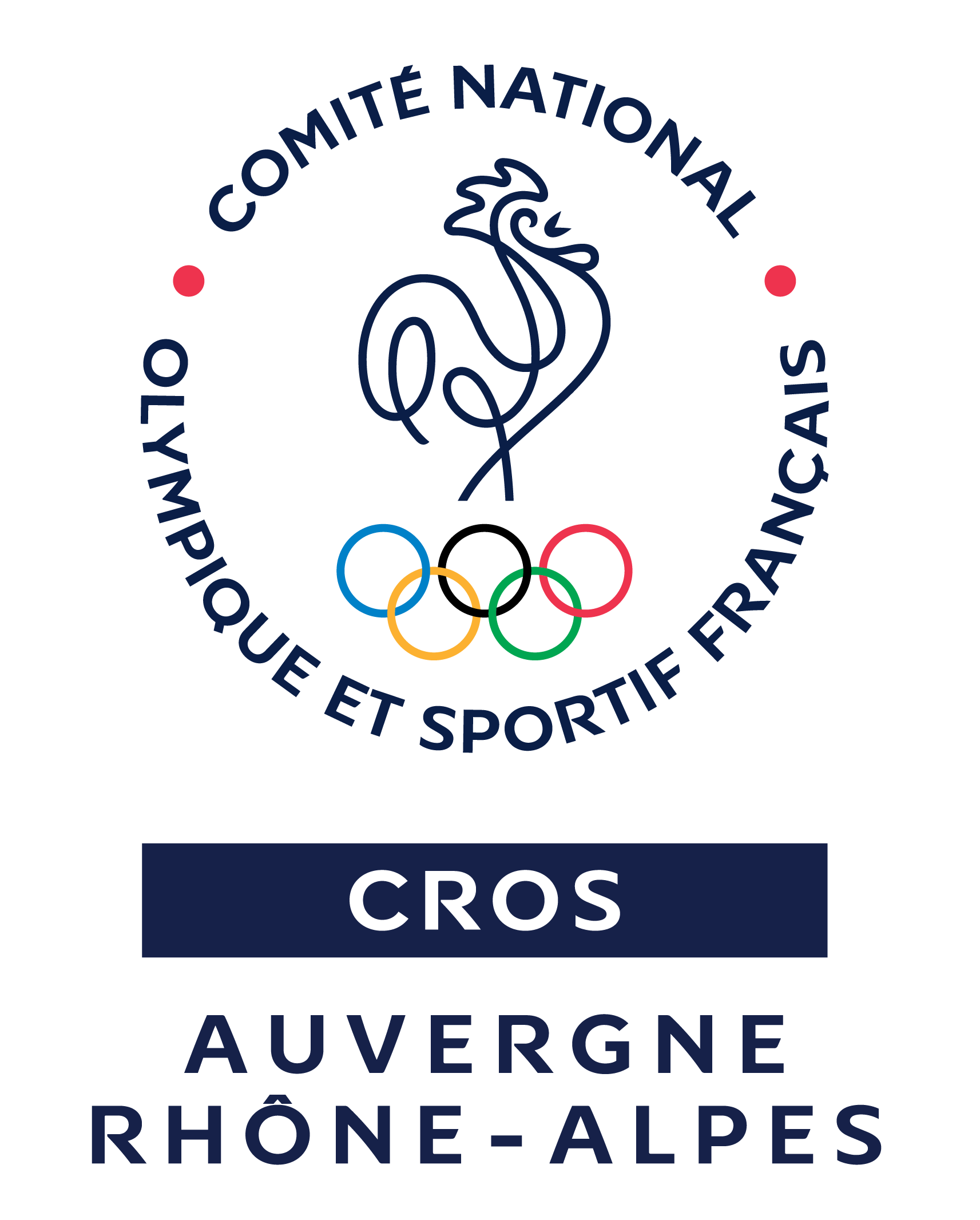 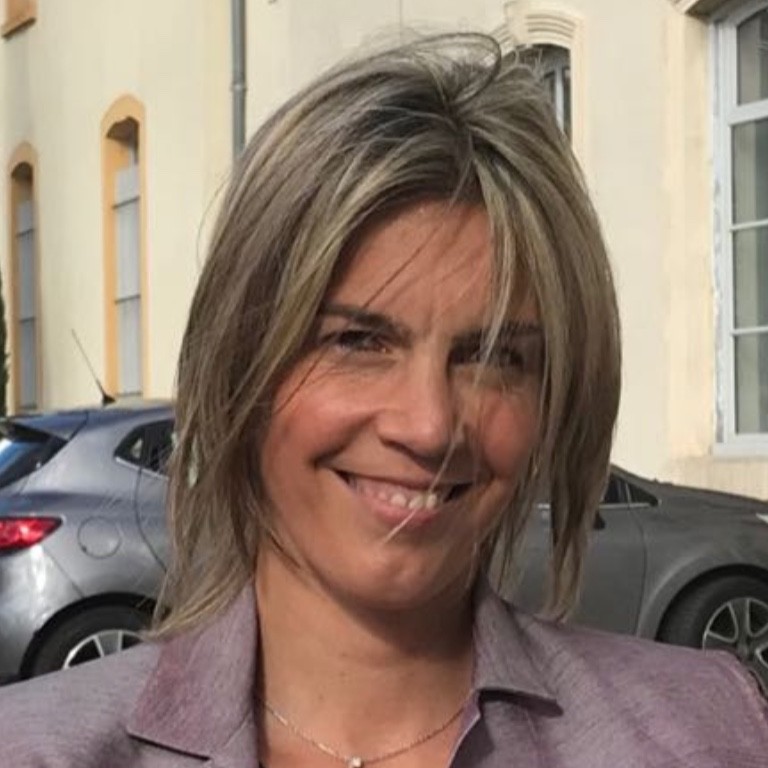 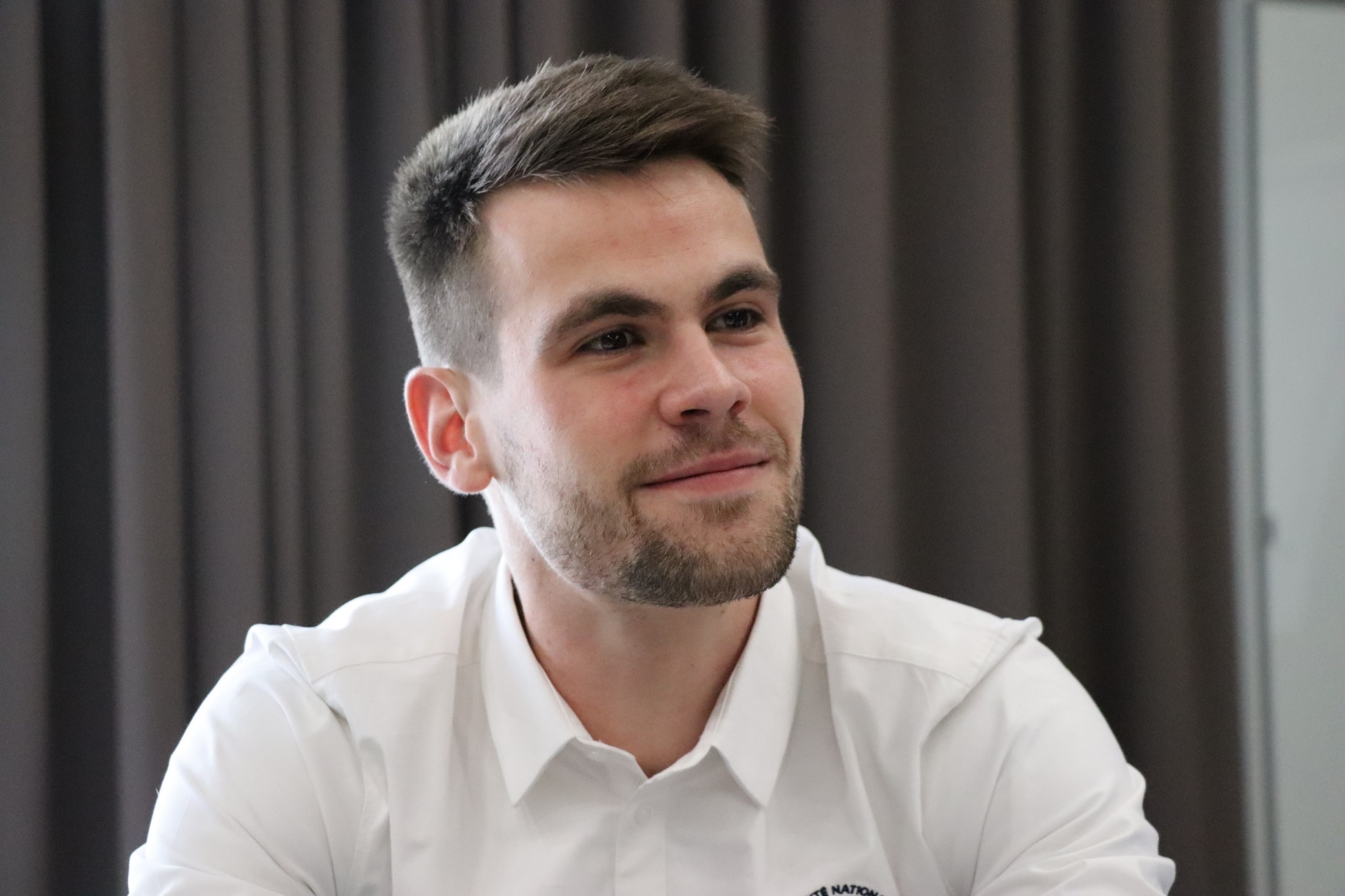 2. Présentation du Label « Terre de Jeux 2024 »
PILIERS du Label « Terre de Jeux 2024 »
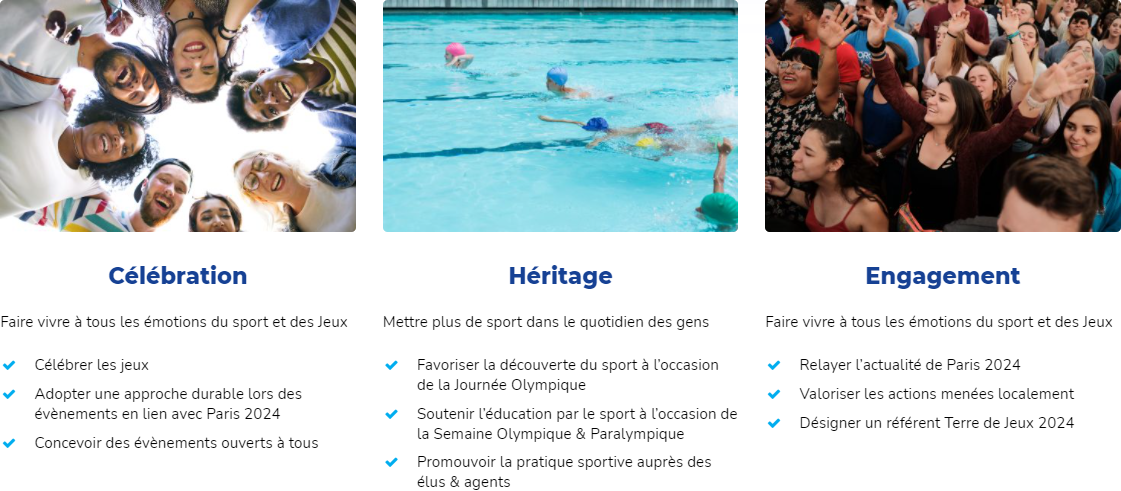 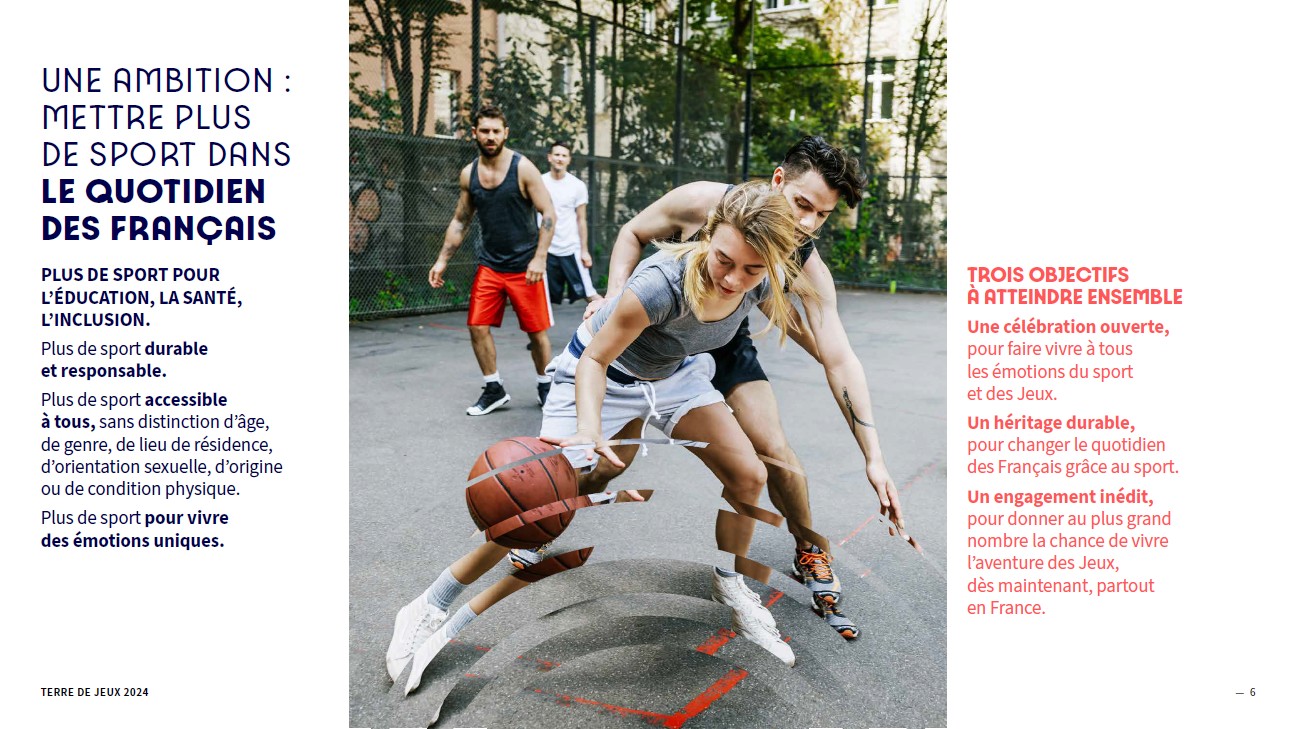 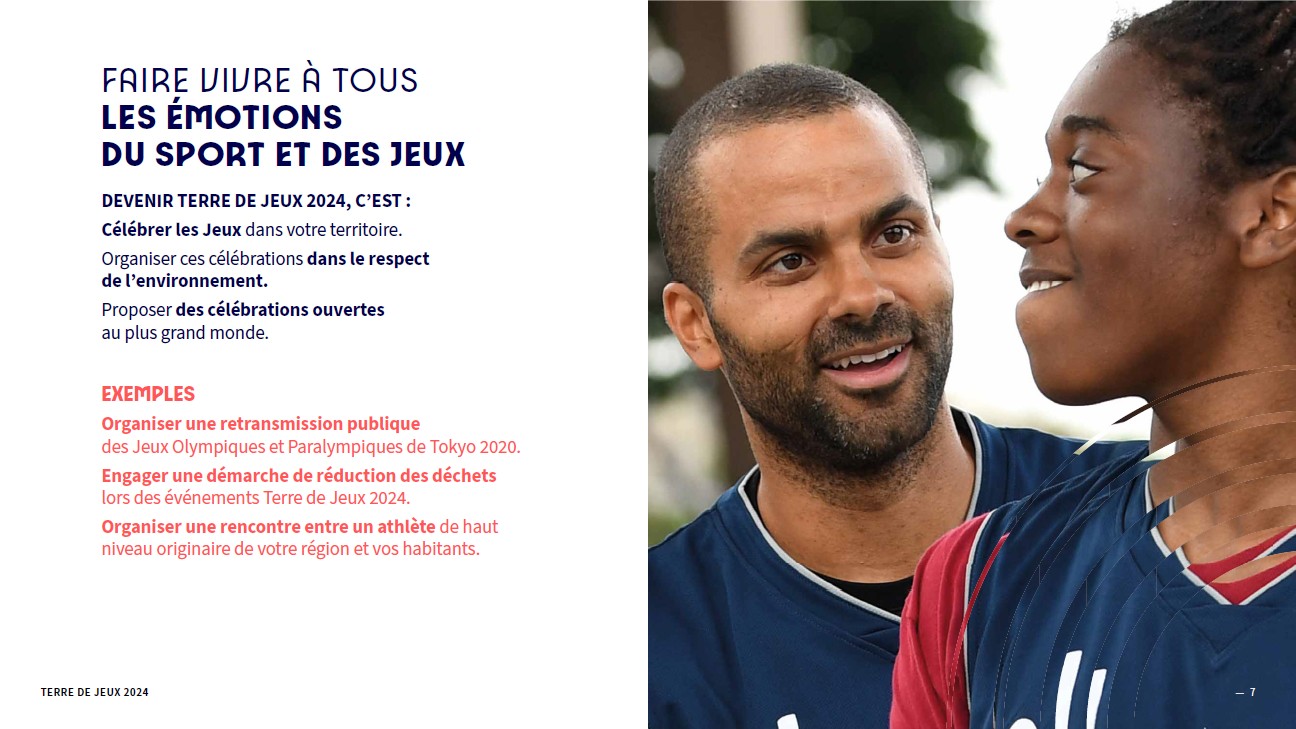 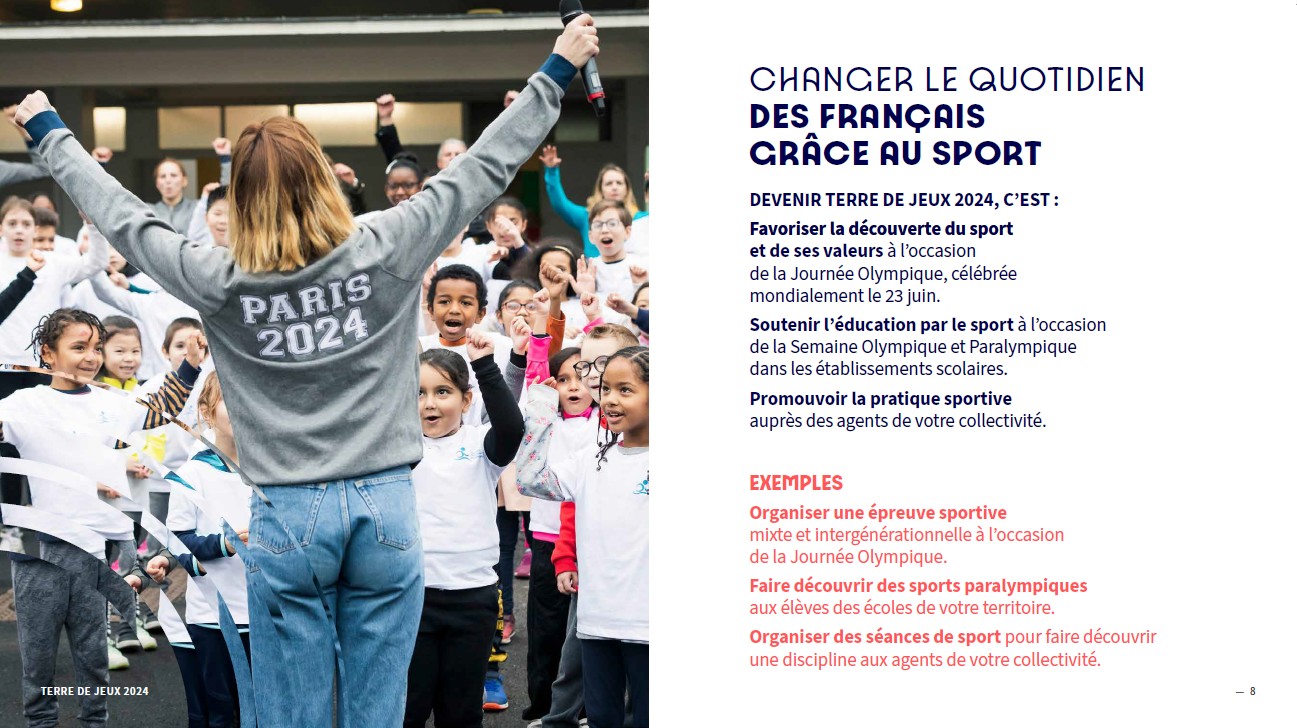 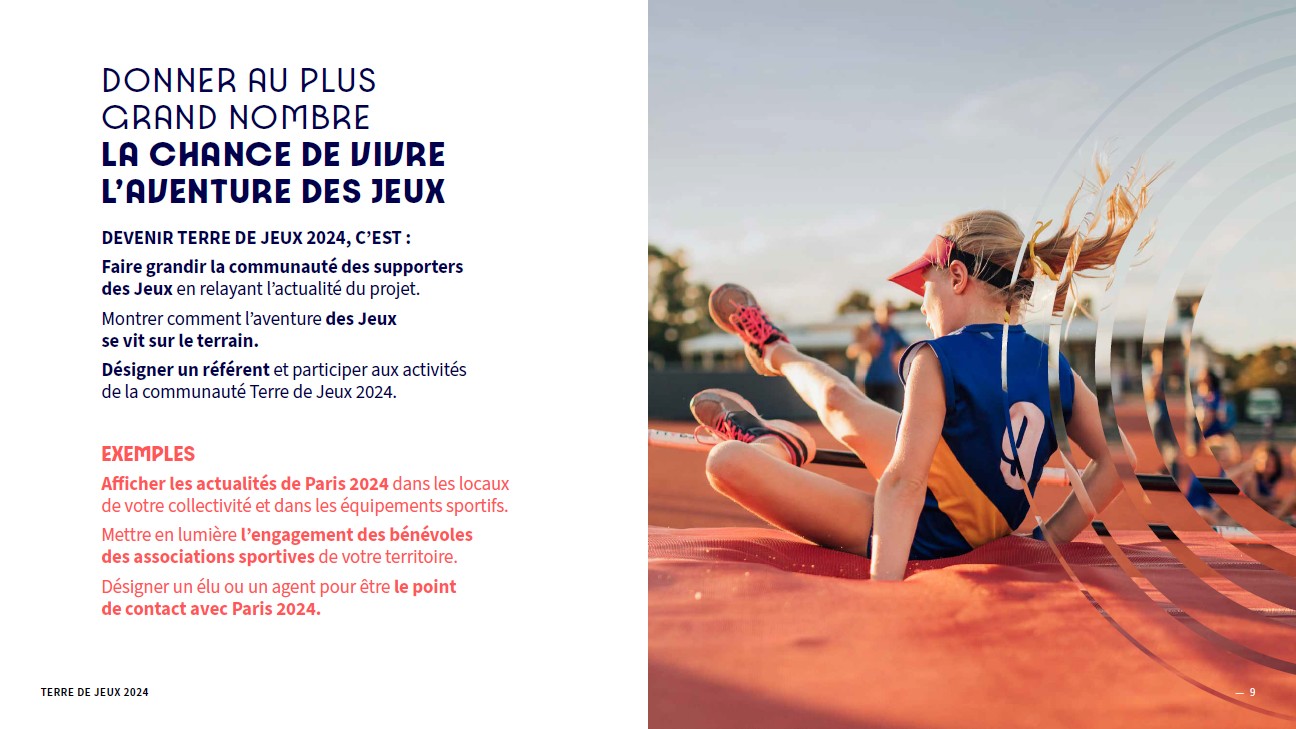 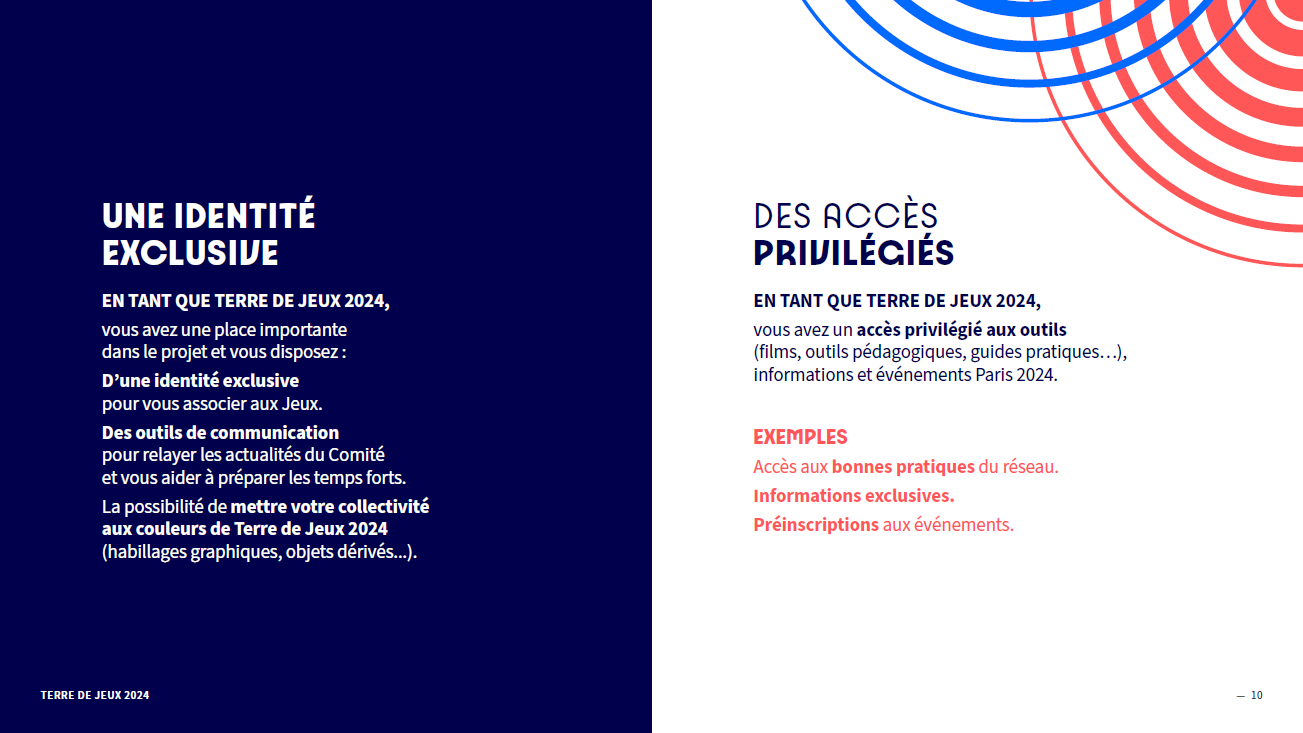 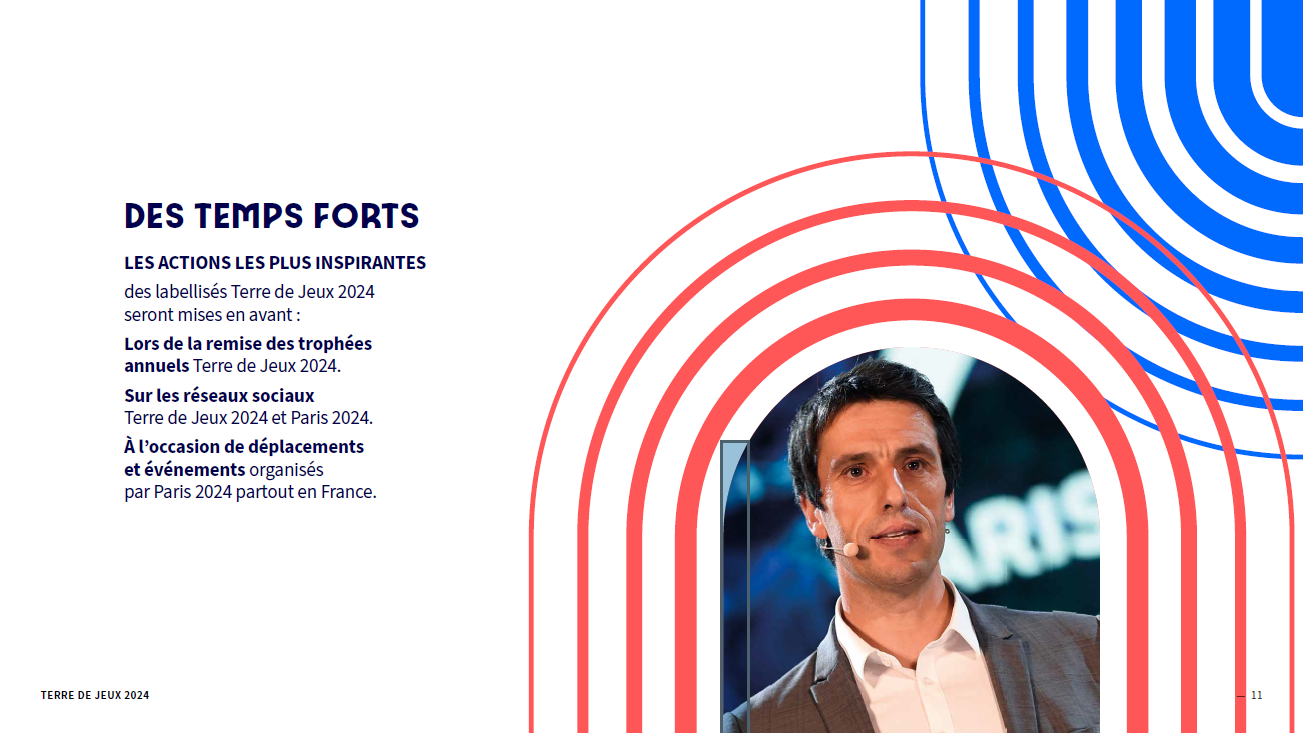 2. Présentation du Label « Terre de Jeux 2024 »
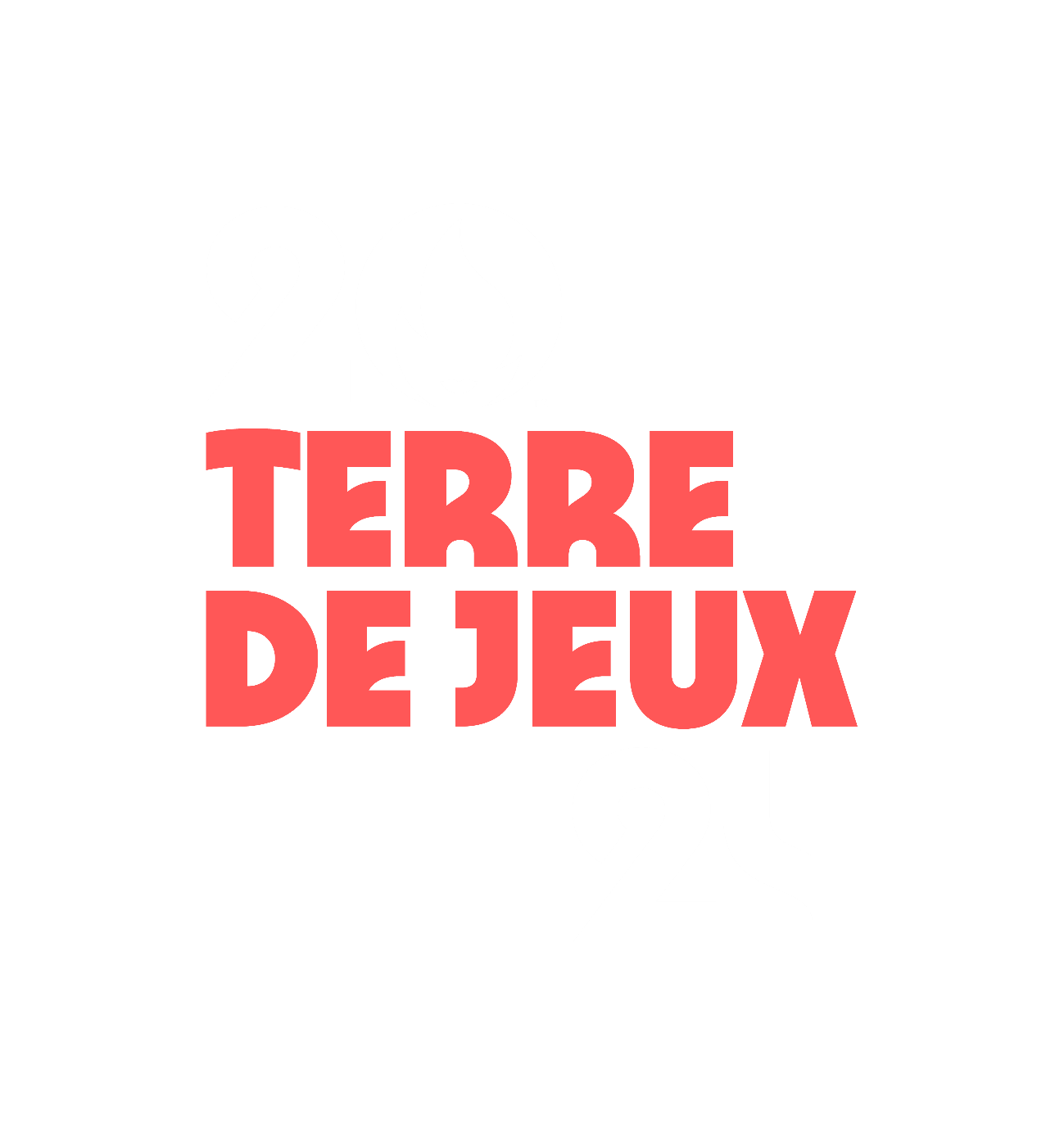 Communauté TDJ2024 en AURA
TDJ : 265 collectivités labellisées 
CPJ : 37 collectivités
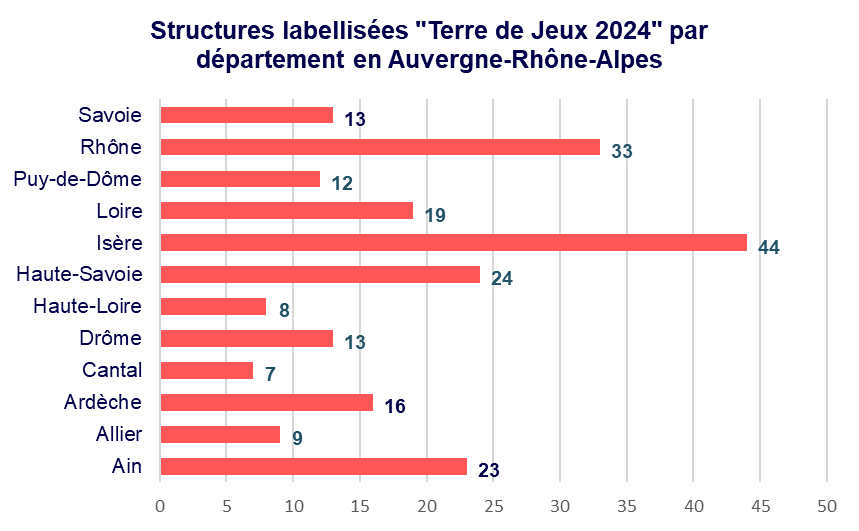 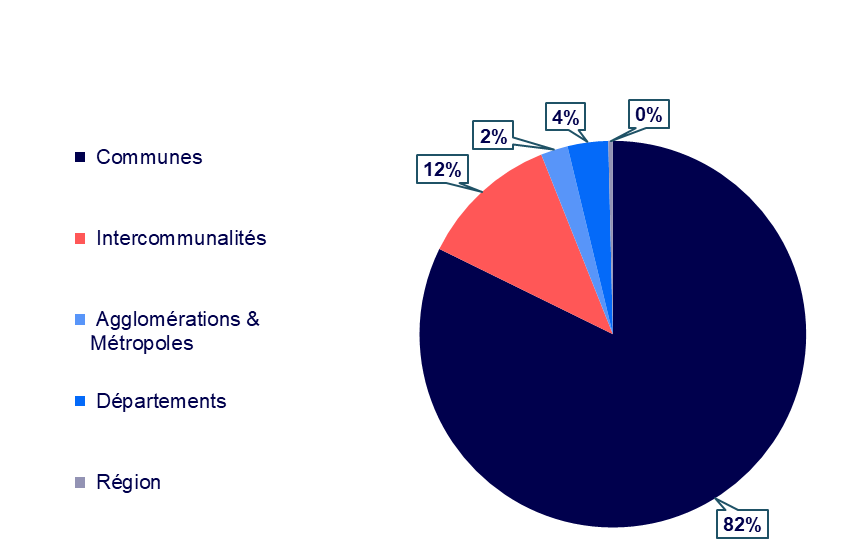 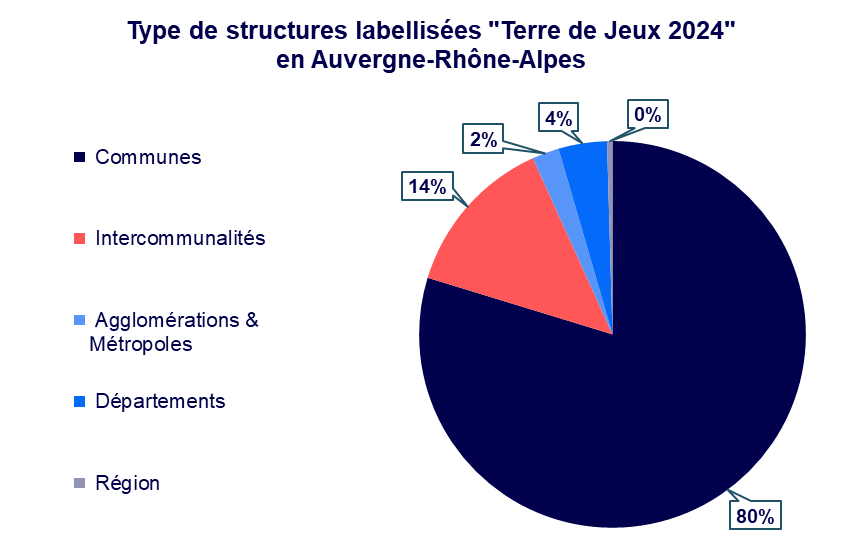 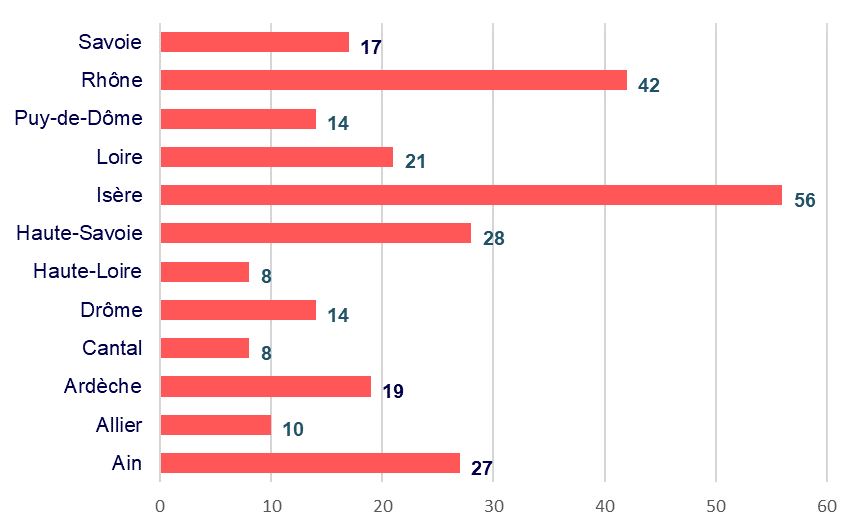 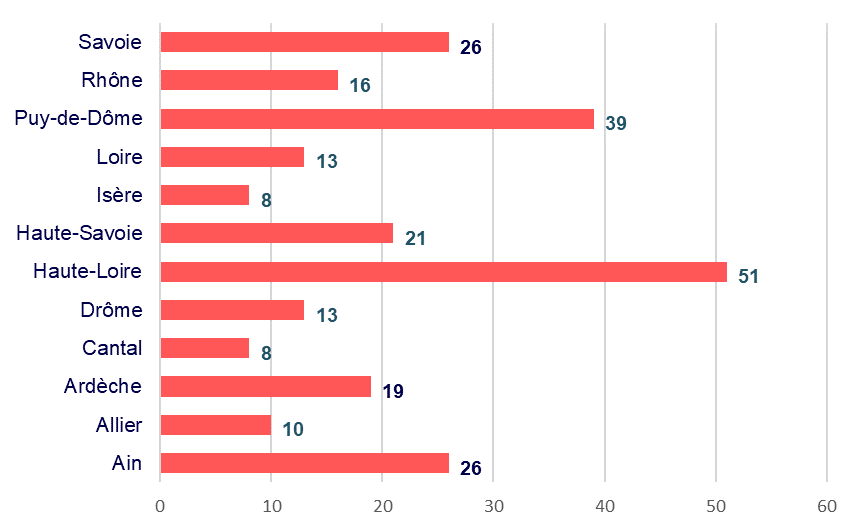 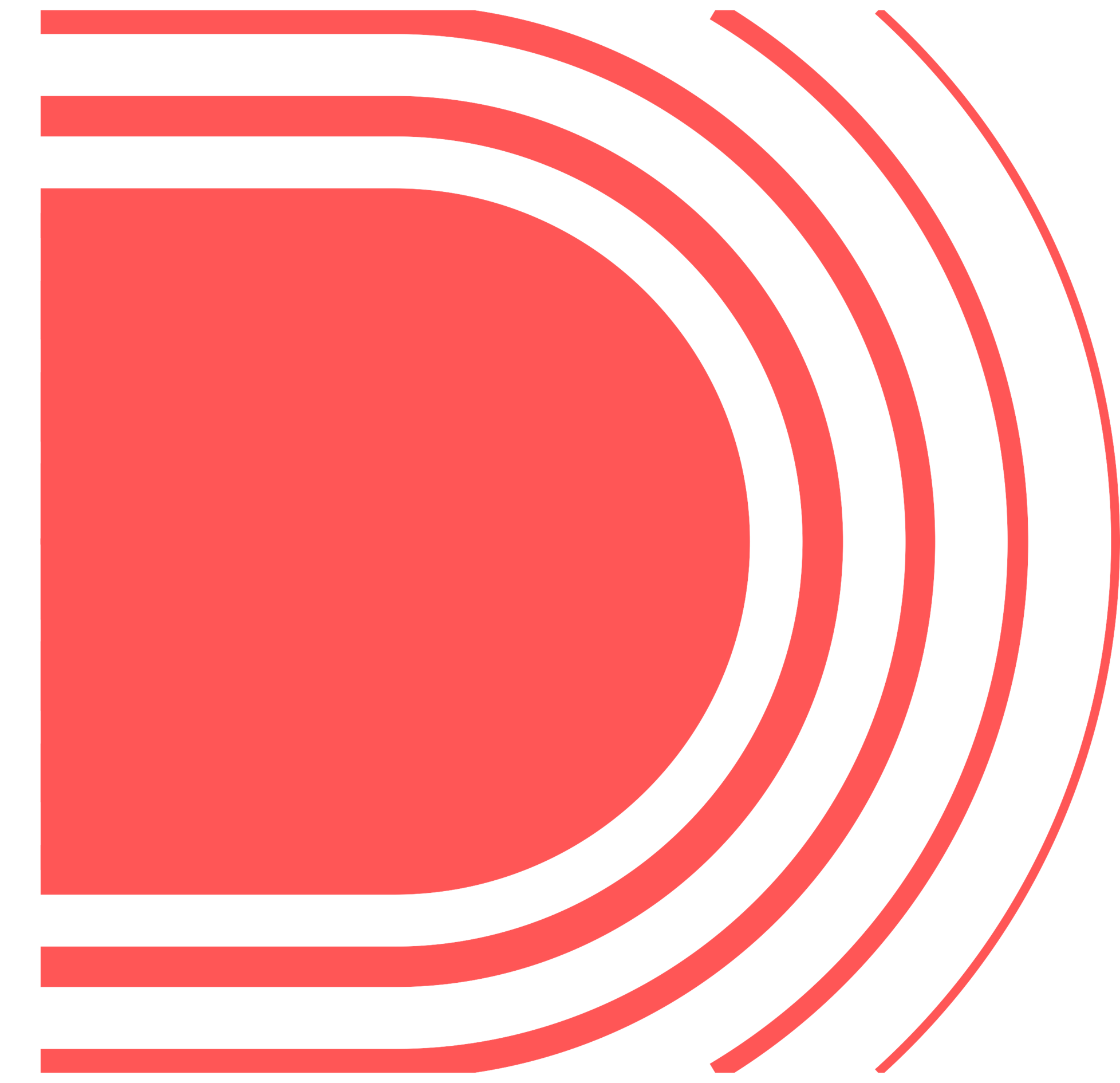 3. Présentation 
du mouvement sportif et associatif
L’organisation du mouvement sportif

Les services du mouvement sportif à destination
 des collectivités territoriales
3. Présentation du Label « Terre de Jeux 2024 »
Elise Le GOFF
Chargée de l’animation du label TDJ2024 au CROS
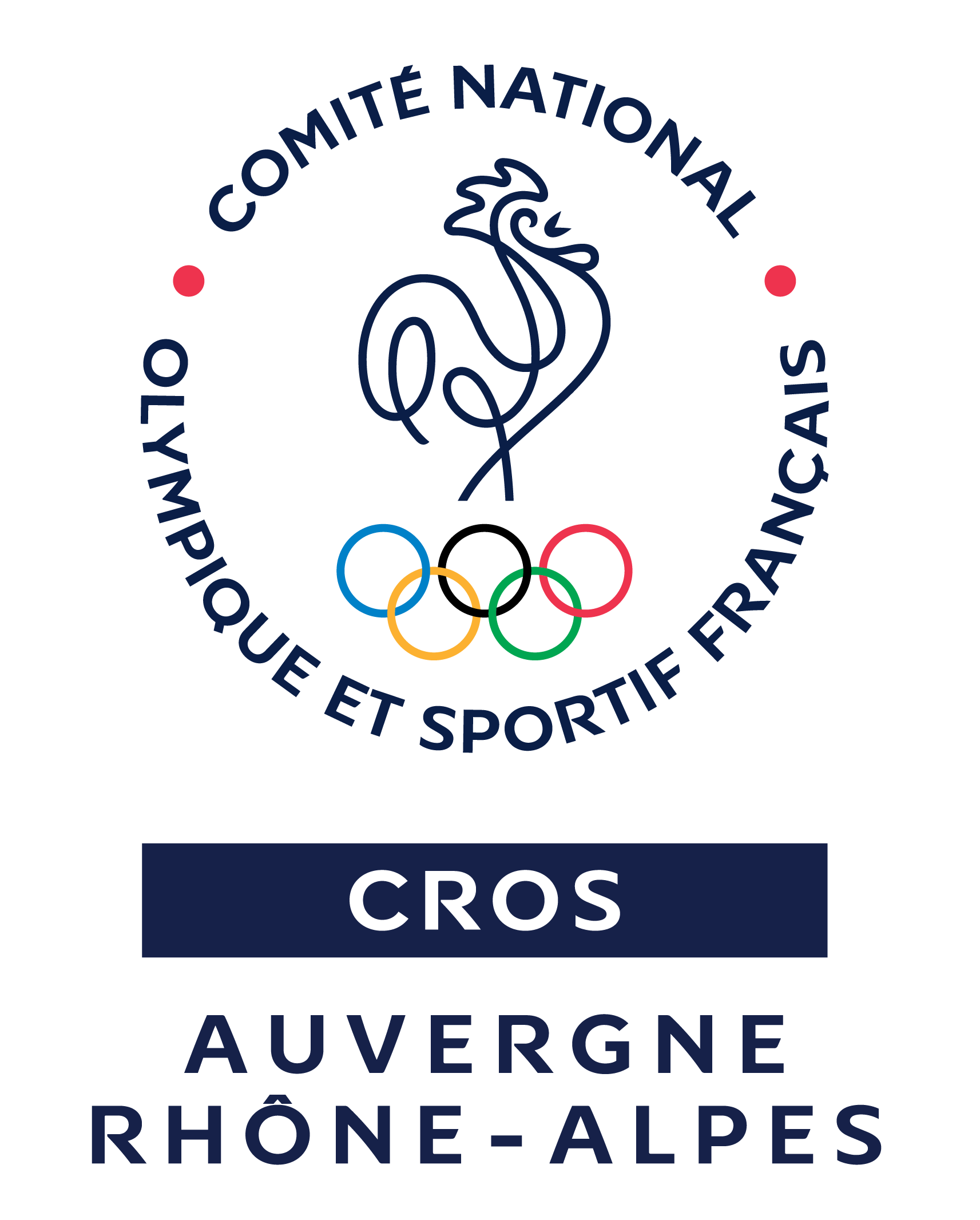 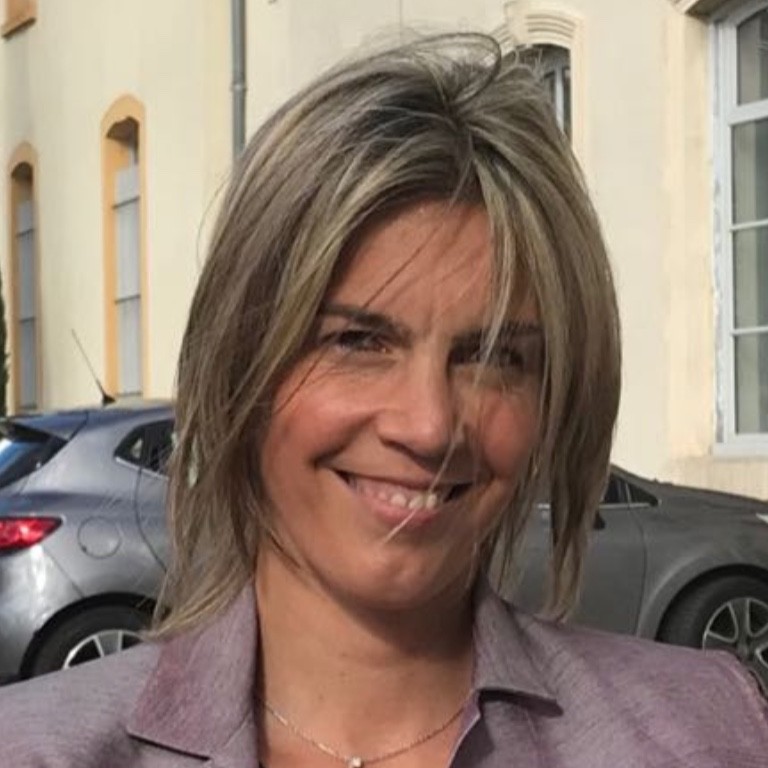 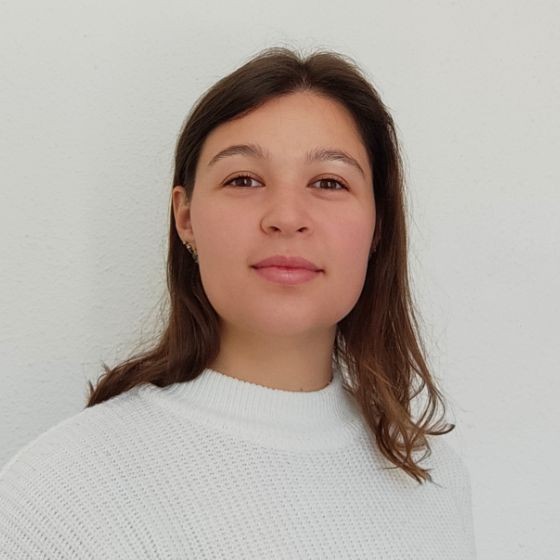 3. Présentation des « services » du mouvement sportif et associatif
MOUVEMENT olympique et sportif
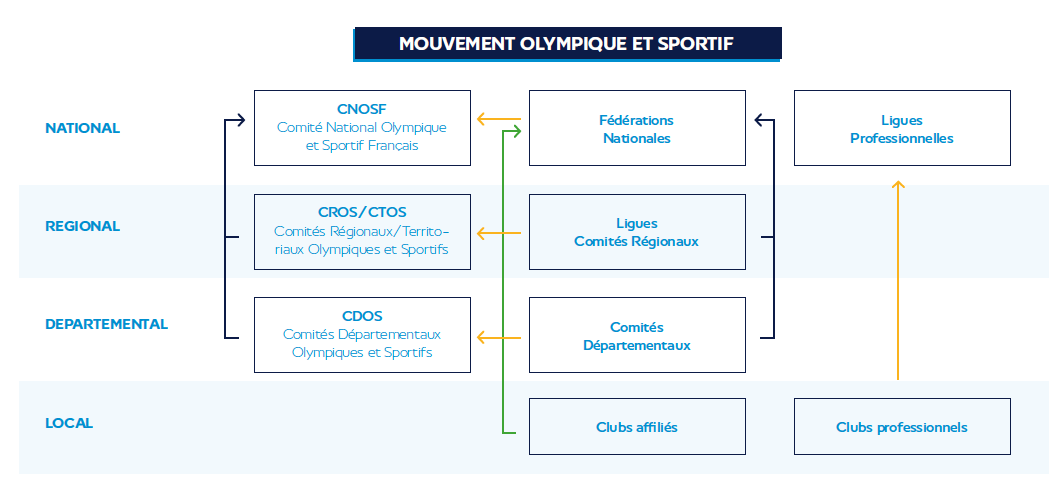 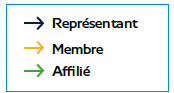 [Speaker Notes: CNOSF 
118 structures déconcentrées : 96 CDOS, 16 CROS, 6 CTOS
108 fédérations affiliées : 37 fédérations nationales de sports olympiques, 5 fédérations scolaires et universitaires, 14 fédérations multisports et affinitaires, 39 fédérations nationales, 13 membres associés]
3. Présentation des « services » du mouvement sportif et associatif
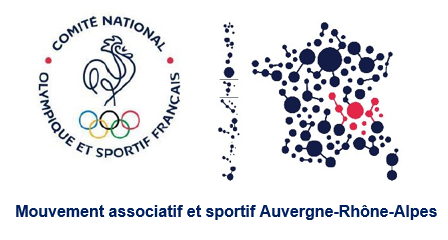 ACTIONS des CDOS/CROS
Centre de ressources : expositions, fiches pédagogiques, jeux, médiathèque, documents, informations spécifiques

Tête de réseau : mise en relation (acteur du mouvement sportif, athlète de haut niveau, établissement scolaire, collectivité labellisée)

Porteur de solutions : accompagnement aux événements et projets liés au label, interventions, entretiens personnalisés

Acteur politique : média entre le terrain et le CNOSF

Quadrillage du territoire
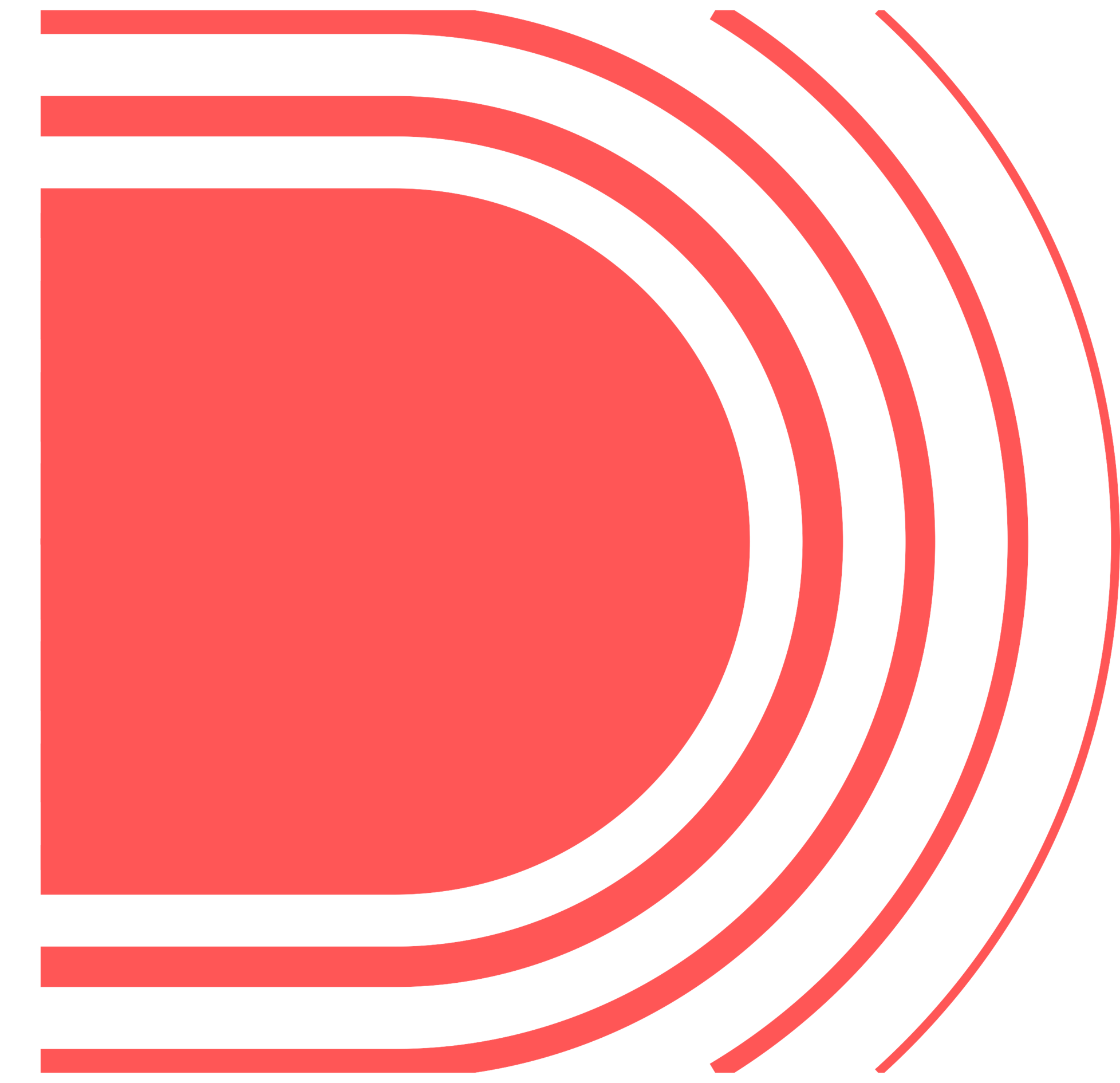 Saint Etienne Métropole

Valence Romans Agglomération

Clermont Auvergne Métropole

Communauté d’Agglomération 
Villefranche Beaujolais Saône
4. Exemples de politique sportive
4. Exemples de politique sportive mise en place dans le cadre du Label « Terre de Jeux 2024 »
Pascal ESSERTEL
Service des sports, Saint Etienne Métropole
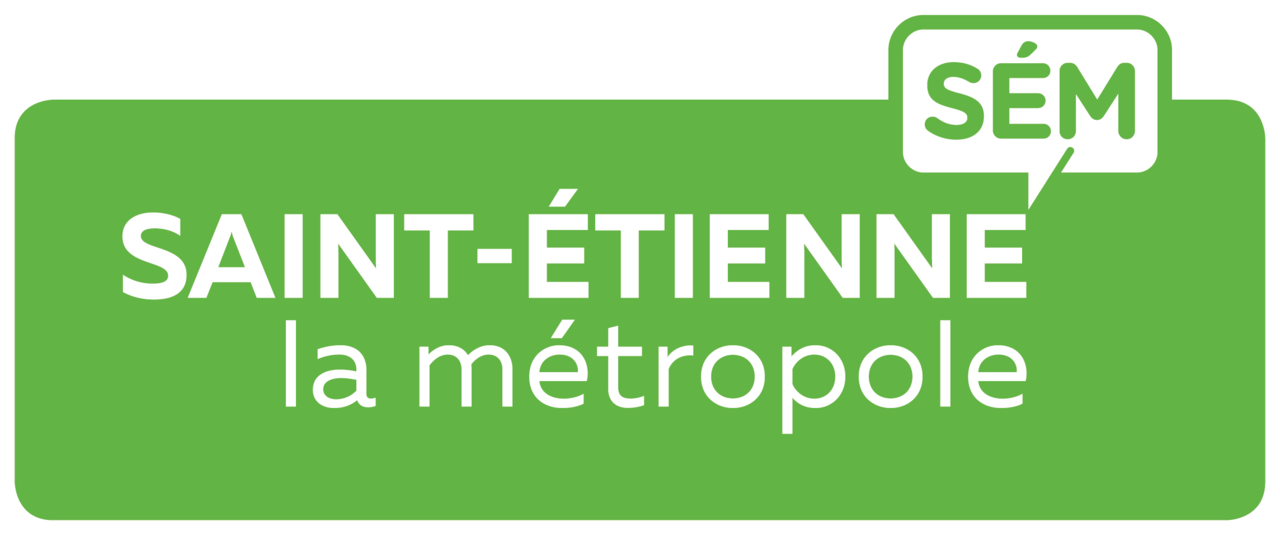 NOS EVENEMENTS ANNUELS
SEMAINE OLYMPIQUE     & PARALYMPIQUE


DU 24 AU 28 JANVIER 2022

72 classes impliquées 
1669 élèves touchés 
30 écoles impliquées 
9 communes mobilisées
JOURNÉE POUR LES PERSONNES EN SITUATION DE HANDICAP

DECEMBRE 2022

Ateliers handisports dans les écoles & gymnases 
Échanges avec le public concerné
Match handibasket pour clôturer la journée
JOURNÉES OLYMPIQUES & PARALYMPIQUES


DU 23 AU 25 JUIN 2022


Job Dating
Crèches Olympiques 
Projection : 100 ans CINEMATHEQUE
Projection : Avant première du film « Melting Force » 
Animations grand public
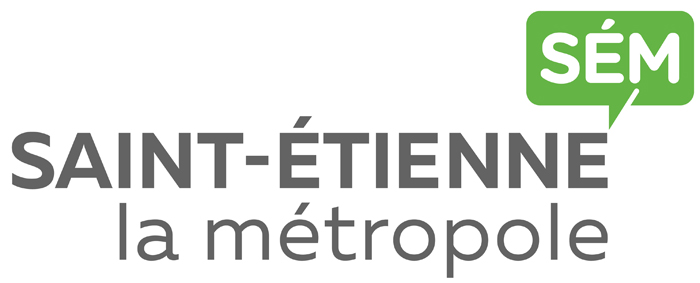 Saint-Étienne Métropole DIR.EVENT - Grands Événements
DESIGN ACTIFTOURNÉE DES DRAPEAUXMERCREDI 1er JUIN 2022
ENJEUX
Habiller et embellir l’espace public pour inciter les Français à bouger
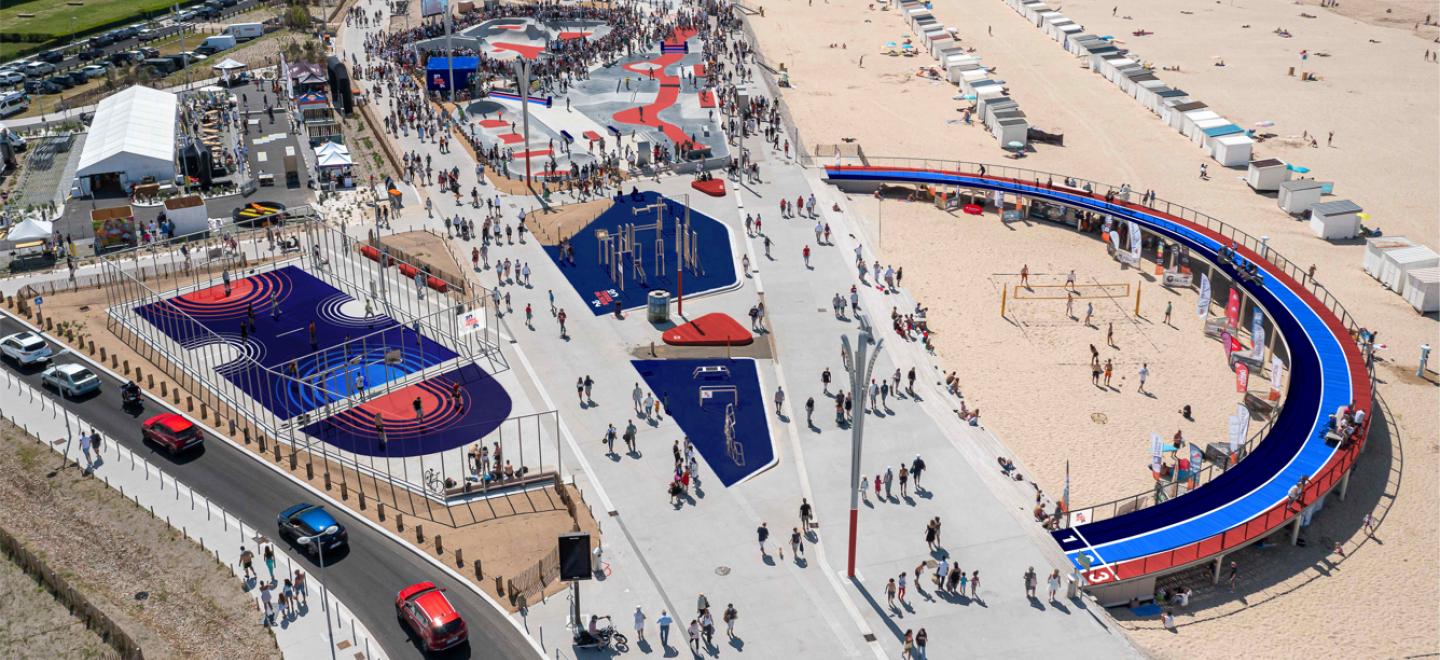 Le DESIGN ACTIF résulte d’un double constat : 
La sédentarité ne cesse de croître
La difficulté de vitalité, d’attractivité des villes

Promotion du design actif dans les villes Action Cœur de Ville dans le cadre de la Biennale Internationale Design Saint-Etienne

Présence de Tony ESTANGUET
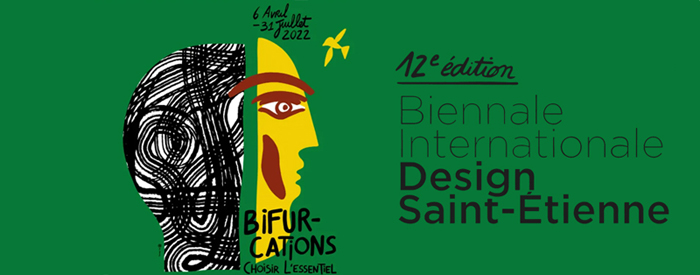 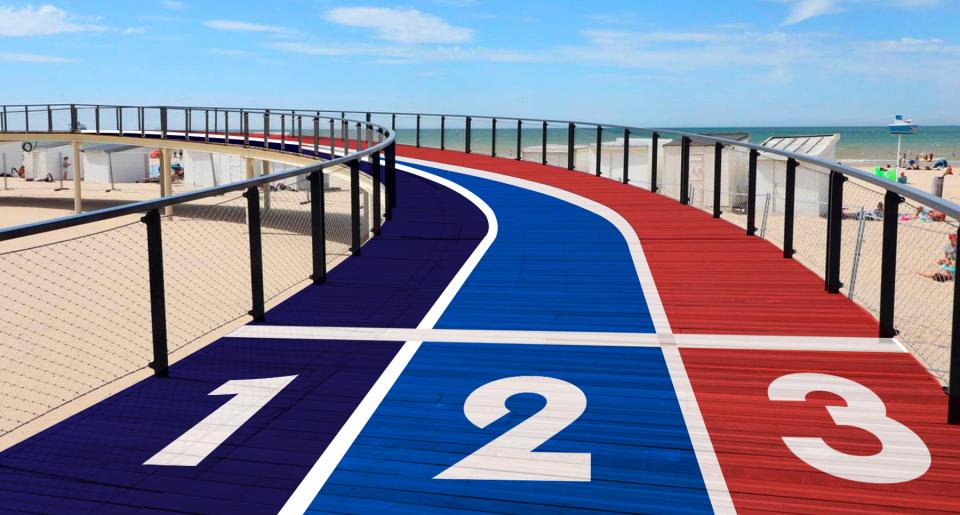 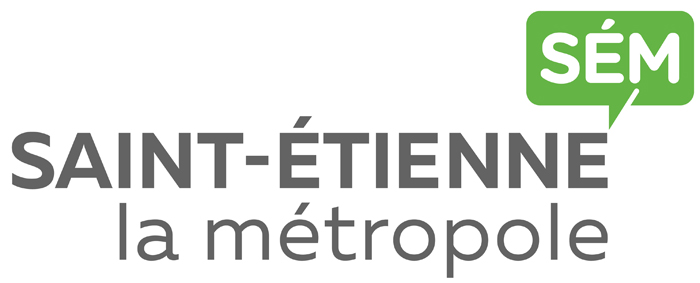 Saint-Étienne Métropole DIR.EVENT - Grands Événements
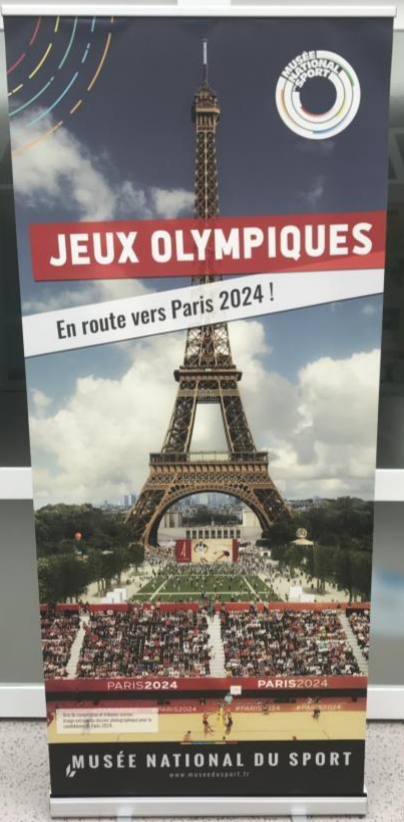 ACQUISITION DE 3 EXPOSITIONSSUR LES 53 COMMUNES
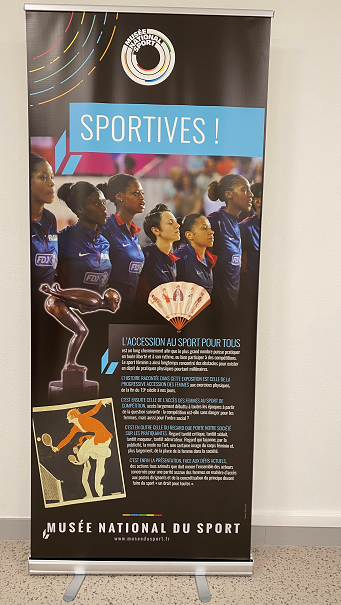 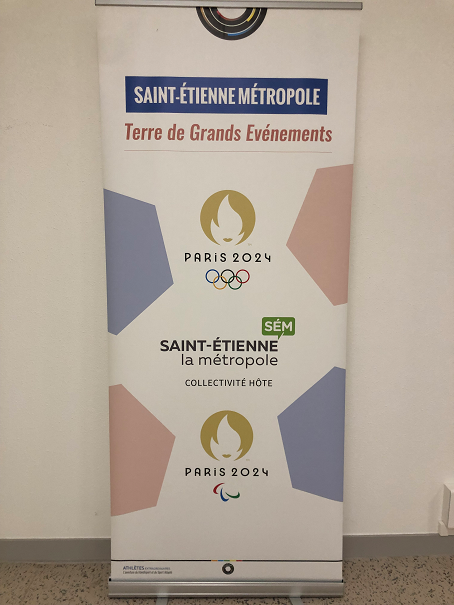 1
En route vers Paris 2024

Sportives

Athlètes Extraordinaires
2
3
BONUS
Tour de France Archives Municipales
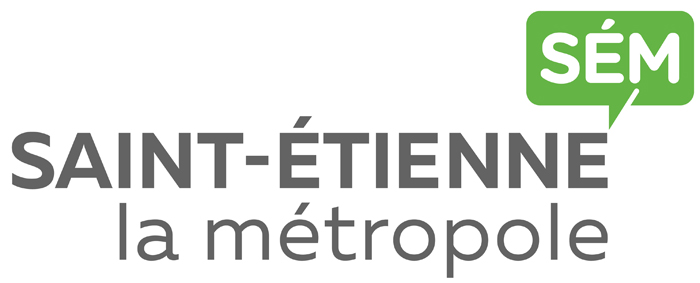 Saint-Étienne Métropole DIR.EVENT - Grands Événements
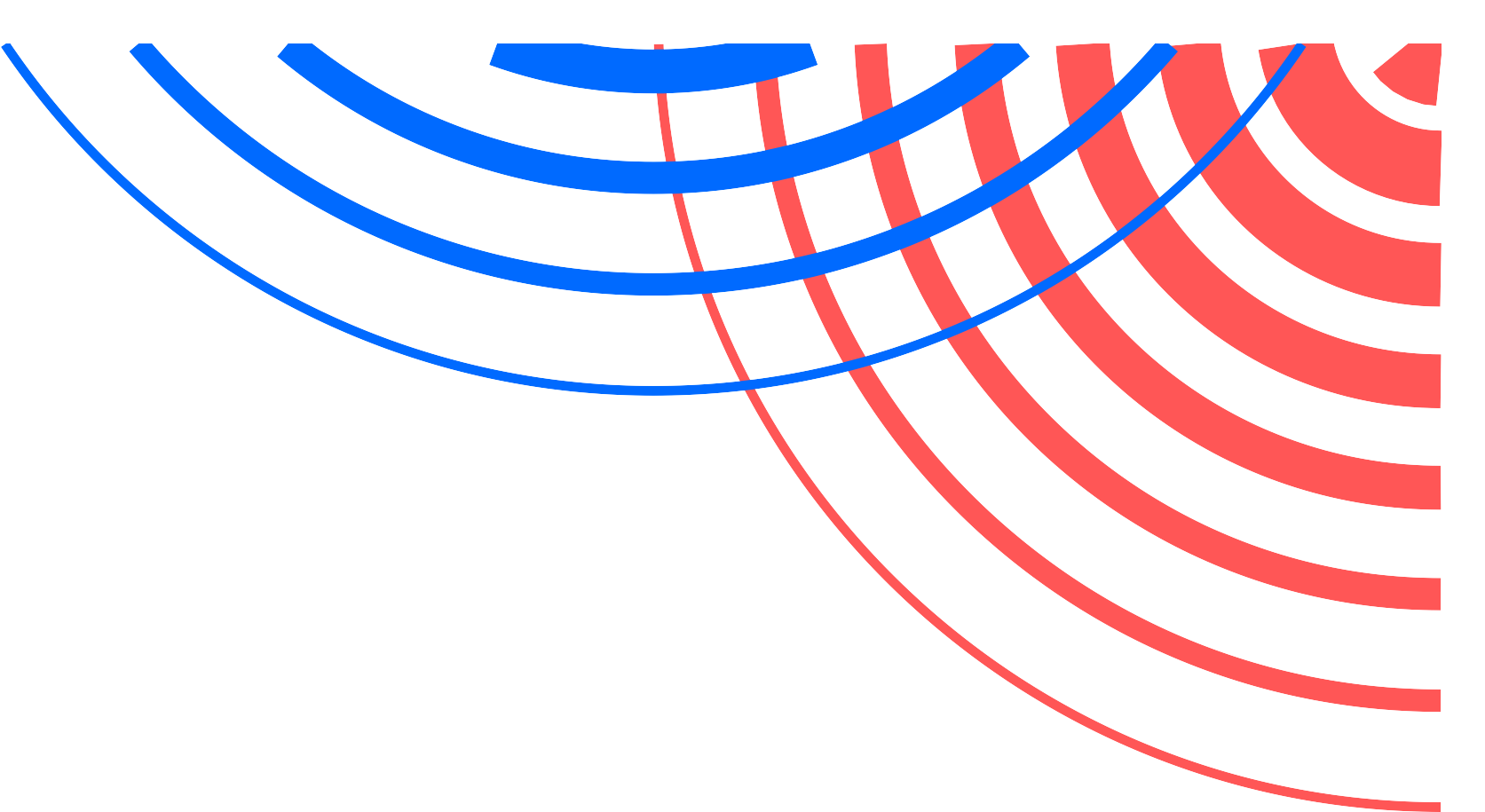 4. Exemples de politique sportive mise en place dans le cadre du Label « Terre de Jeux 2024 »
QUESTIONS réponses
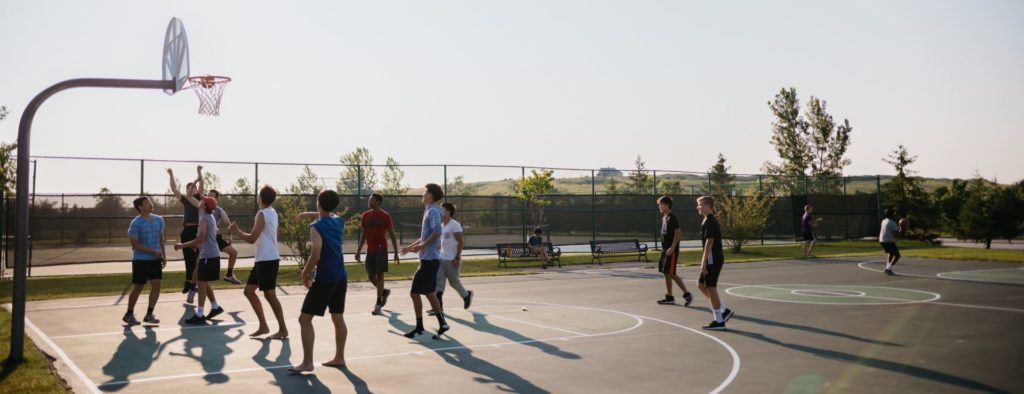 4. Exemples de politique sportive mise en place dans le cadre du Label « Terre de Jeux 2024 »
Yves BOULINGUEZ
Directeur de la direction des sports, Valence Romans Agglo
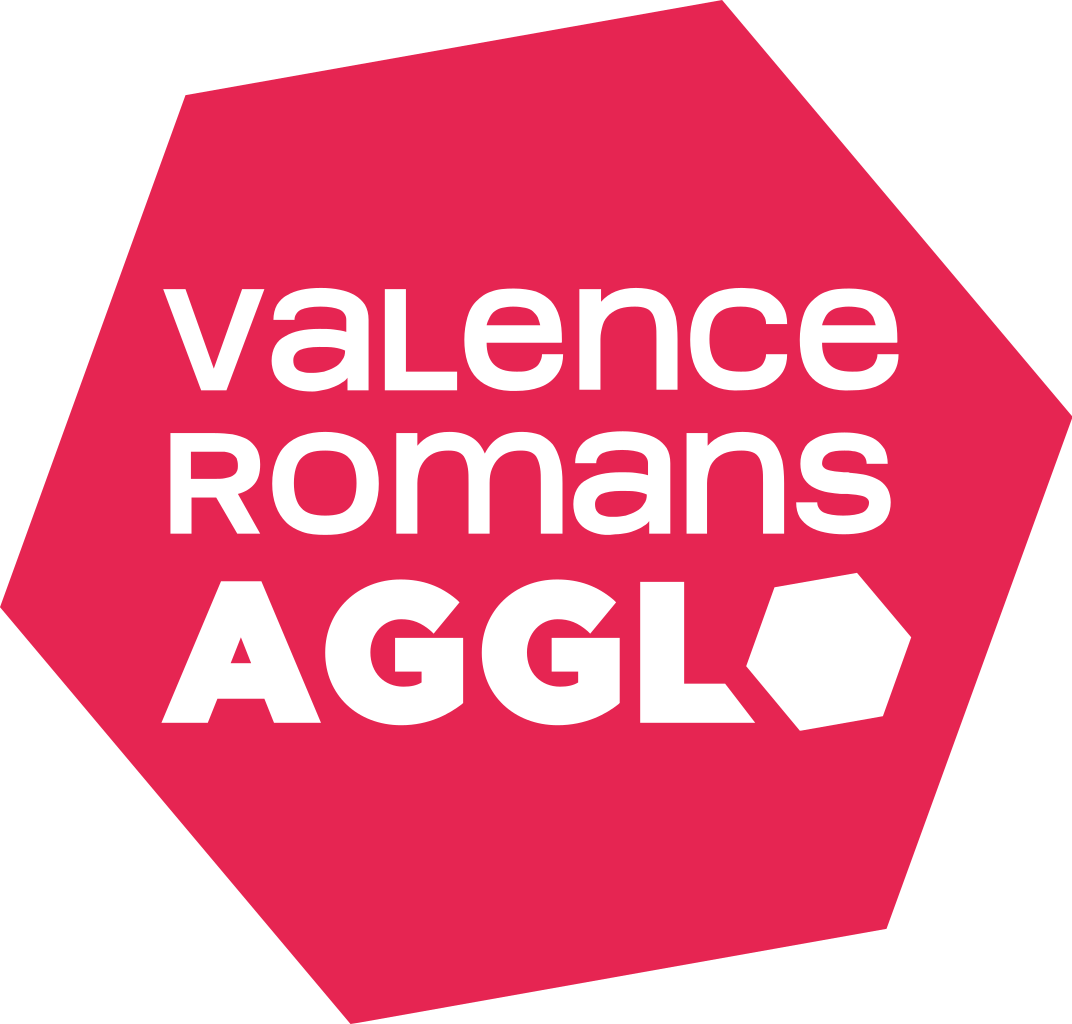 4. Exemples de politique sportive mise en place dans le cadre du Label « Terre de Jeux 2024 »
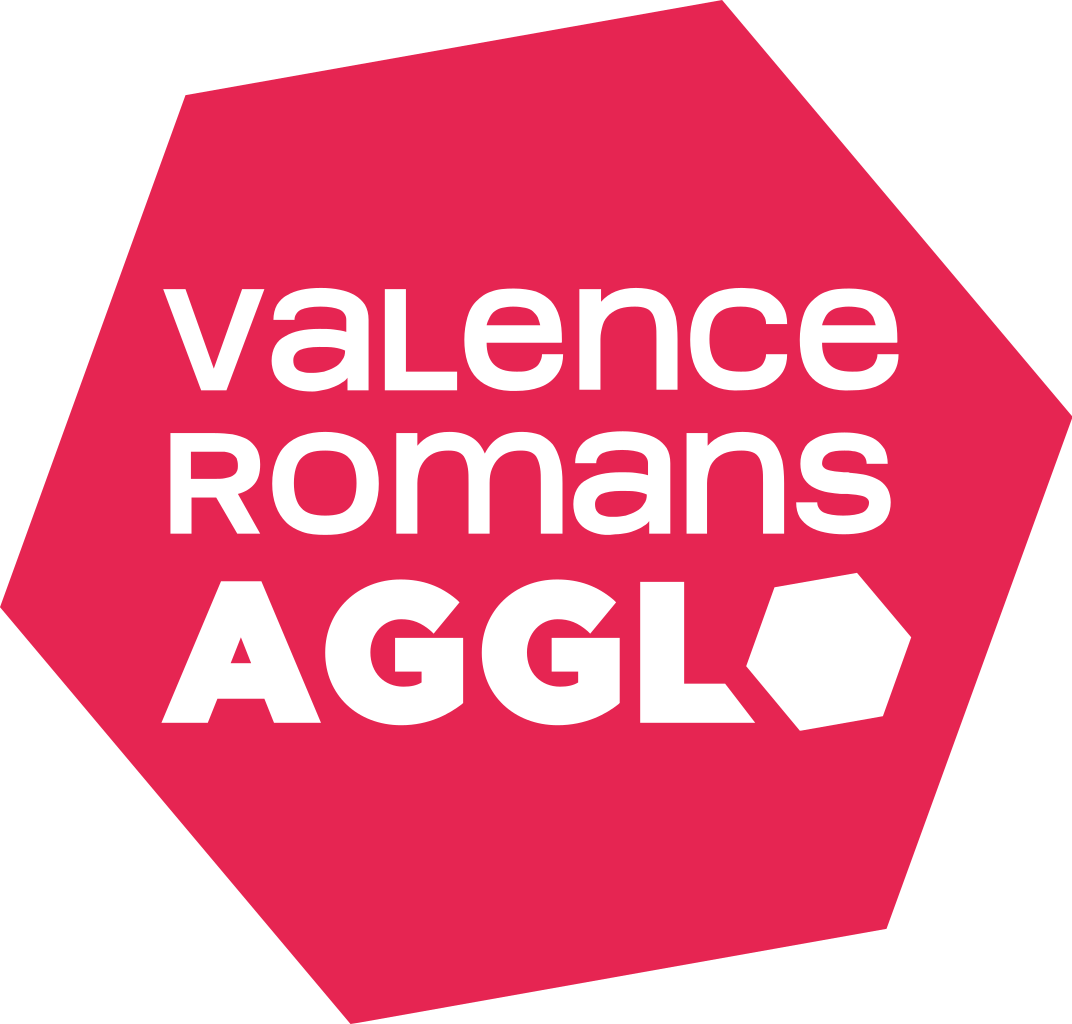 Valence Romans Agglomération
Projets mis en œuvre 
Appel à projet au soutien à l’organisation de manifestations sportives
Appel à projet au programme de volontaire pour Paris 2024
Concours de photos sportives
Programme d’animation de la patinoire à l’occasion des jeux olympiques de Pékin : décorations thématiques, e-thlon

Participation
Quizz du CDOS26 par la dotation de lots
4. Exemples de politique sportive mise en place dans le cadre du Label « Terre de Jeux 2024 »
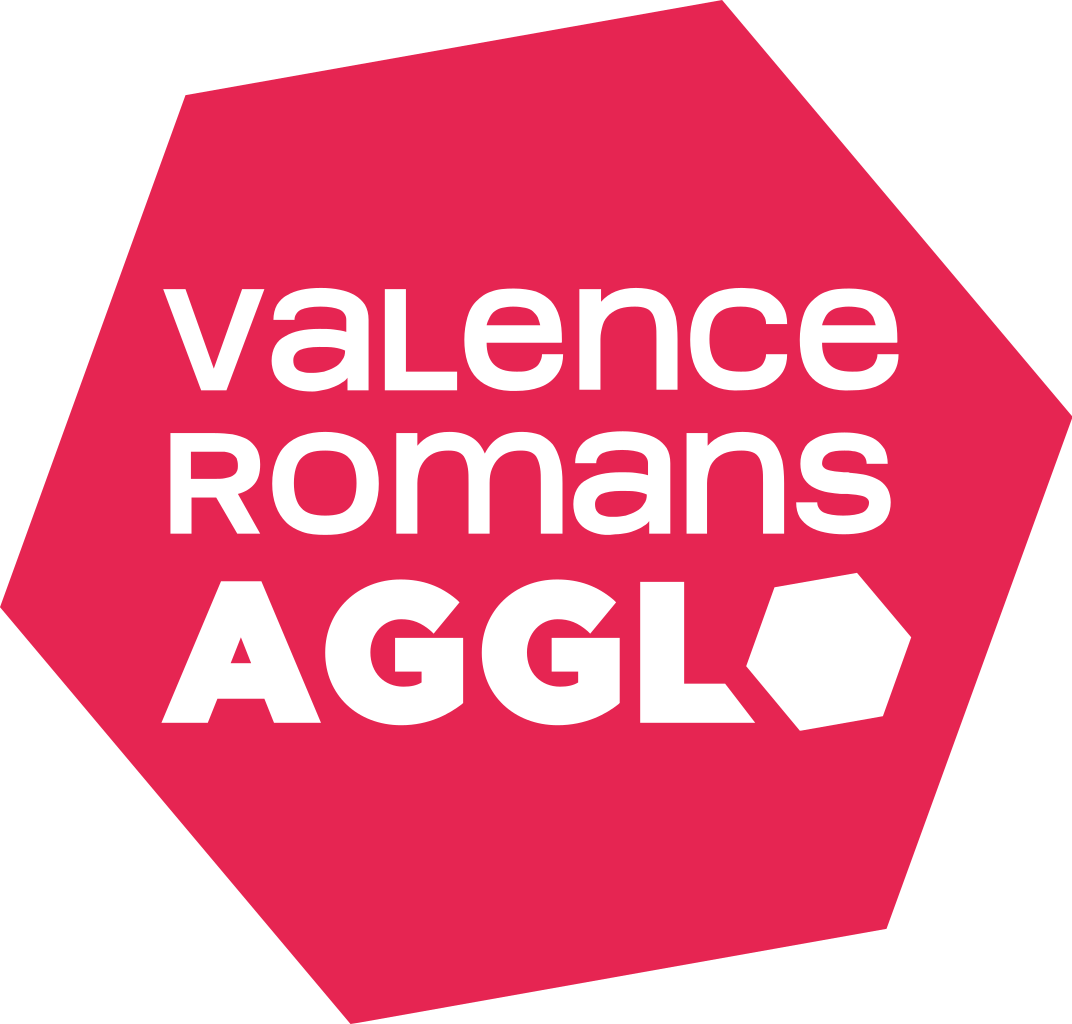 Valence Romans Agglomération
Projets en cours
Spectacle sur glace suivi d’un bal sur le plan de glace
SIG pour le suivi de nos actions sur notre territoire
Lien entre le label et certaines compétences de l’Agglomération : culture, gestion des sentiers, économie (salariés des entreprises de l’Agglo)
Promouvoir Terre de Jeux 2024 à l’occasion des évènements sportifs organisés pour les agents de l’Agglo.
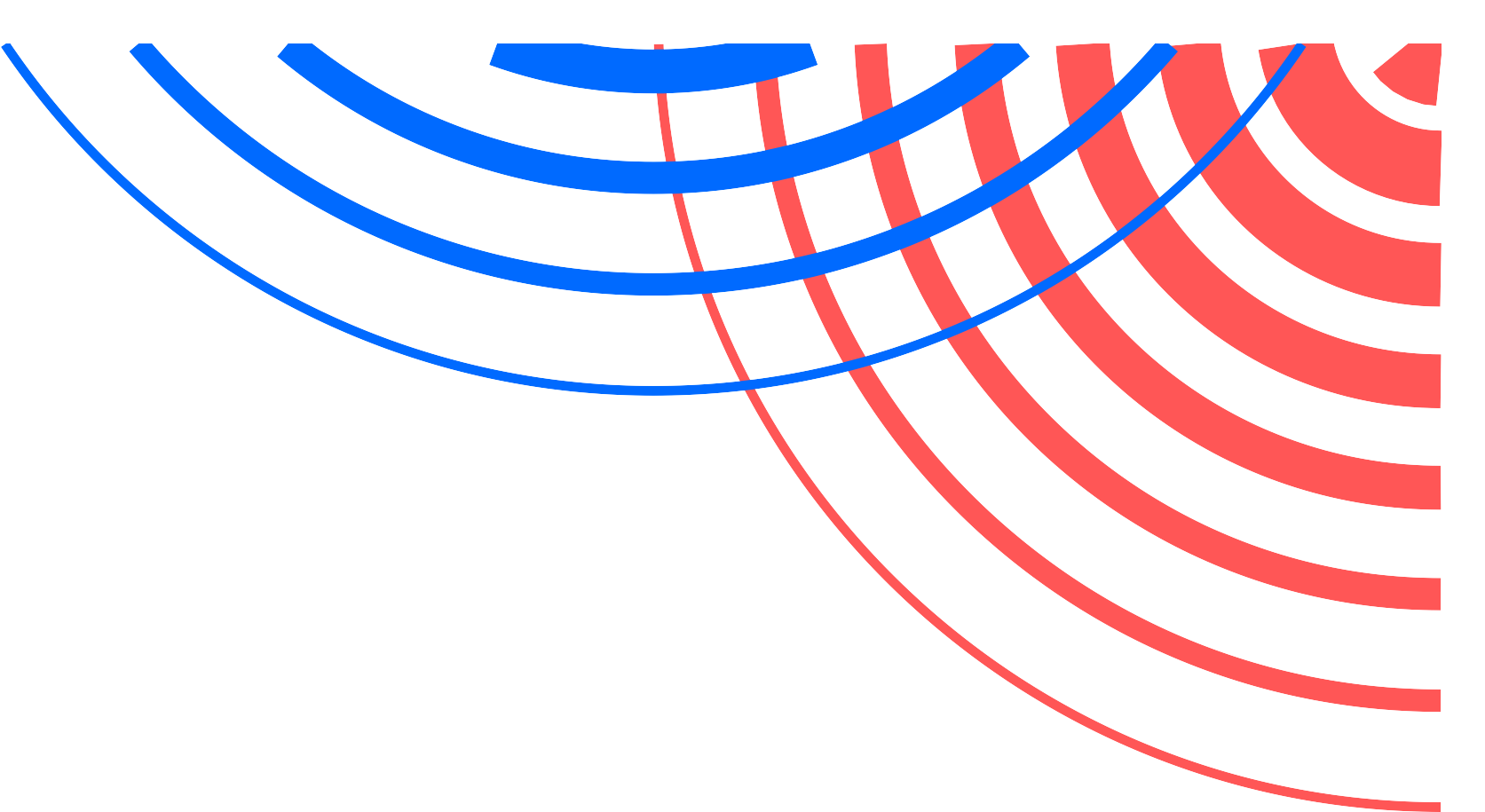 4. Exemples de politique sportive mise en place dans le cadre du Label « Terre de Jeux 2024 »
QUESTIONS réponses
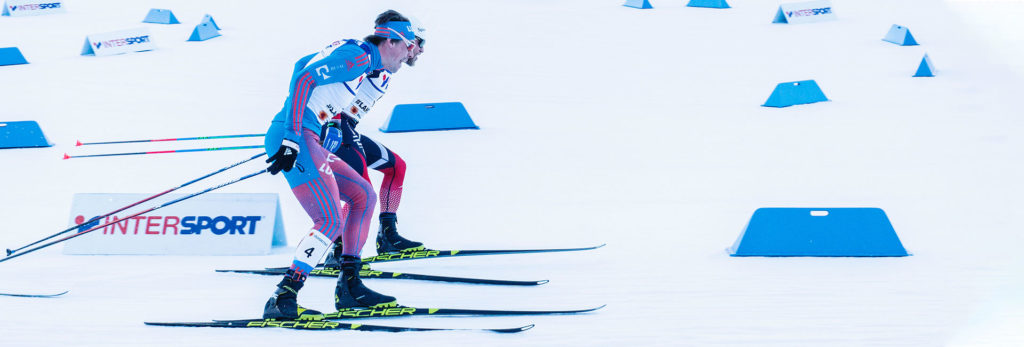 4. Exemples de politique sportive mise en place dans le cadre du Label « Terre de Jeux 2024 »
Boris CAILLE et Marie GOBERT
Directeur de la direction des sports, Clermont Auvergne Métropole
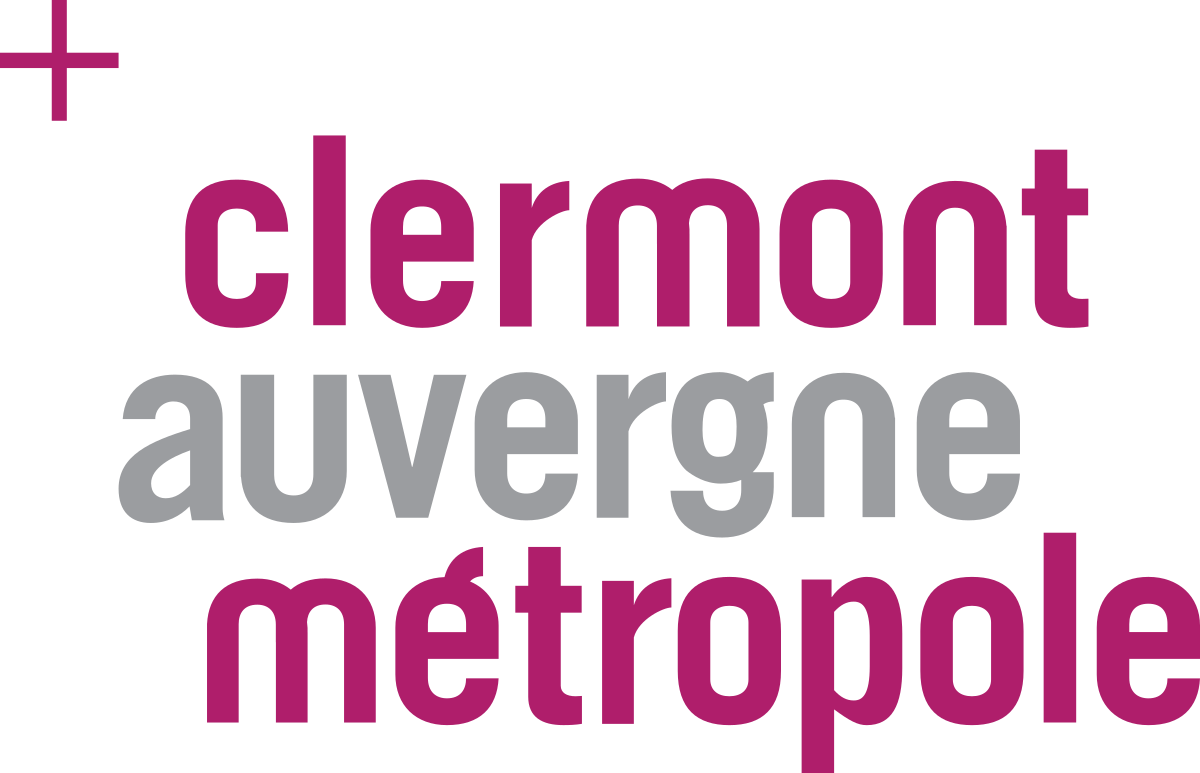 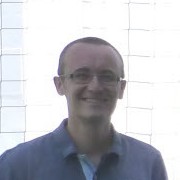 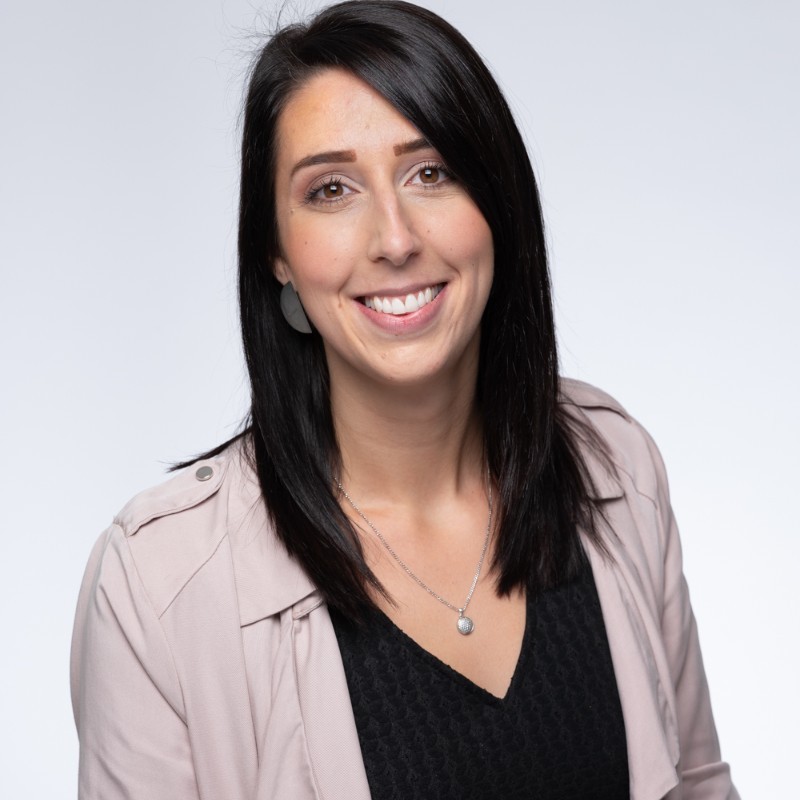 4. Exemples de politique sportive mise en place dans le cadre du Label « Terre de Jeux 2024 »
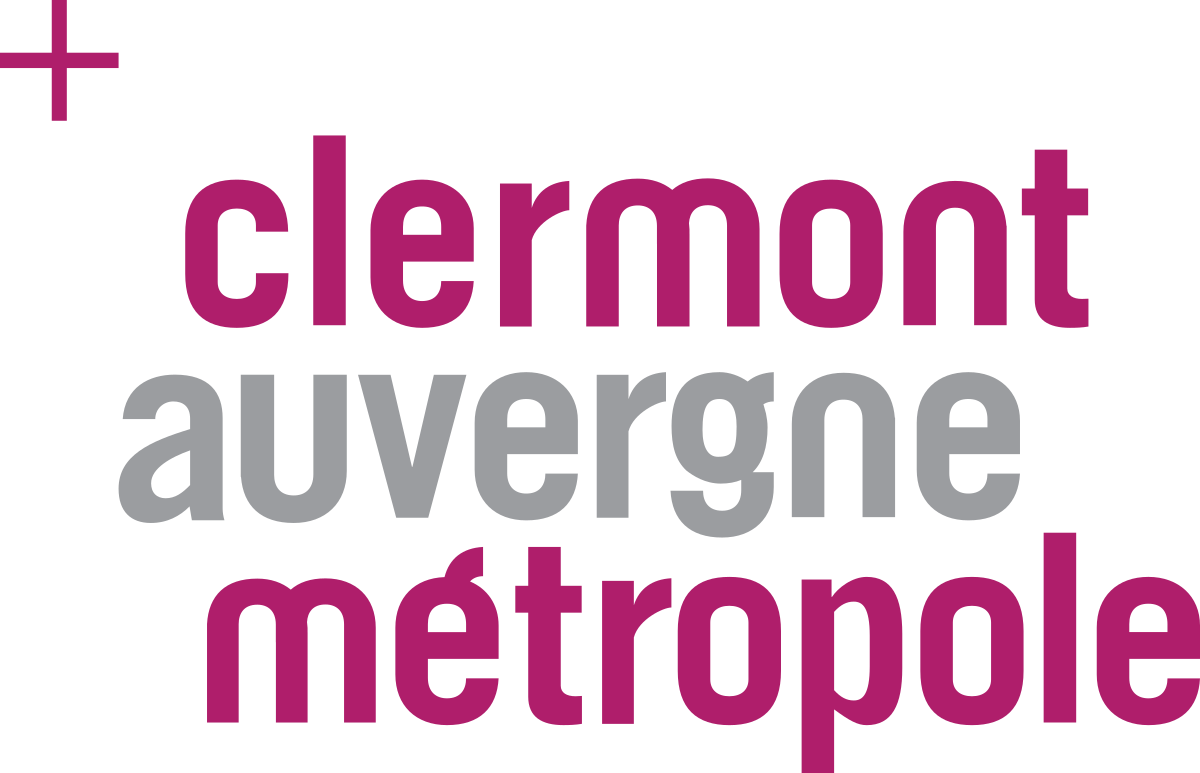 Clermont Auvergne Métropole
5 axes de mise en œuvre
Créer, entretenir, gérer et animer les équipements sportifs métropolitains
Accompagner les projets de développement sportif
Soutenir les manifestations sportives
Contribuer à l’éducation physique et sportive des scolaires
Promouvoir l‘image de la métropole par le sport professionnel

Déclinés en projets 
Porter des projets de rénovation et de modernisation sur le territoire
Être candidat à l’acceuil d’événements sportifs d’envergure nationale et internationale
Développer le sport féminin
4. Exemples de politique sportive mise en place dans le cadre du Label « Terre de Jeux 2024 »
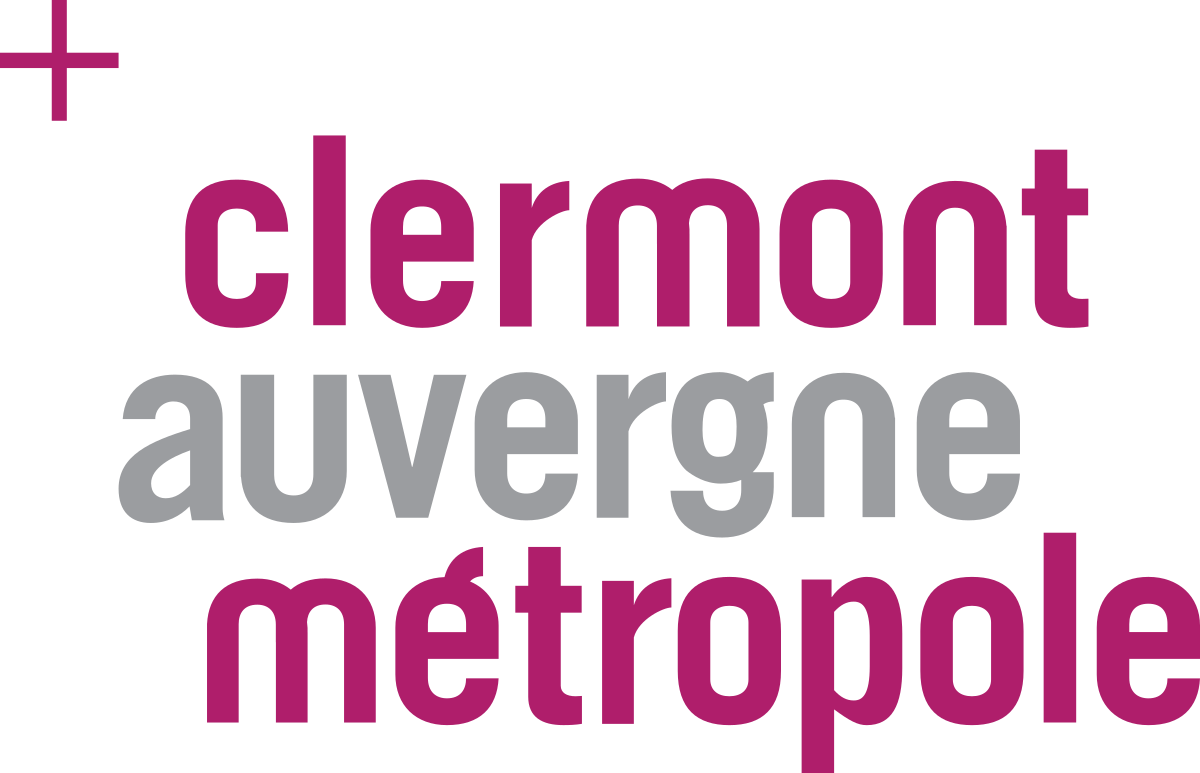 Clermont Auvergne Métropole
Valoriser les équipements labélisés CPJ par Paris 2024
Labélisation du territoire TDJ2024 et agréments pour devenir camps de base pour les équipes internationales
Accueil du train expo de France 2023 (07-08/11) 
Développement de projet autour de la labélisation Impact 2024 et Olympiade de la Culture
Développement de projet autour de Génération 2024 : accompagnement des structures parties prenantes sur cet axe 
Candidature à l'accueil de compétitions nationales et internationales
Développement du soutien apporté aux clubs pro/semi-pro sur le territoire
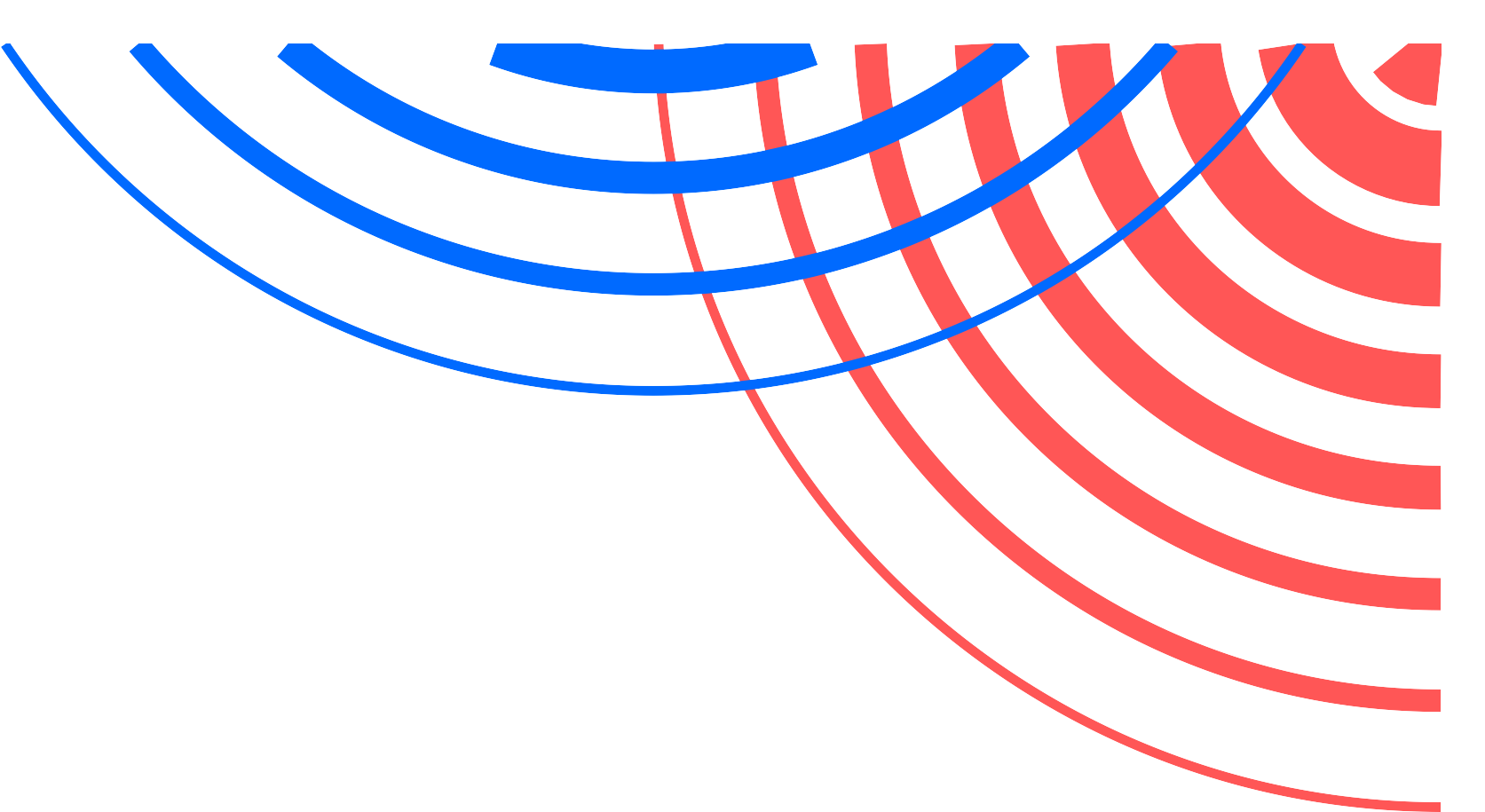 4. Exemples de politique sportive mise en place dans le cadre du Label « Terre de Jeux 2024 »
QUESTIONS réponses
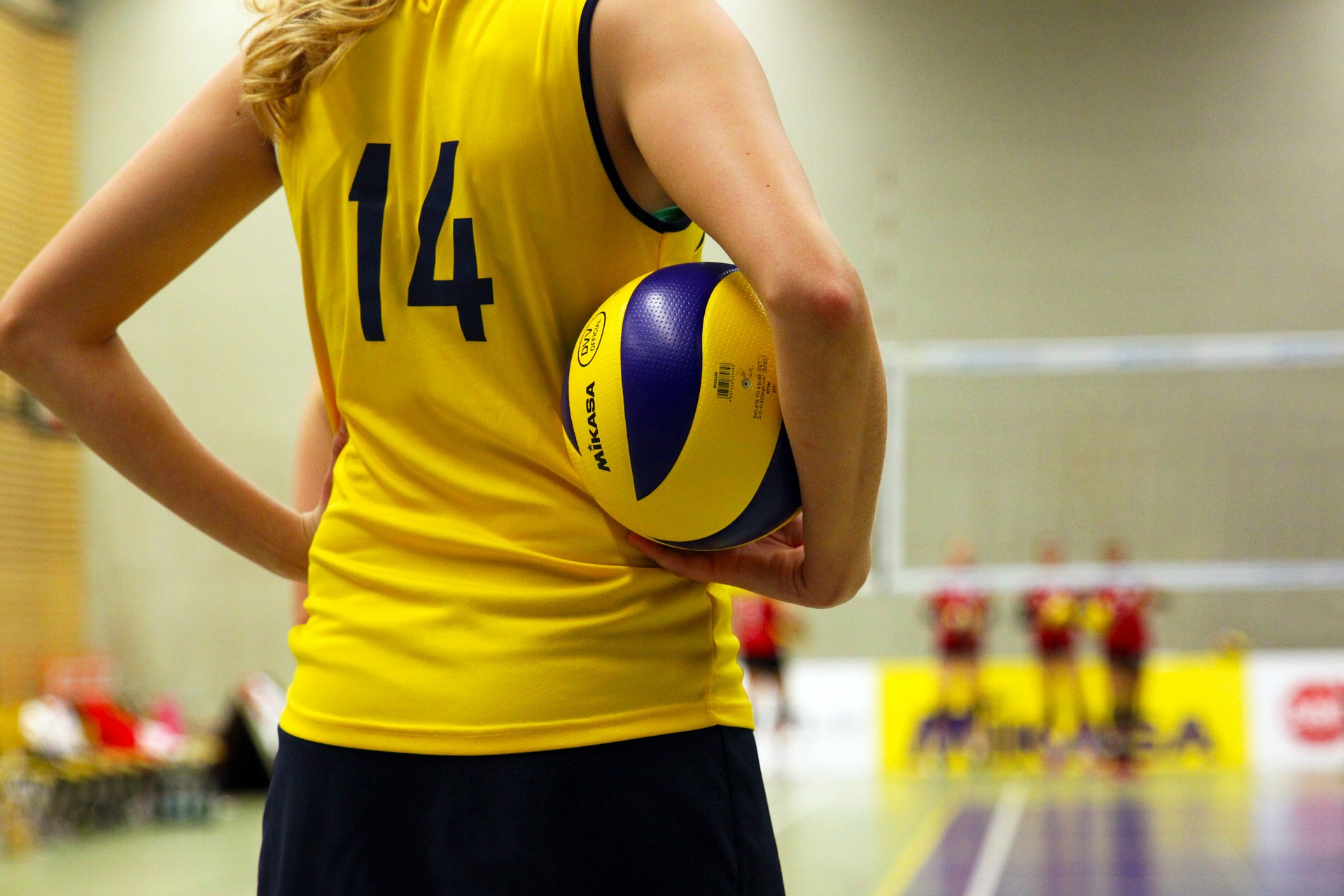 4. Exemples de politique sportive mise en place dans le cadre du Label « Terre de Jeux 2024 »
Laura BONCOMPAIN
Service des sports, Communauté d’agglomération Le Puy en Velay
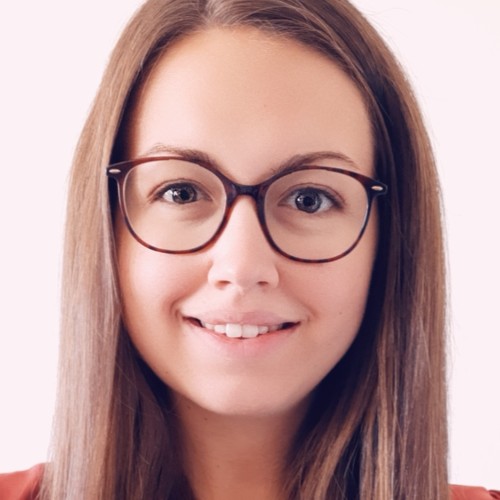 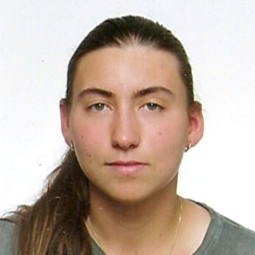 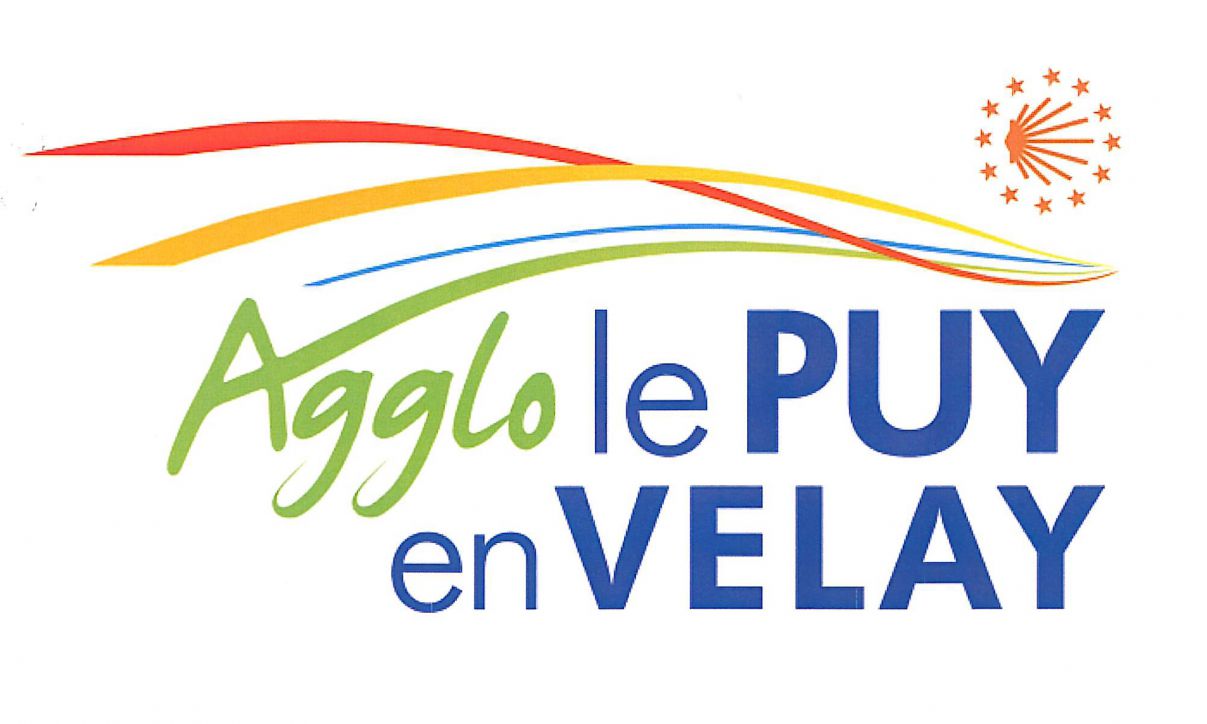 4. Exemples de politique sportive mise en place dans le cadre du Label « Terre de Jeux 2024 »
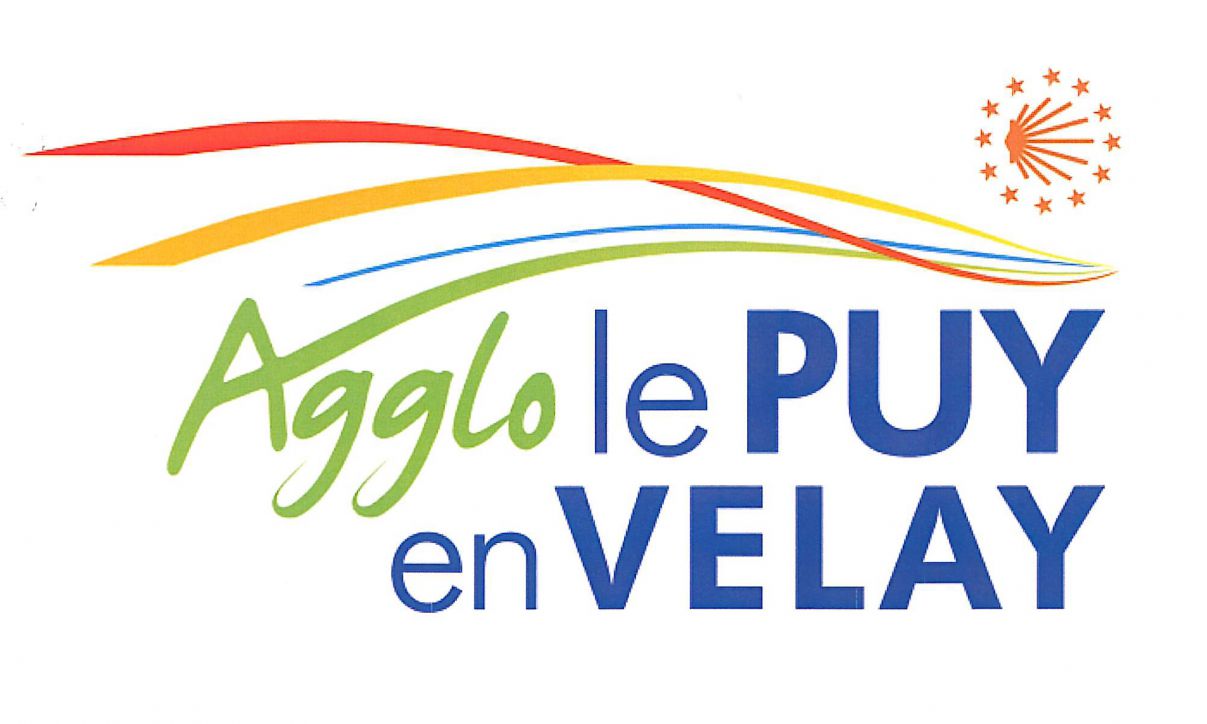 TDJ2024 dans les écoles
Public
3e cycle, 50 écoles, 64 classes, 1380 enfants

Déroulé
4. Exemples de politique sportive mise en place dans le cadre du Label « Terre de Jeux 2024 »
TDJ2024 dans les écoles
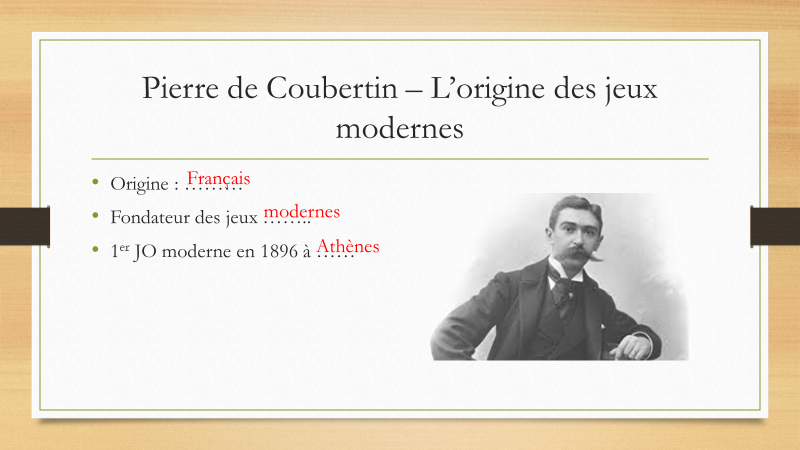 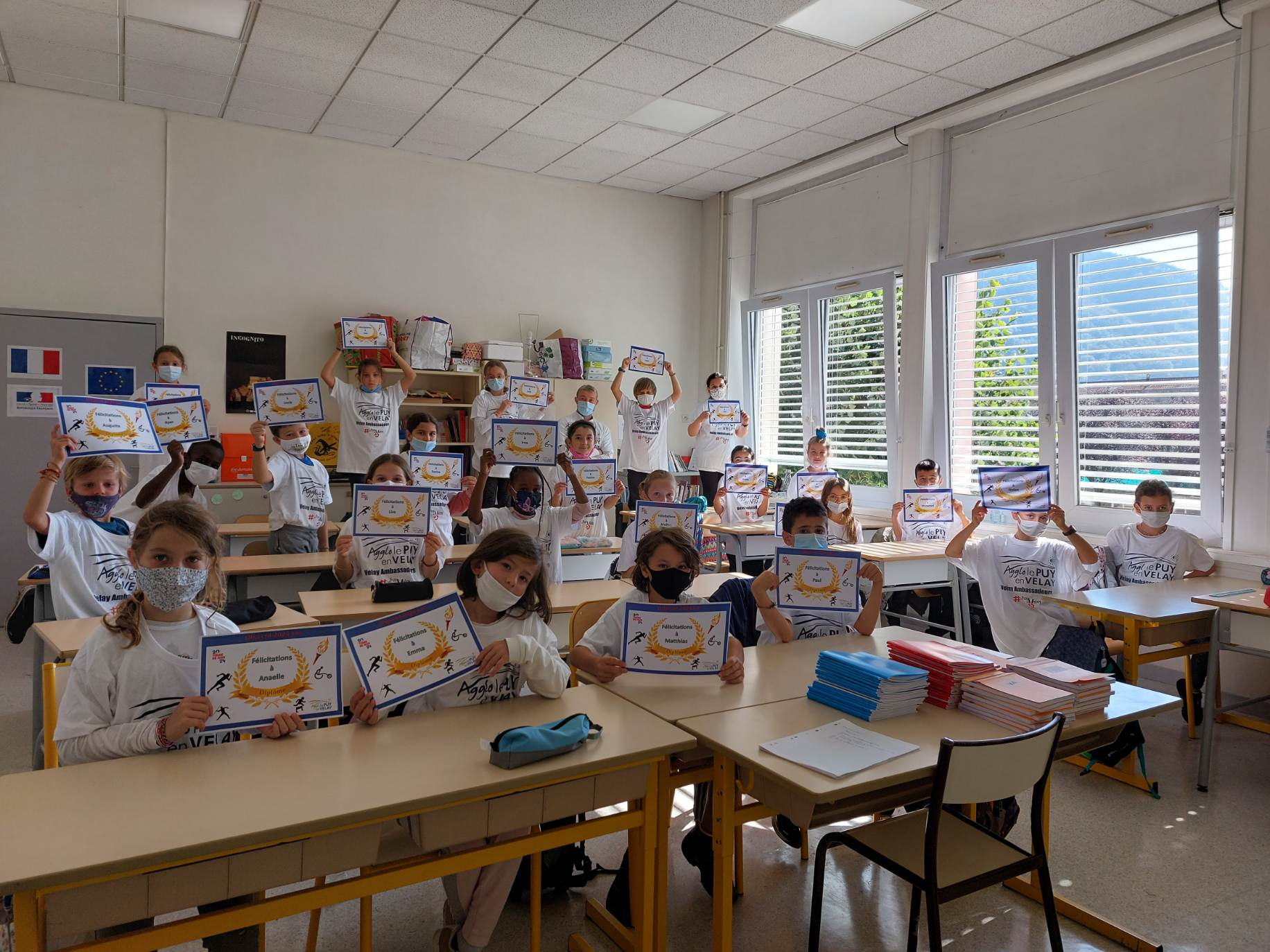 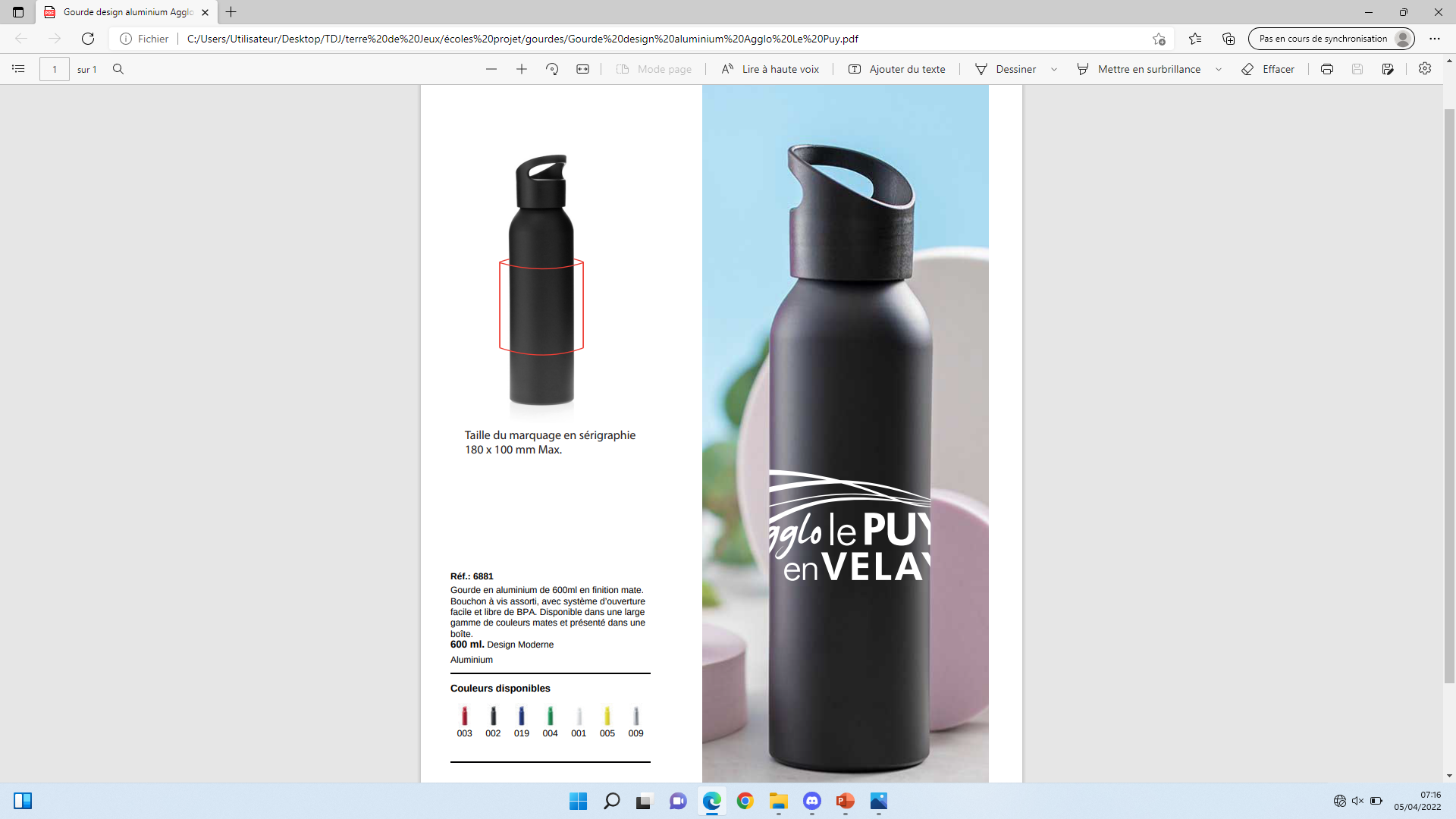 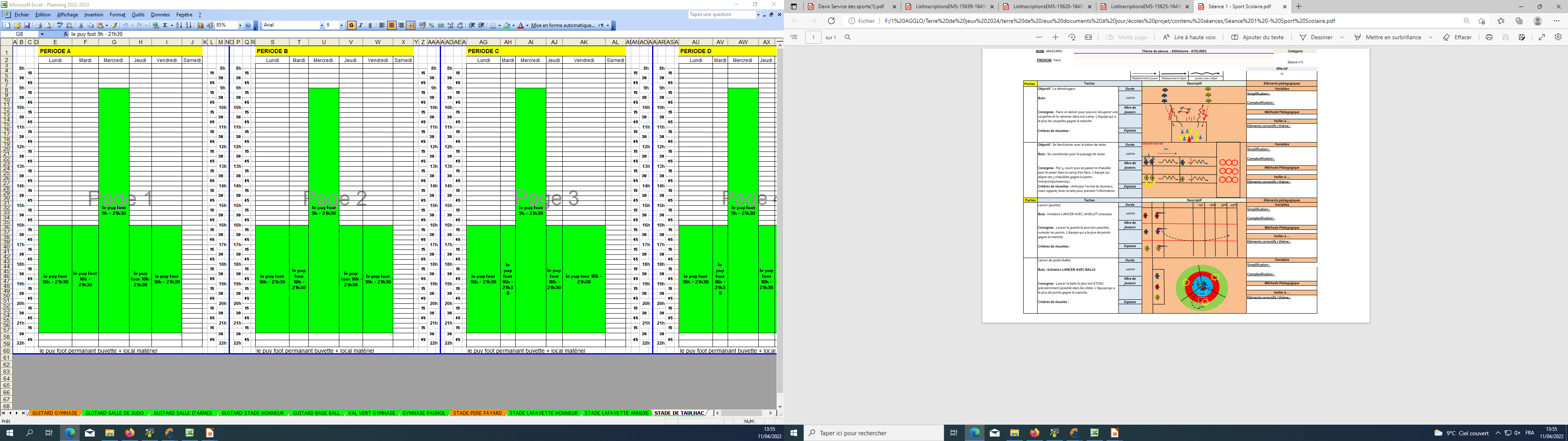 4. Exemples de politique sportive mise en place dans le cadre du Label « Terre de Jeux 2024 »
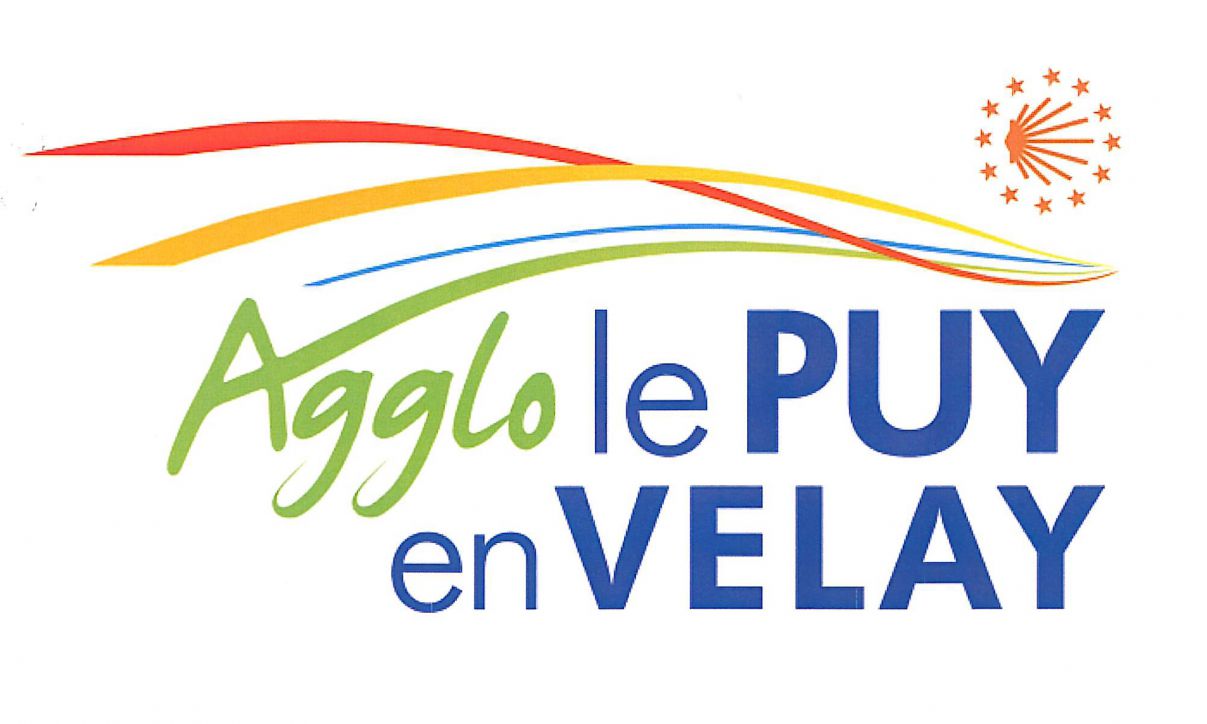 TDJ2024 dans les écoles
Objectif 2024km
Additionner l’ensemble des distances réalisées par les jeux de toutes les écoles
Actuellement : 873 km effectués

Intervenant
Un alternant dédié à la mission avec le soutien des éducateurs sportifs
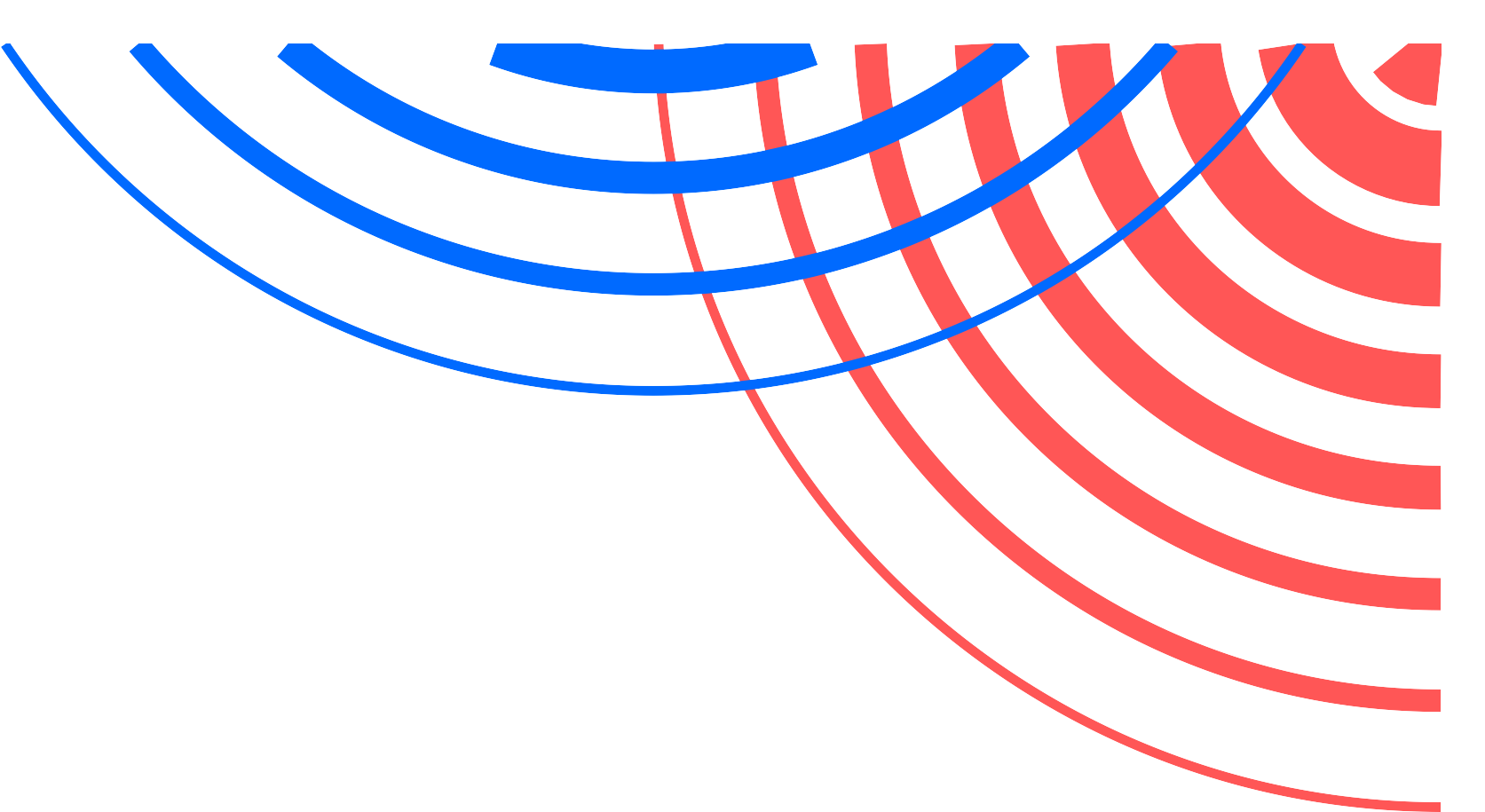 4. Exemples de politique sportive mise en place dans le cadre du Label « Terre de Jeux 2024 »
QUESTIONS réponses
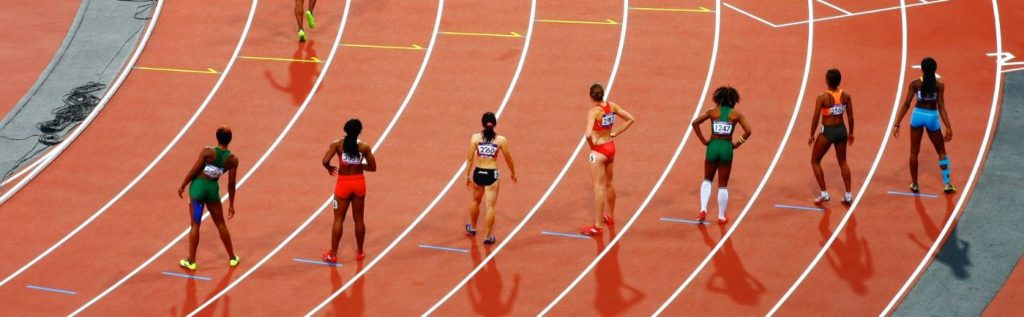 4. Exemples de politique sportive mise en place dans le cadre du Label « Terre de Jeux 2024 »
Laurent GUILLOT
Directeur de la direction des sports, Villefranche Beaujolais Saône Agglo
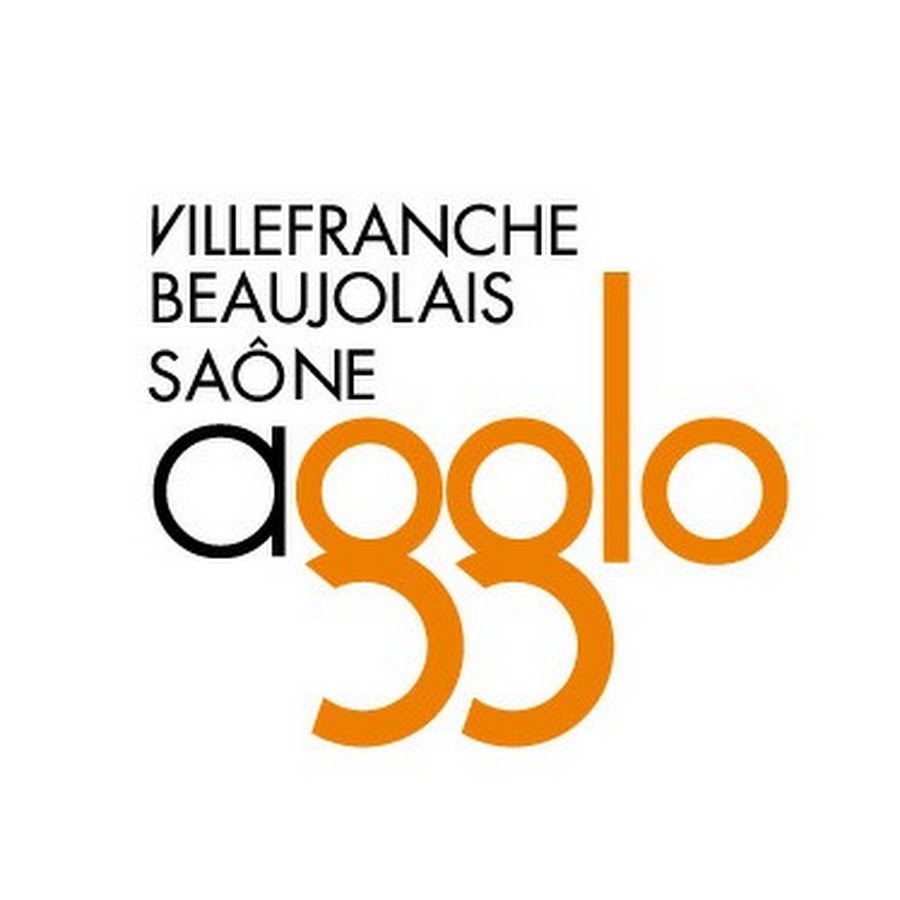 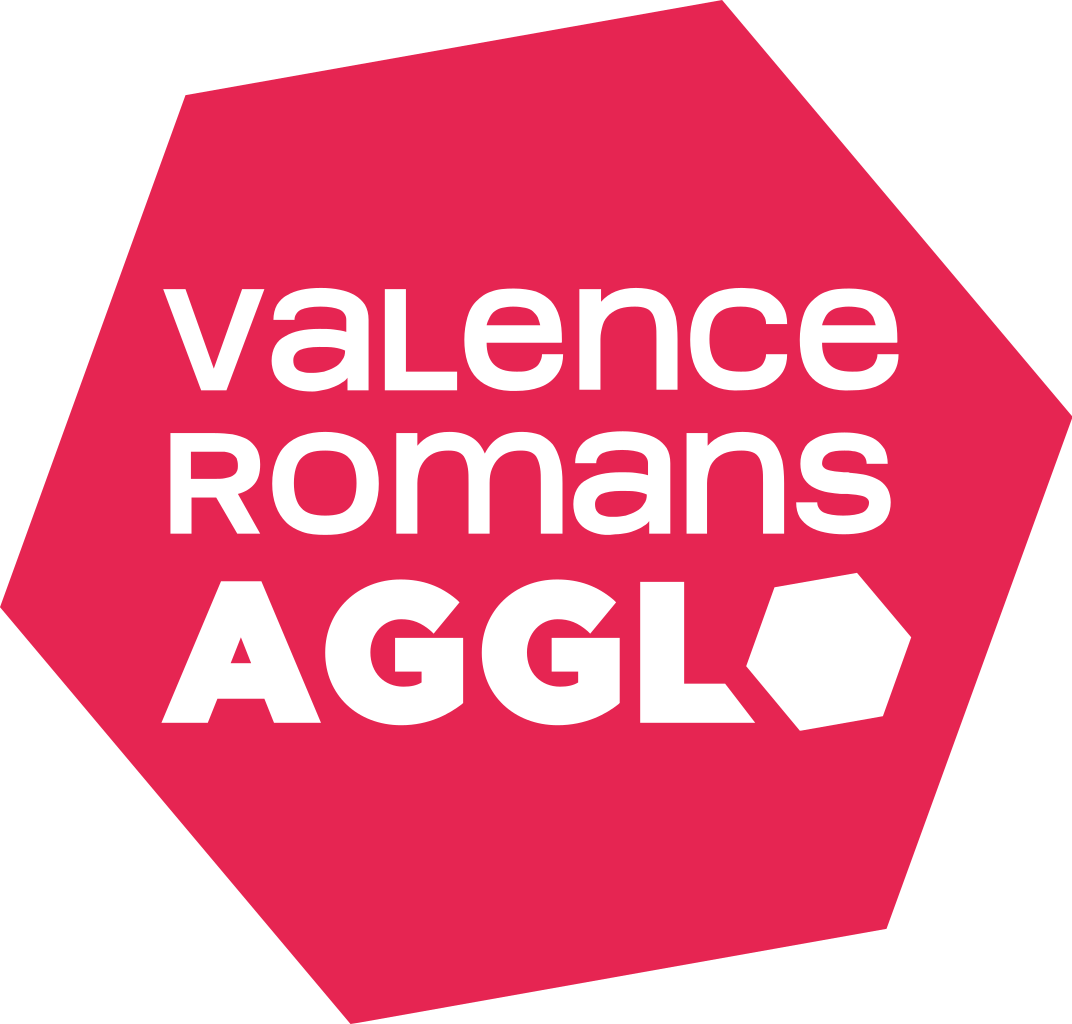 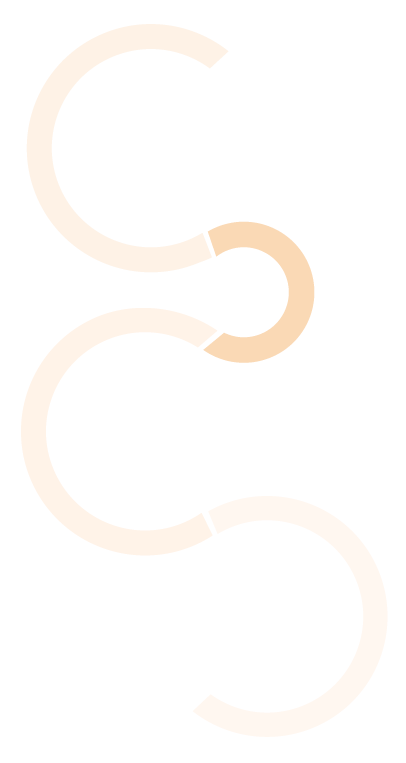 Le territoire 
Une diversité qui rayonne
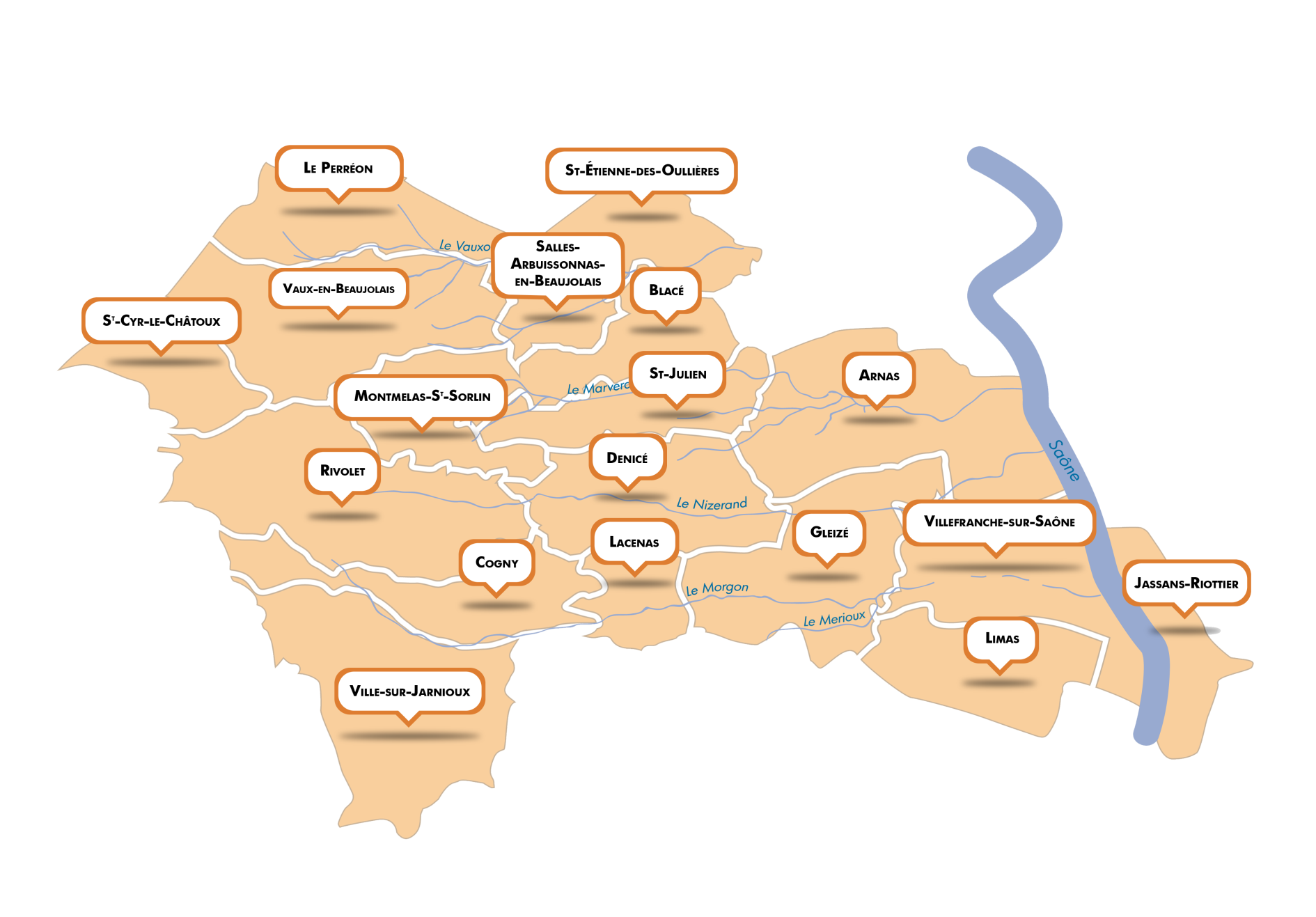 Chiffres-clés
18
communes
73 090 habitants
167 km² 
de superficie
33 000 emplois
Sources : 
Insee, recensement de la population 2018
Les populations légales millésimées 2018 entrent en vigueur le 1er janvier 2021
Nombre d’établissements source AGDE juin 2021
Nombre d’emplois source INSEE 2017
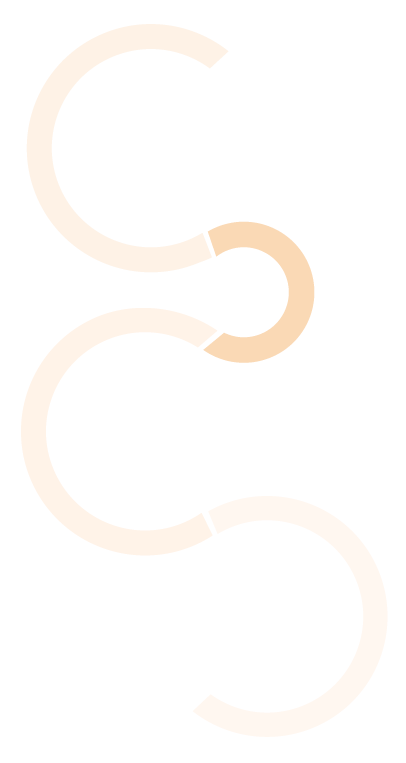 Le territoire :
Un terrain d’expérimentation et d’innovation
13 communes rurales et 5 communes péri-urbaines
3450 hectares de vignobles
3 labels pour le territoire
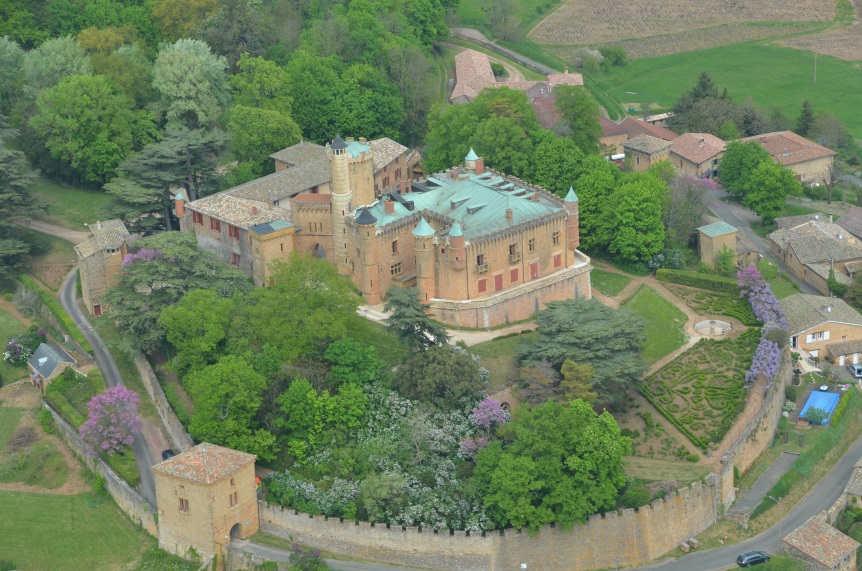 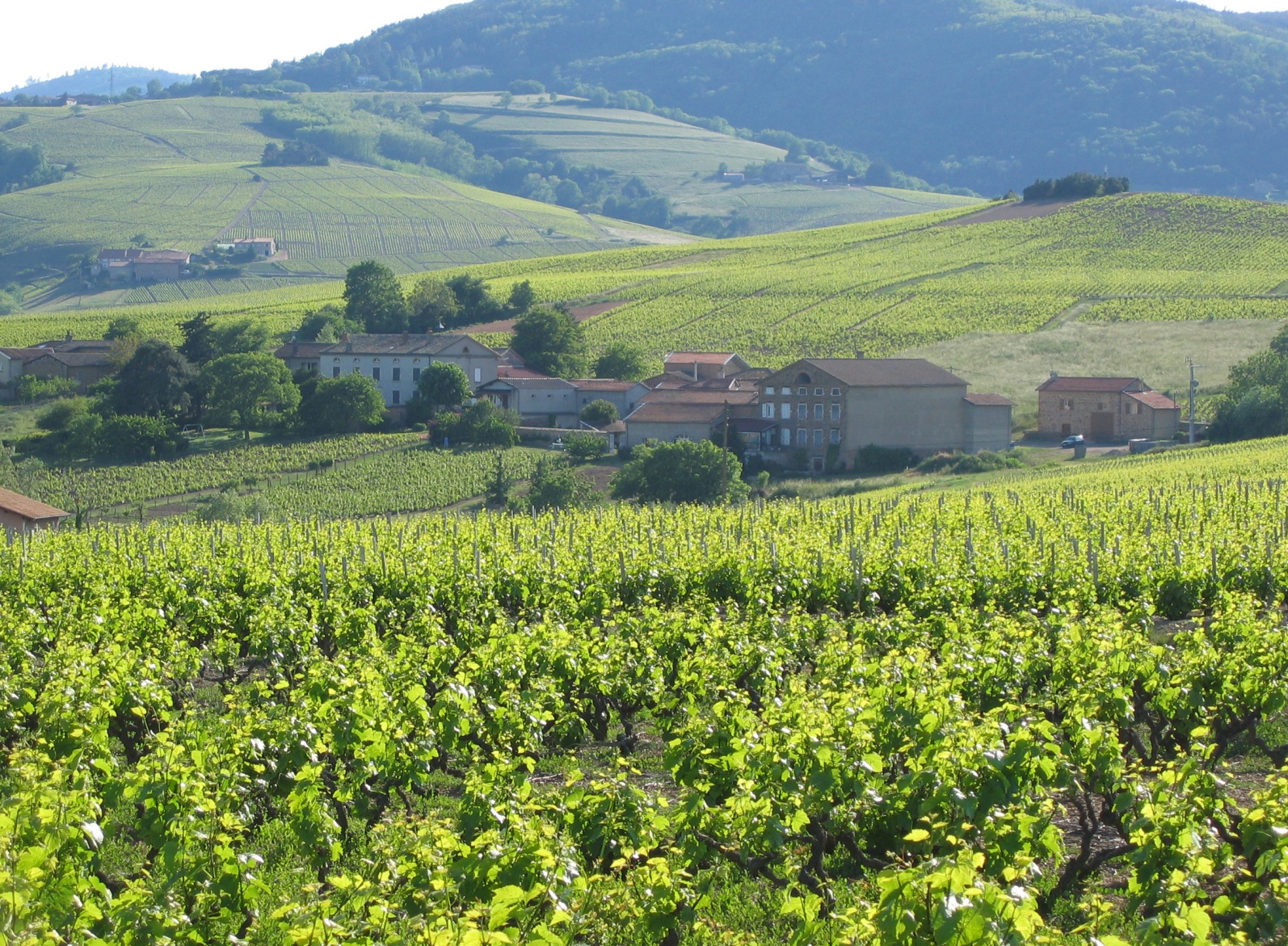 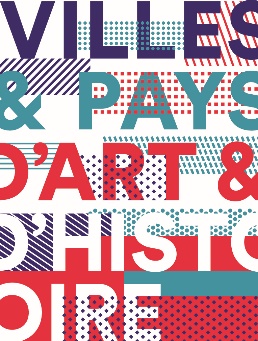 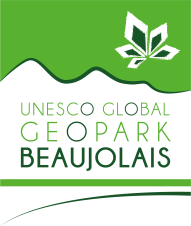 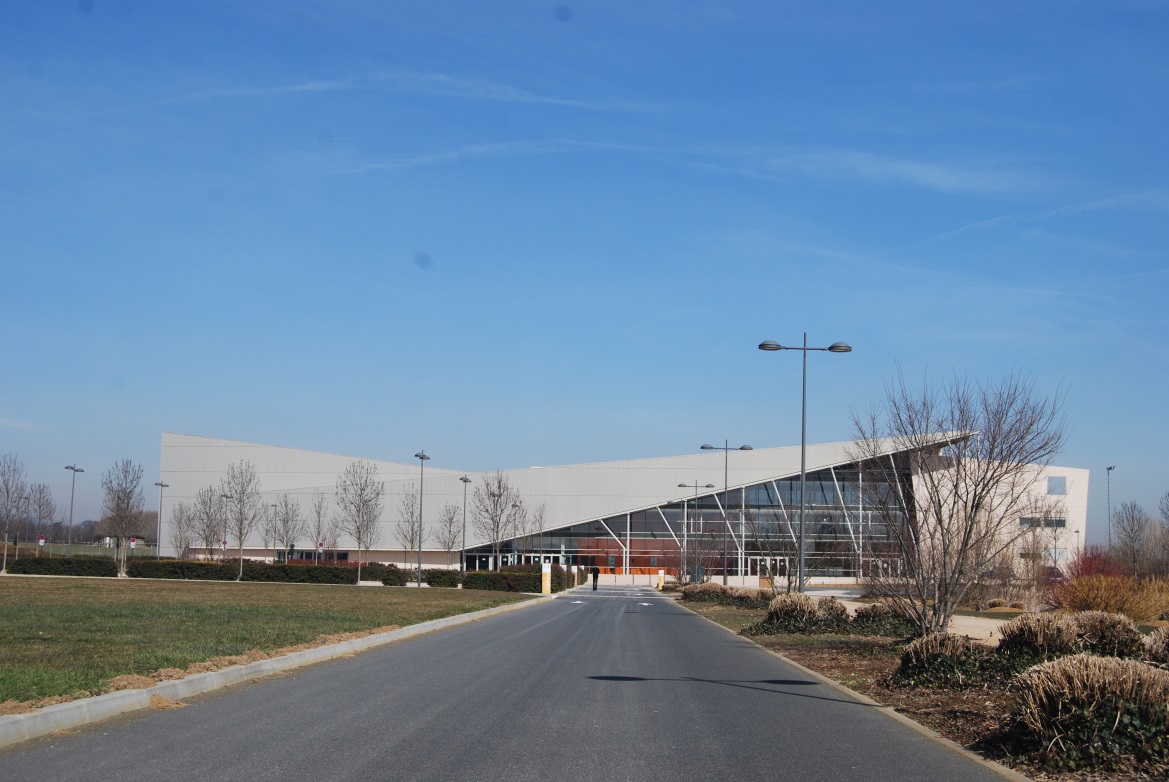 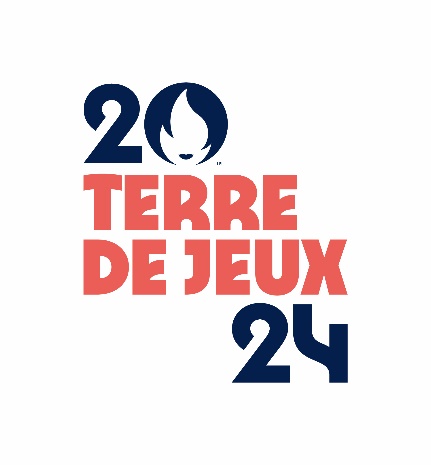 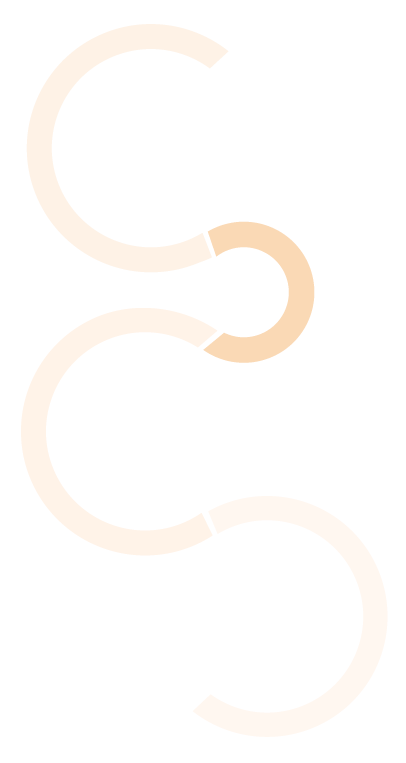 Les compétences et les équipements :
Des hommes et des moyens à vos côtés au quotidien
Politique de la villeet cohésion sociale
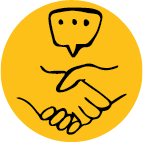 Équipements sportifs
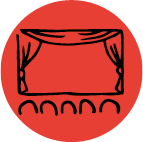 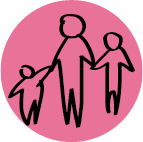 Âge de la vie
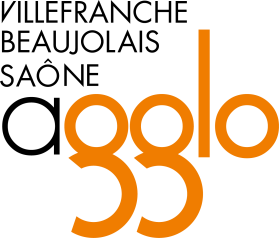 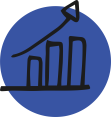 Développement économique
Eauet assainissement
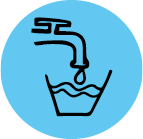 Environnement, cadre de vie et déchets ménagers
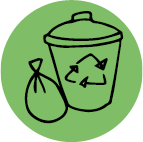 Développement culturel
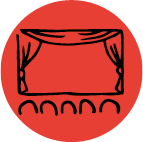 Aménagement de l’espace
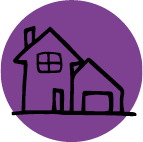 X
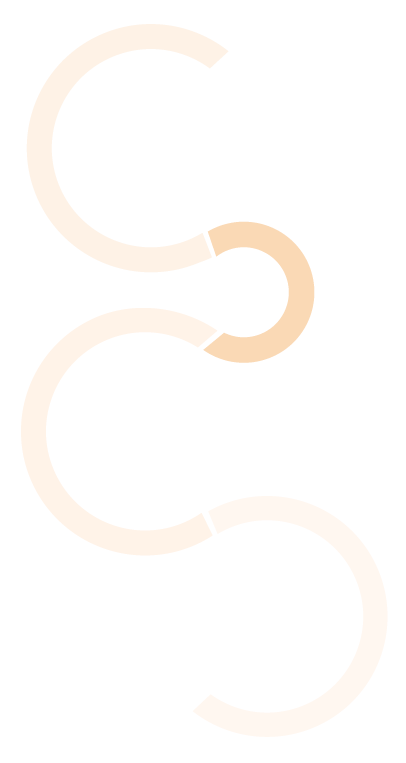 Les compétences et les équipements :
Des hommes et des moyens à vos côtés au quotidien
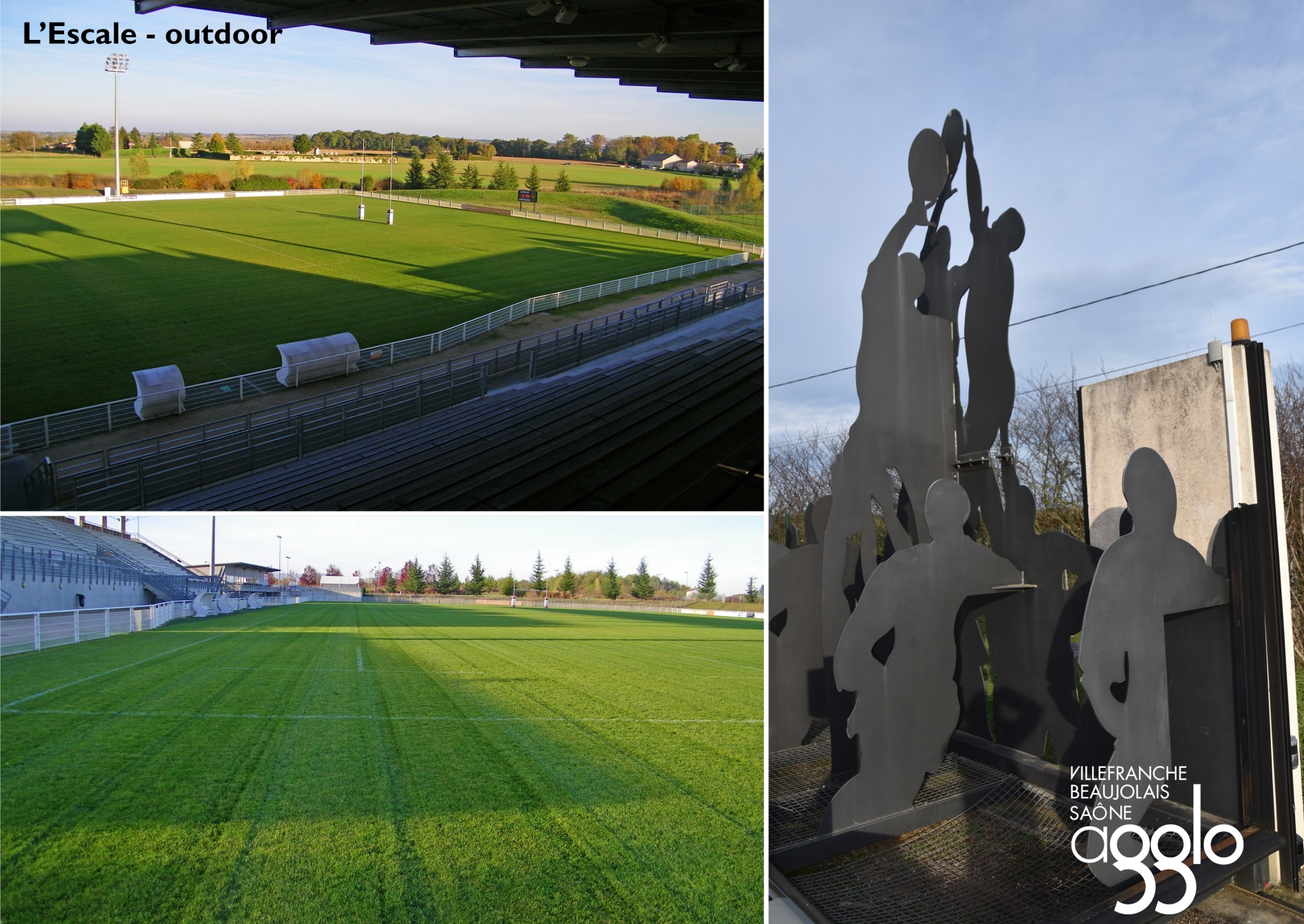 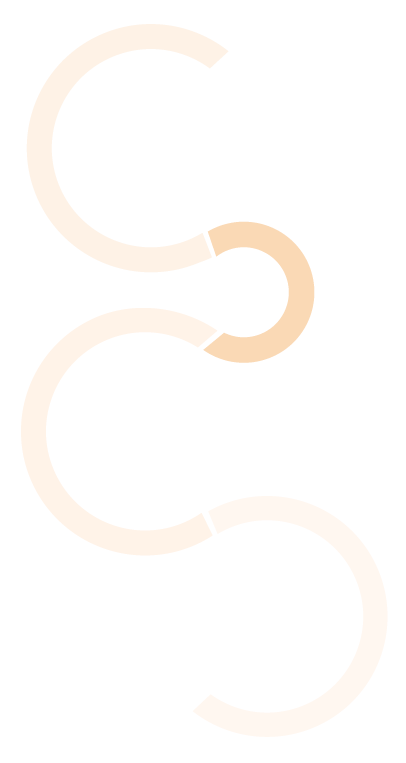 Les compétences et les équipements :
Des hommes et des moyens à vos côtés au quotidien
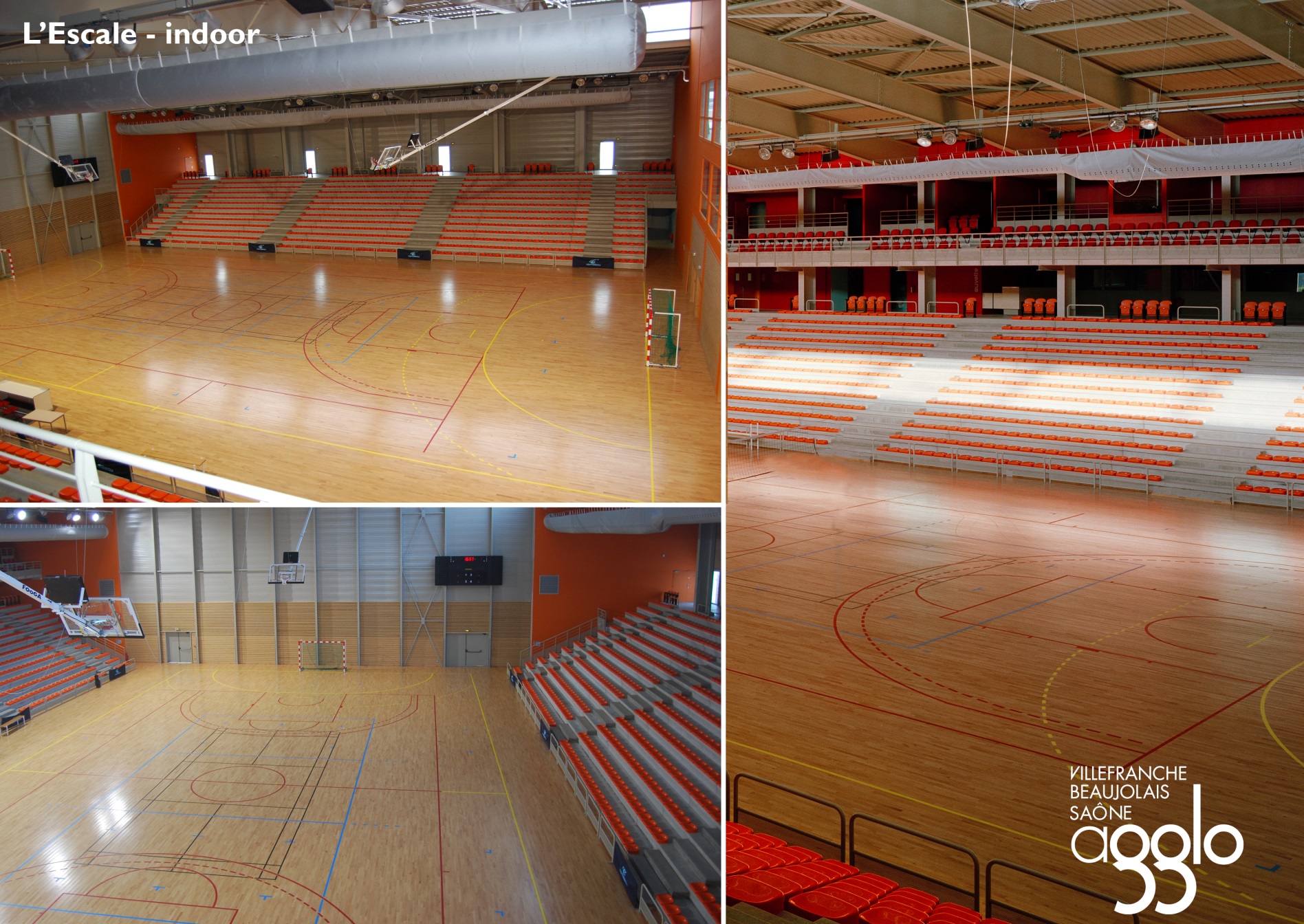 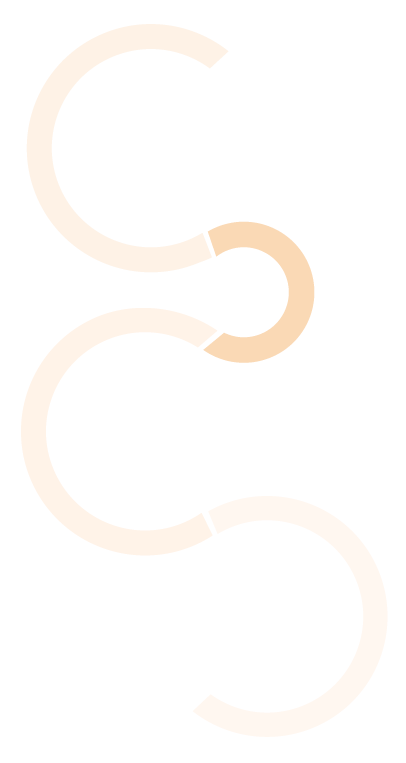 Les compétences et les équipements :
Des hommes et des moyens à vos côtés au quotidien
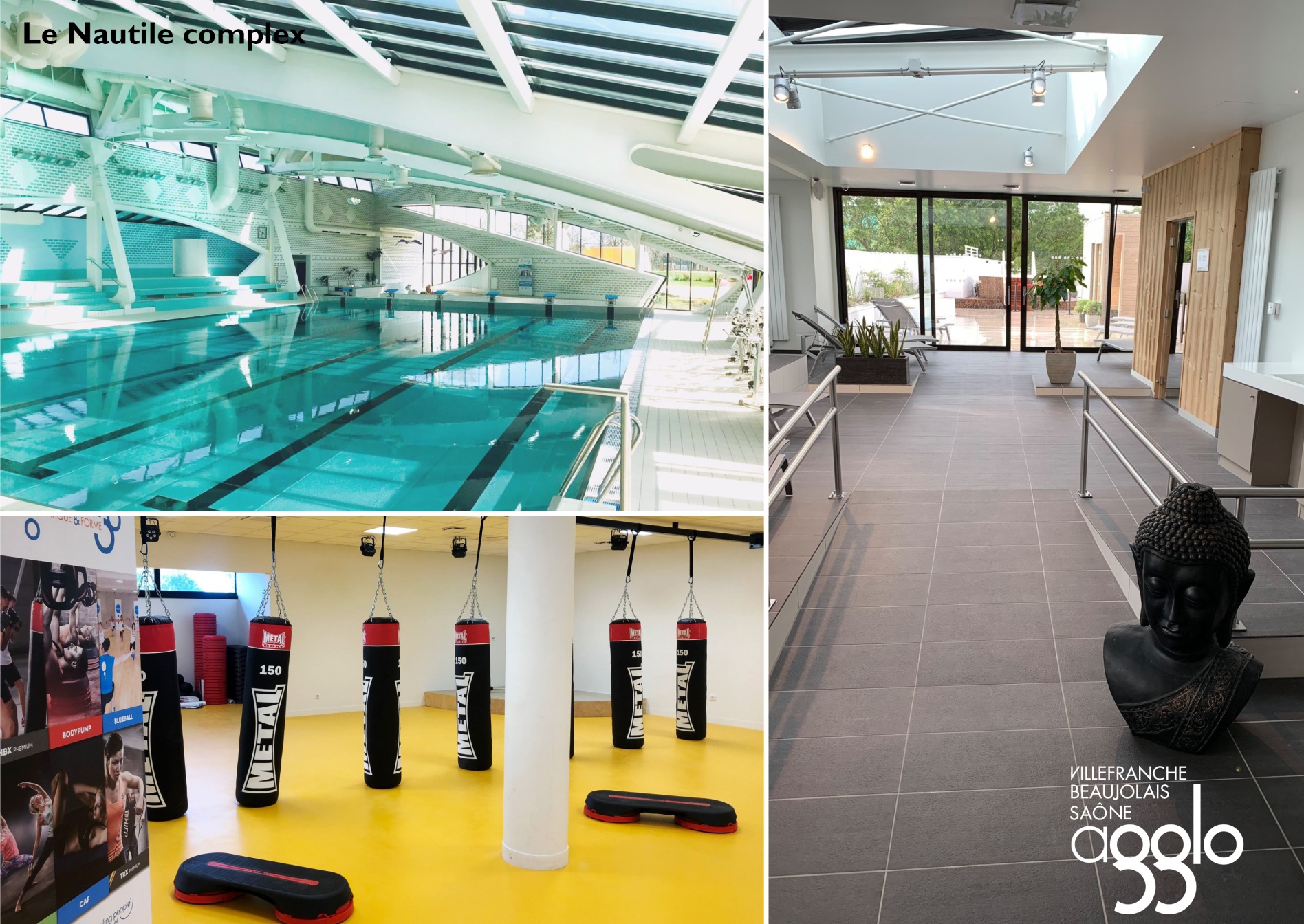 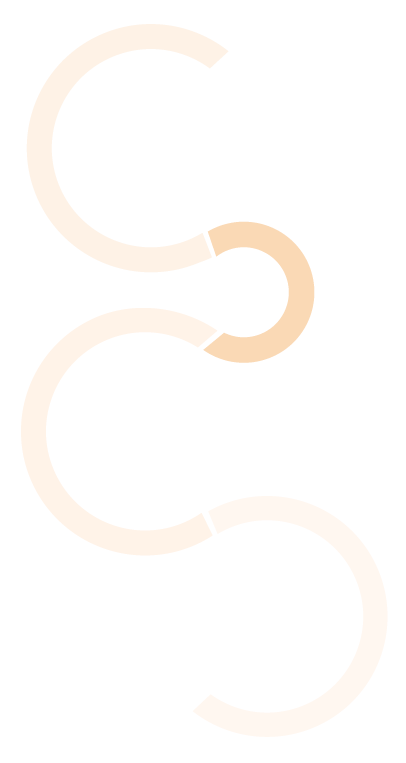 Les compétences et les équipements :
Des hommes et des moyens à vos côtés au quotidien
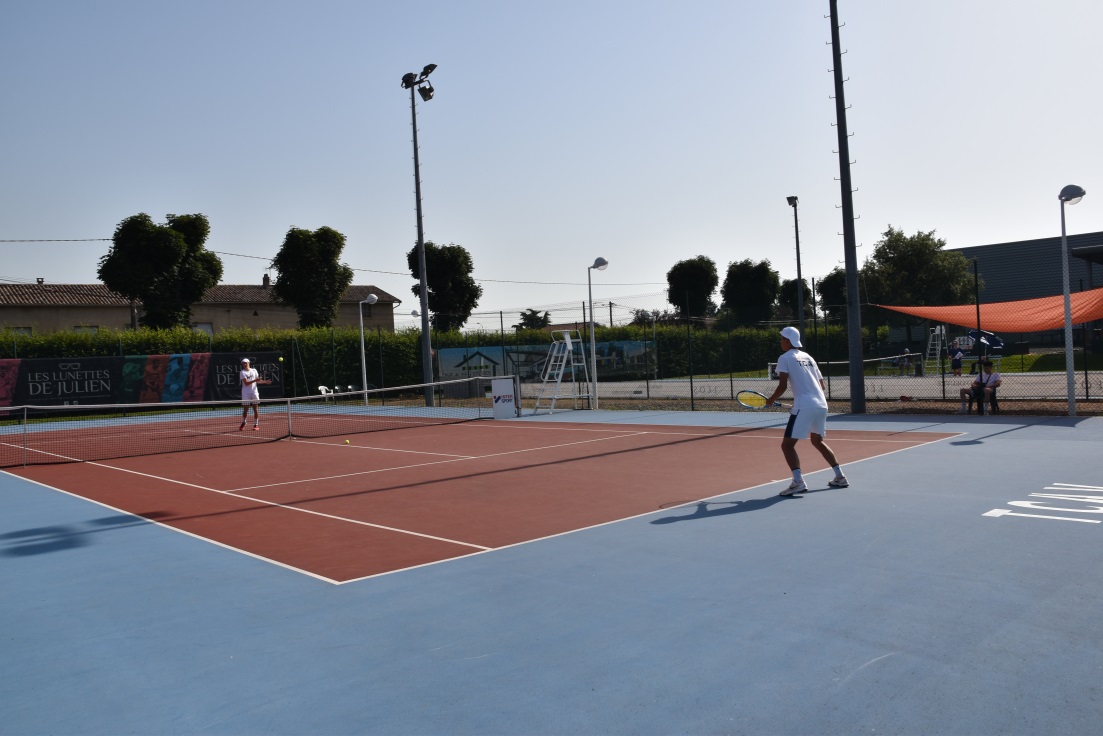 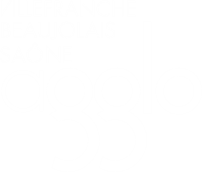 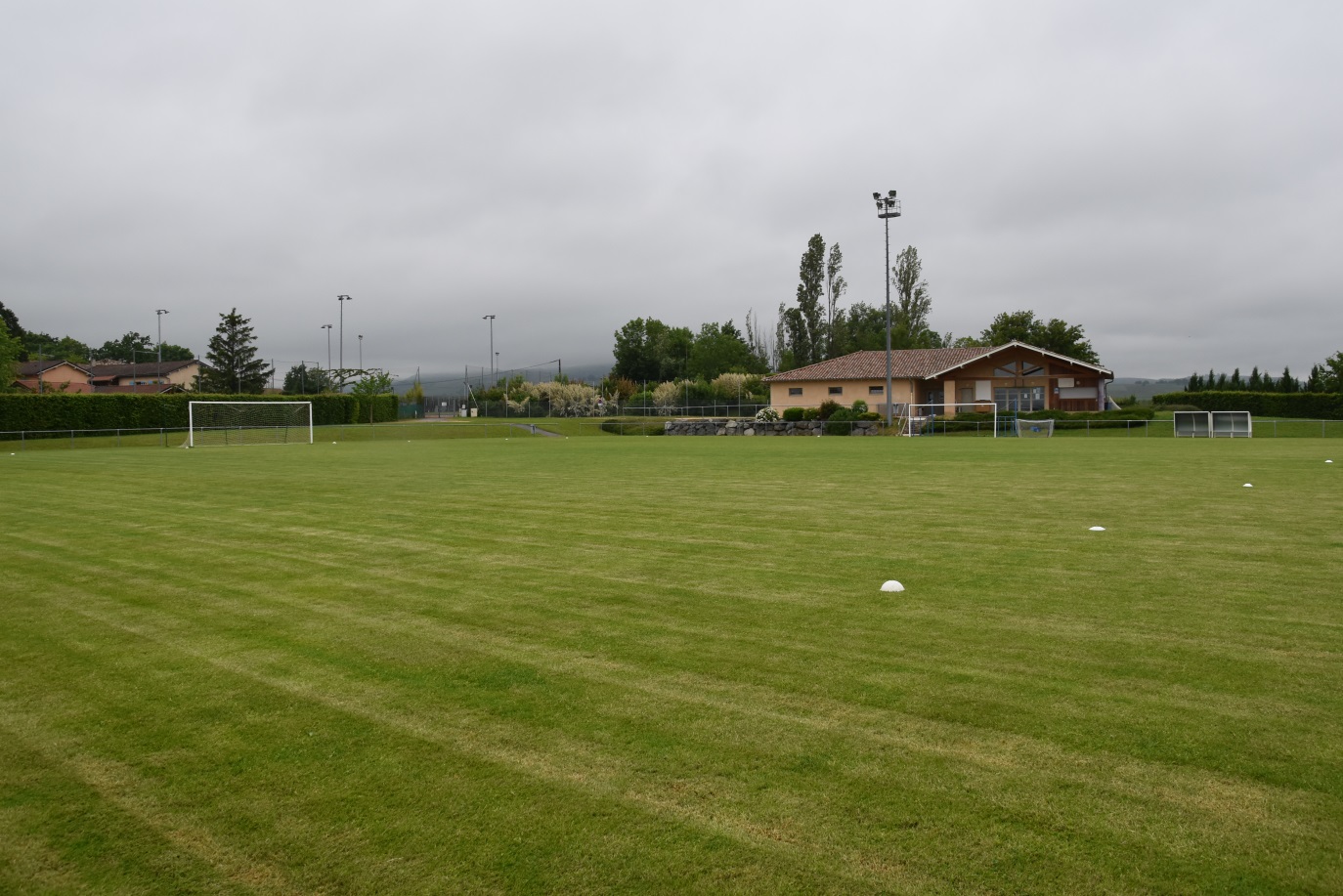 Complexe de tennis de Villefranche
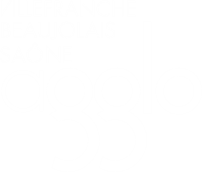 Complexe de foot de Denicé
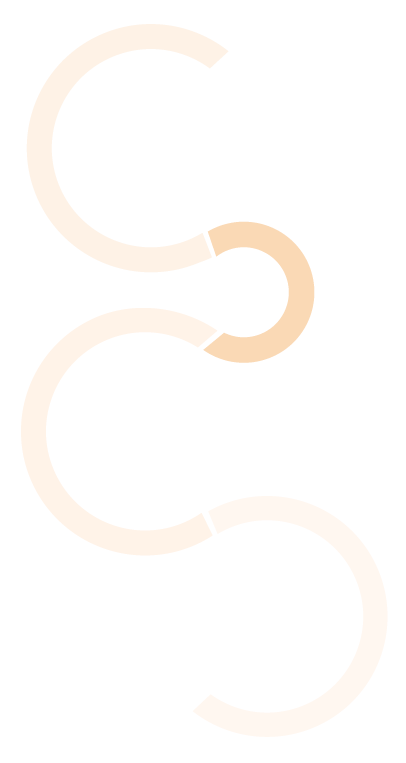 Les compétences et les équipements :
Des hommes et des moyens à vos côtés au quotidien
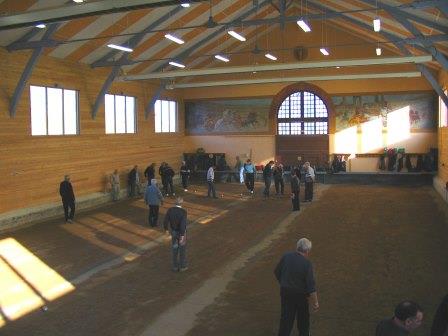 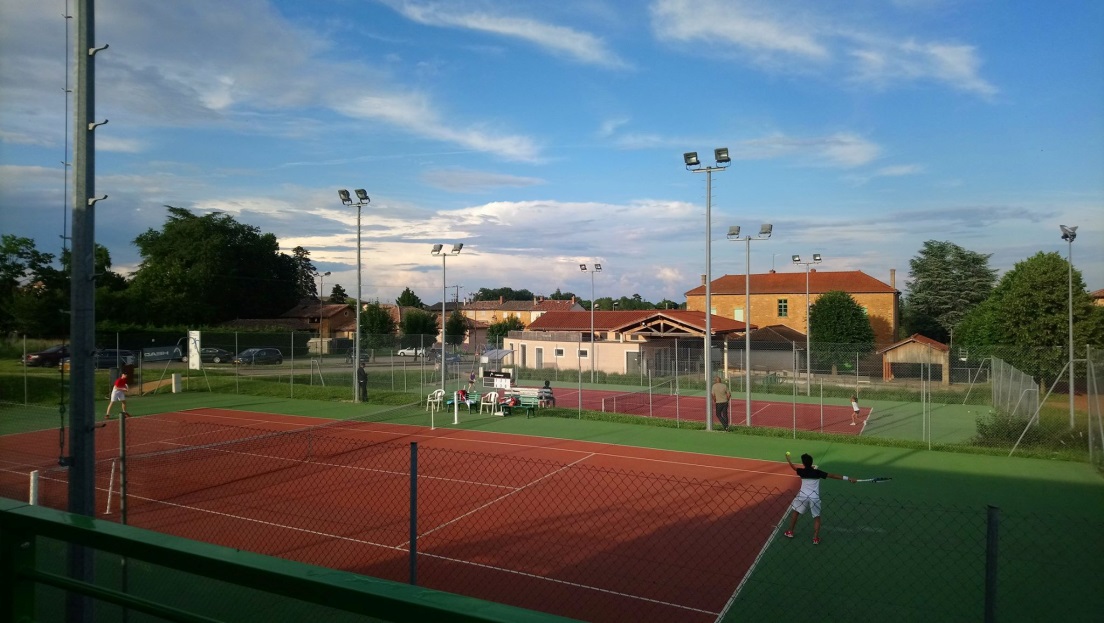 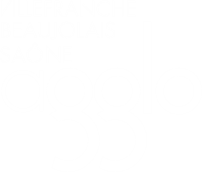 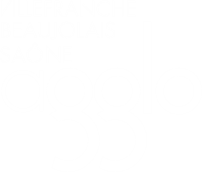 Boulodrome Clos de Milly de Saint- Etienne-des-Oullières
Complexe de tennis de Lacenas
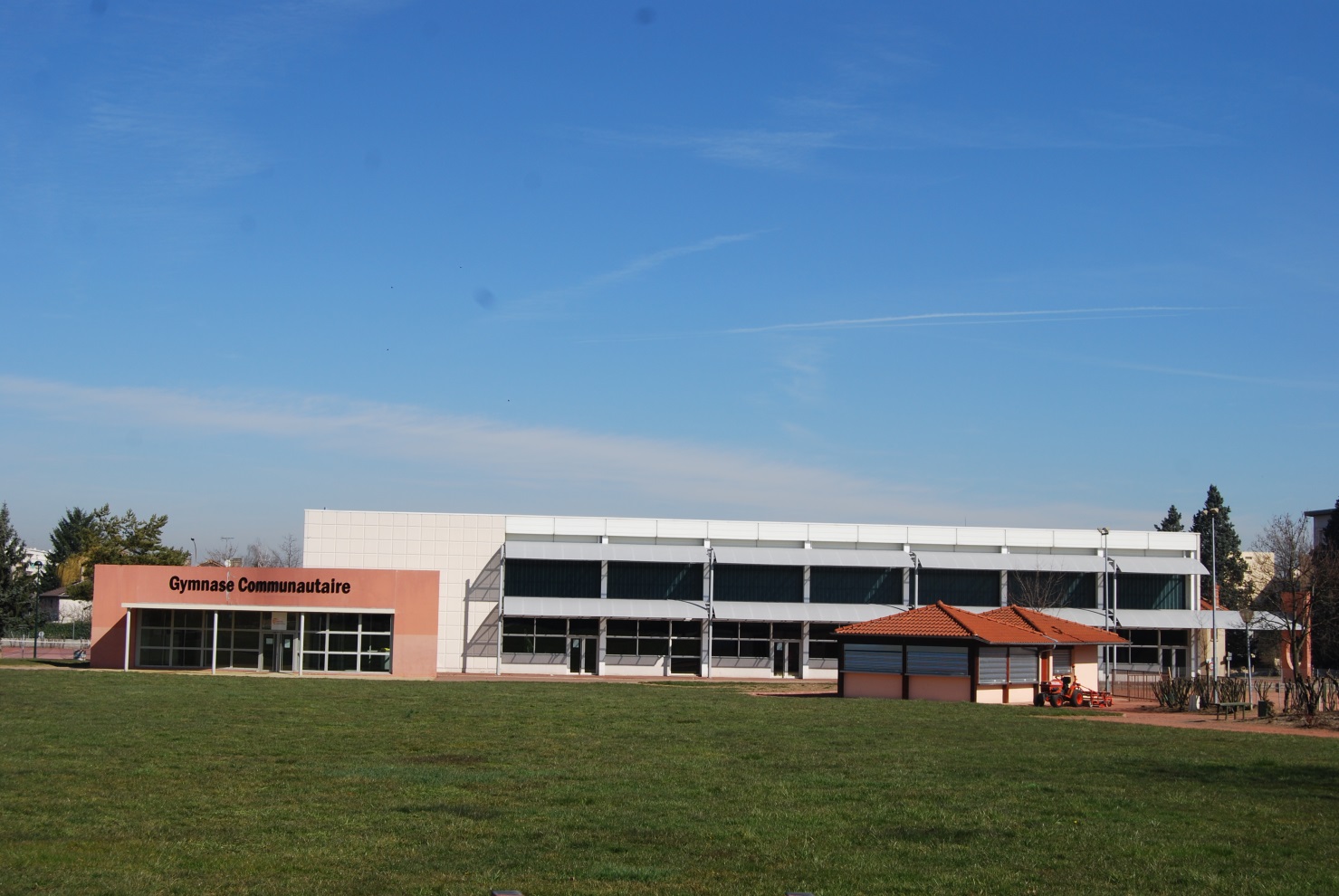 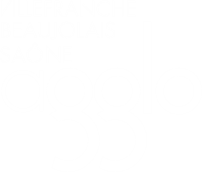 Gymnase communautaire de Limas
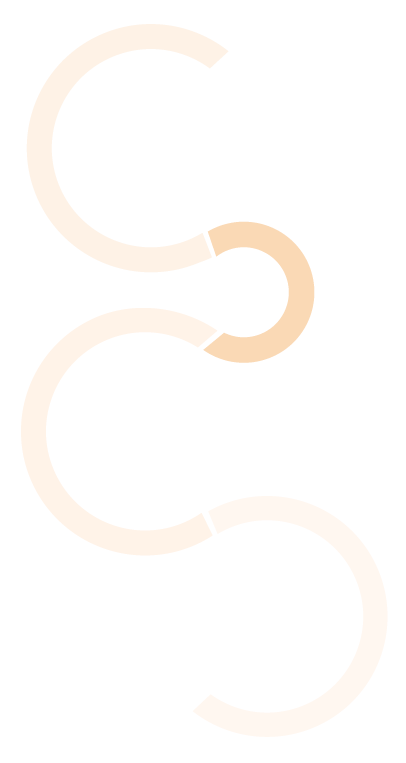 Le Label Terre de Jeux 2024
Créer du lien par le sport en favorisant le sport pour Tous
La Communauté d’Agglomération labellisée parmi les 500 premières communes

L’Escale : centre de préparation des Jeux Paris 2024

2 actions phares en 2022 : la Semaine Olympique et Paralympique et la journée olympique
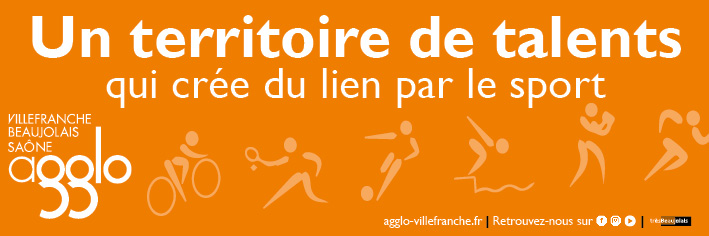 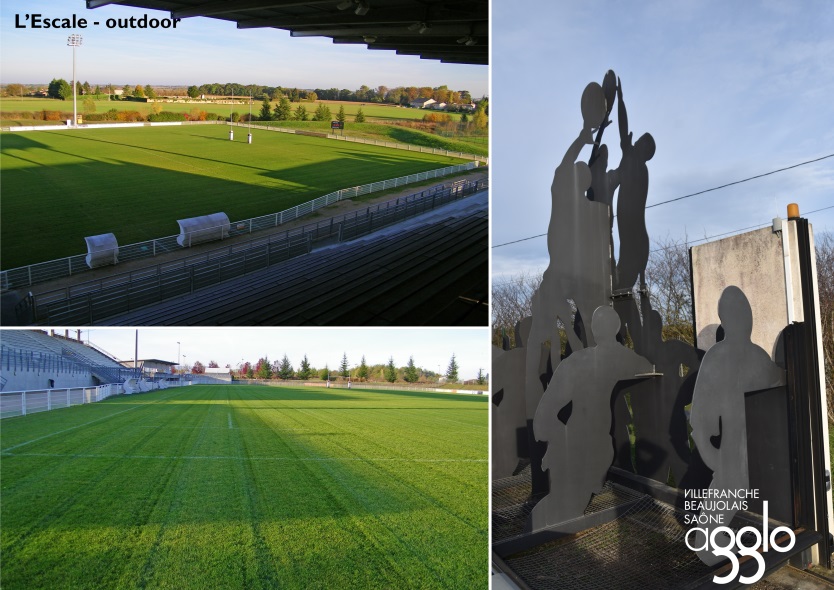 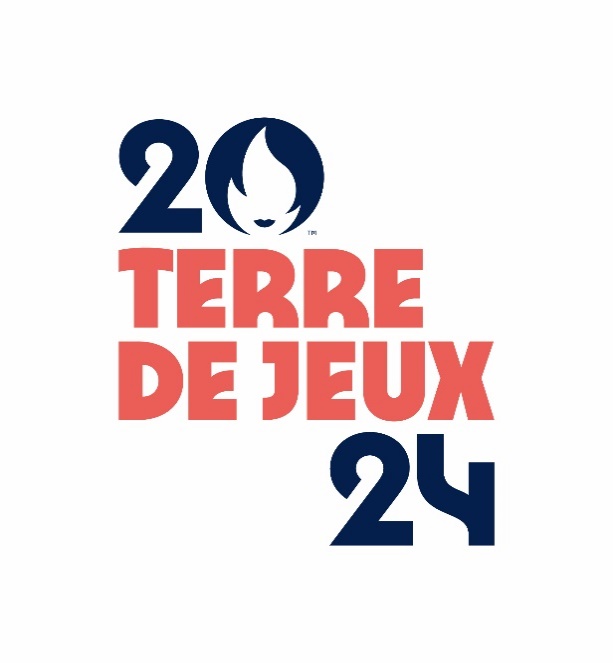 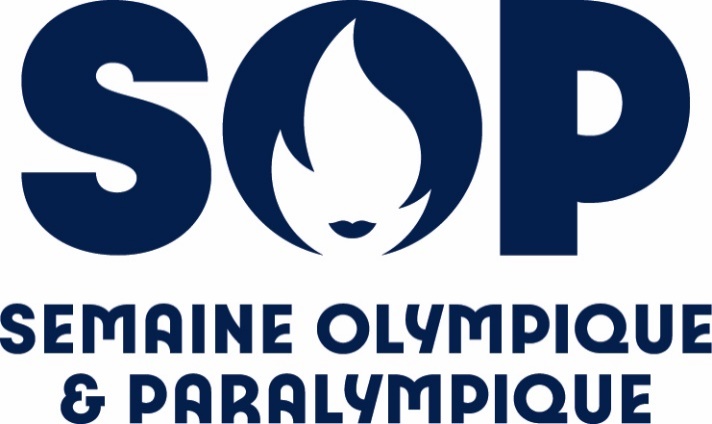 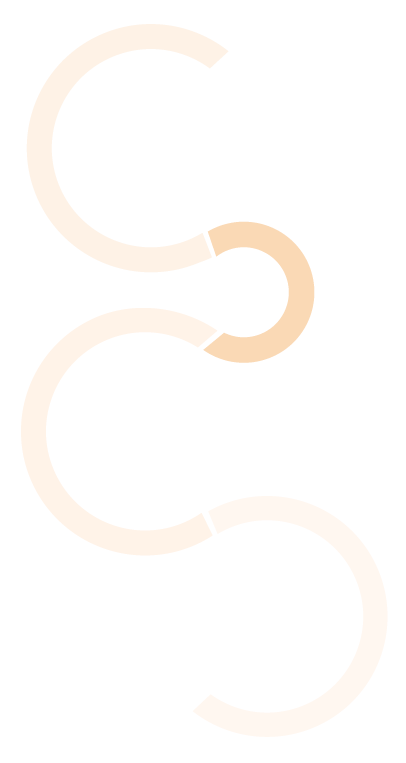 La Semaine Olympique
et Paralympique 2022
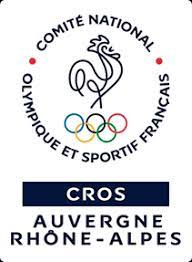 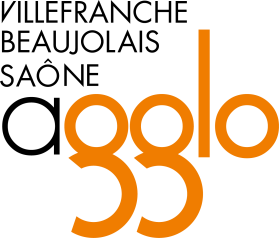 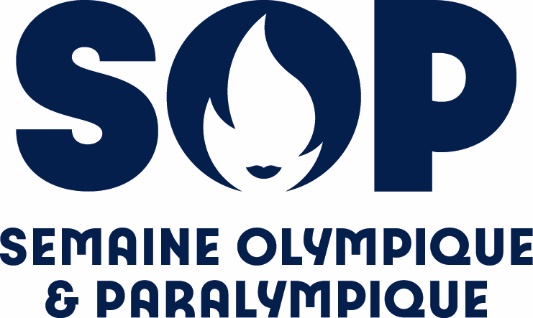 X
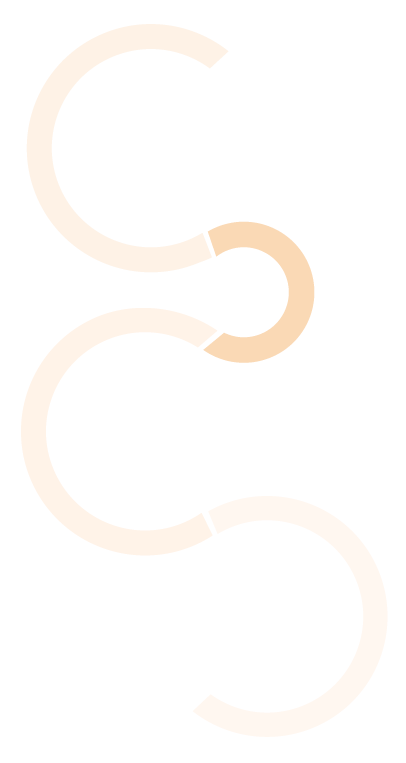 La Semaine Olympique et Paralympique 2022
Un projet simple et mobilisateur
Activités construites et animées par les professeurs d’EPS
Création d’un étendard par chaque collège
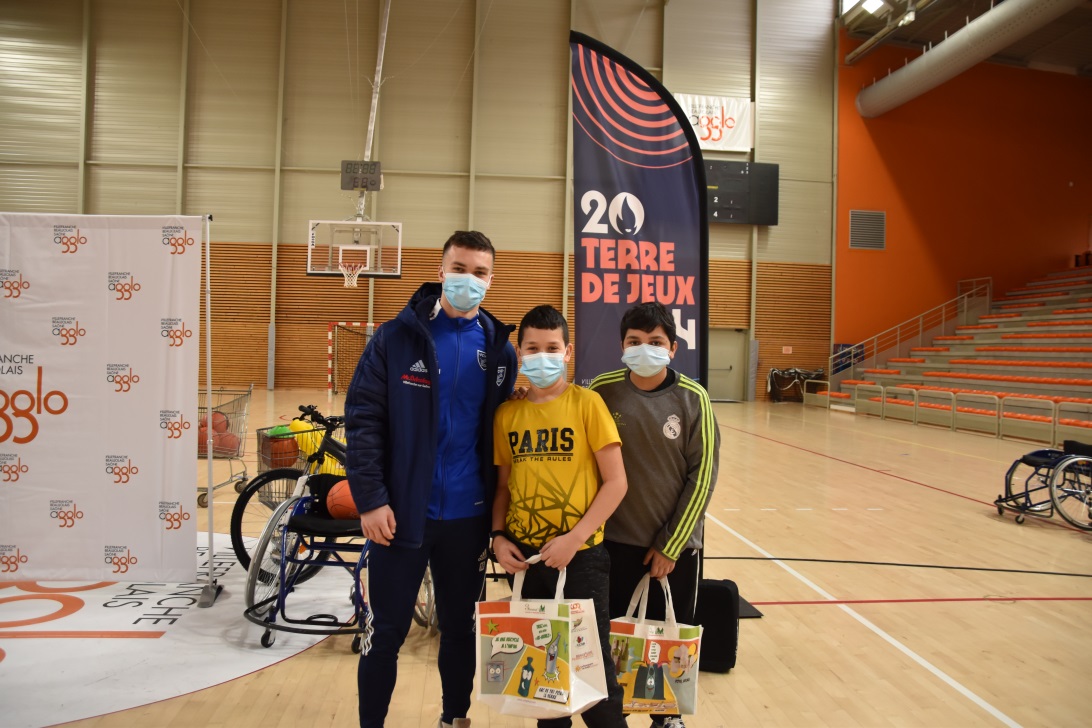 Matériels mis à disposition
Animation musicale
Récompenses
pour les élèves
Communication
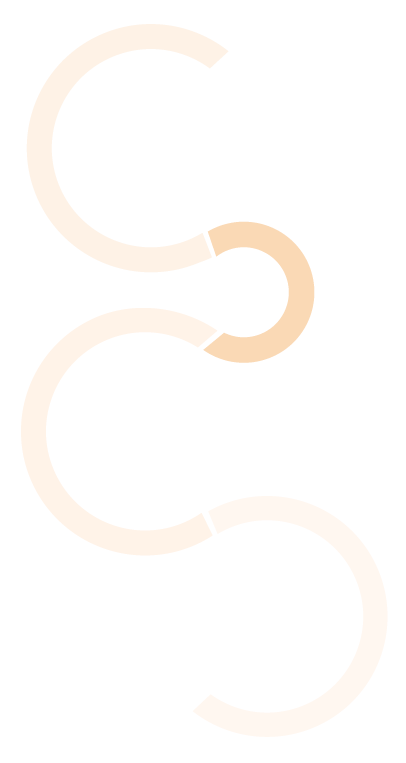 Un projet partagé
Créer du lien par le sport en favorisant le sport pour Tous
Des partenaires : 
Communauté d’Agglomération Villefranche Beaujolais Saône
Education Nationale
Comité Départemental du Rhône
Métropôle Lyon Handisport
Comité Régional Olympique et Sportif
FCVB
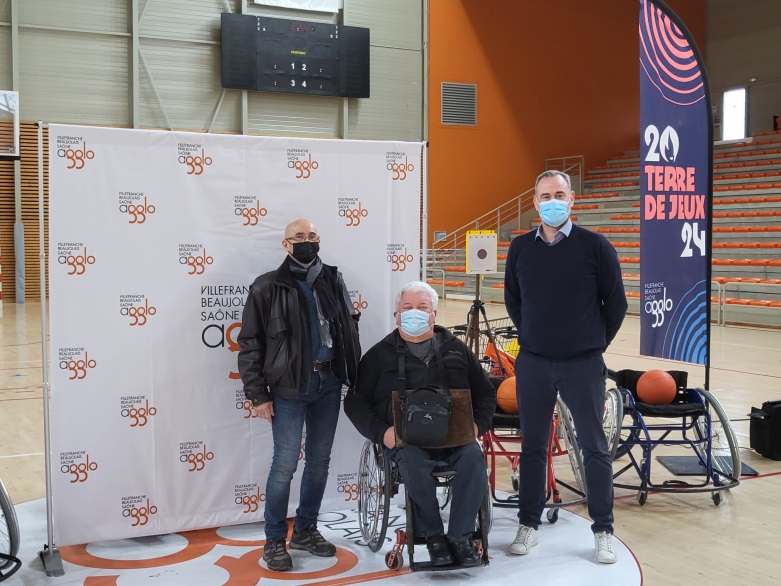 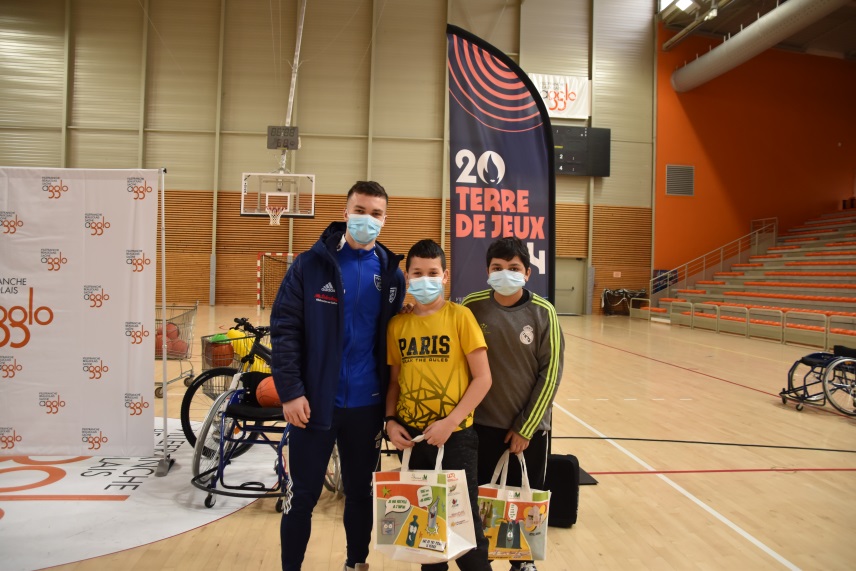 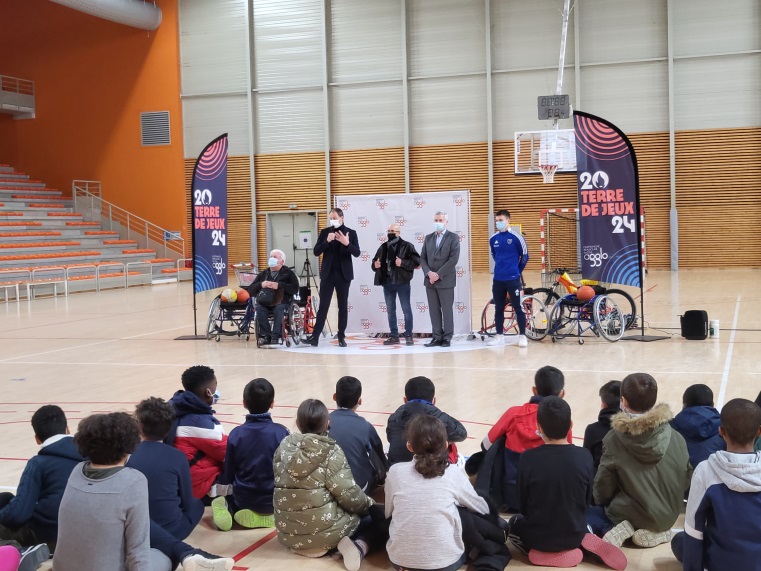 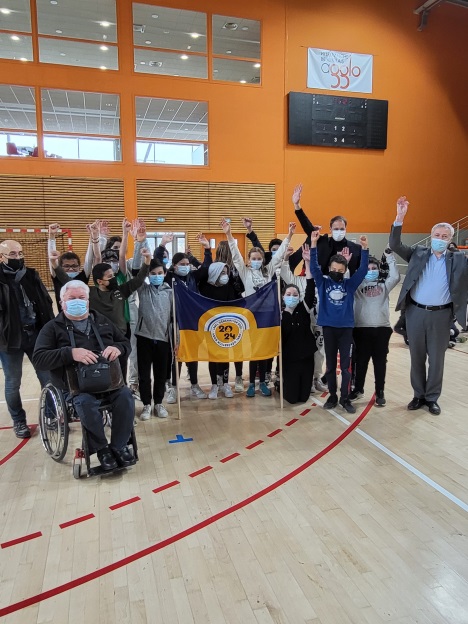 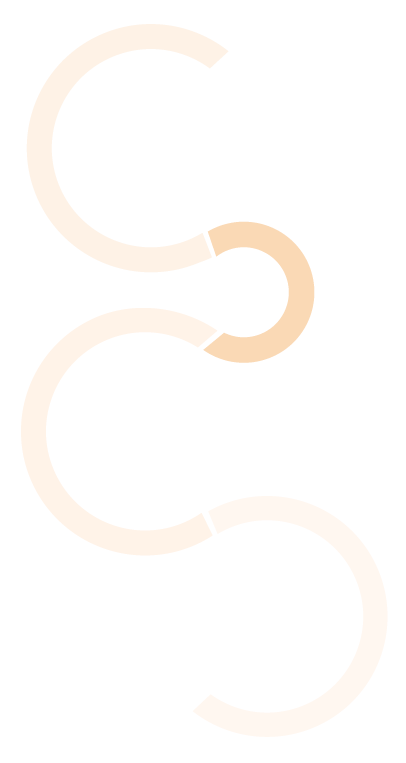 Un projet partagé
Créer du lien par le sport en favorisant le sport pour Tous
200 élèves de 6ème : collège Jean Moulin et collège Faubert
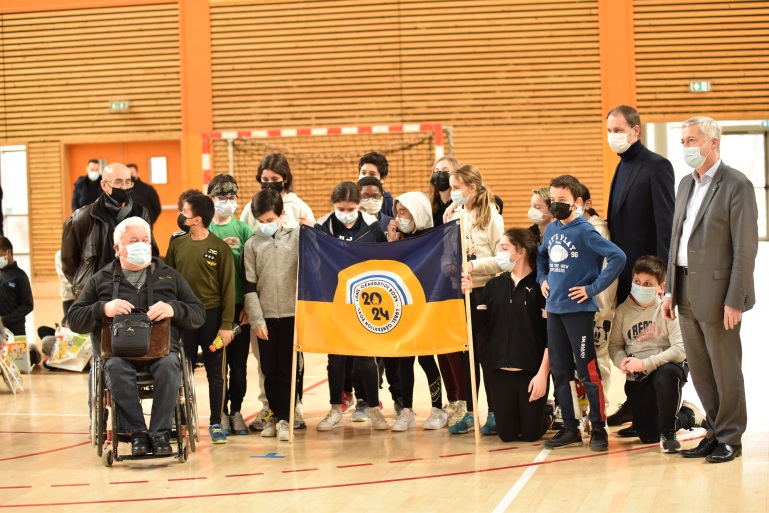 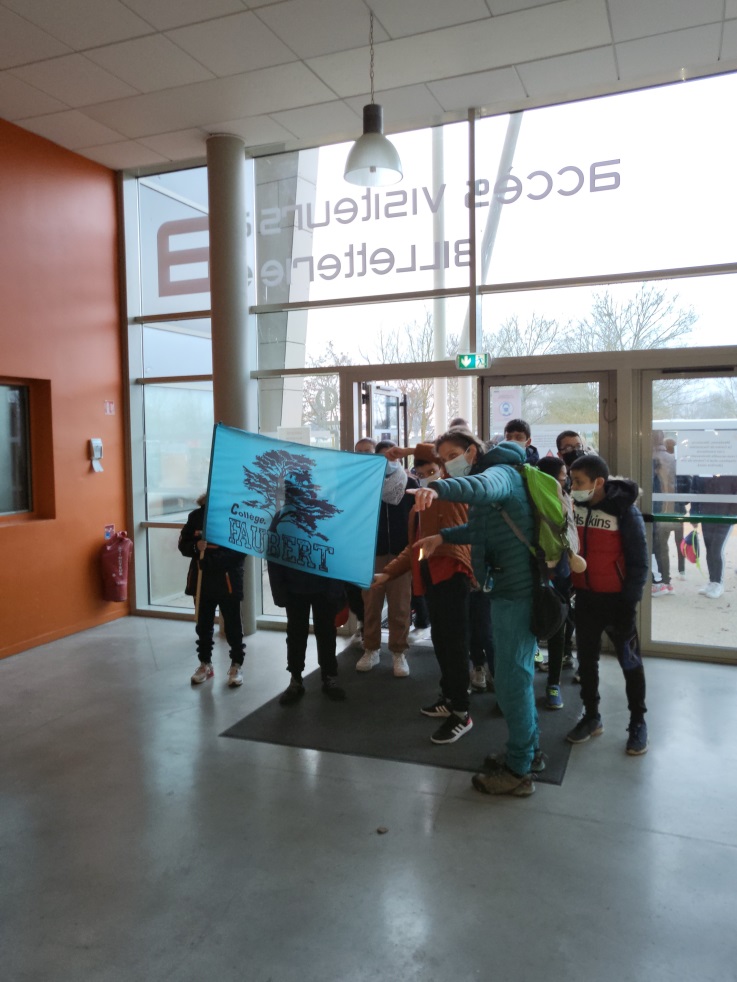 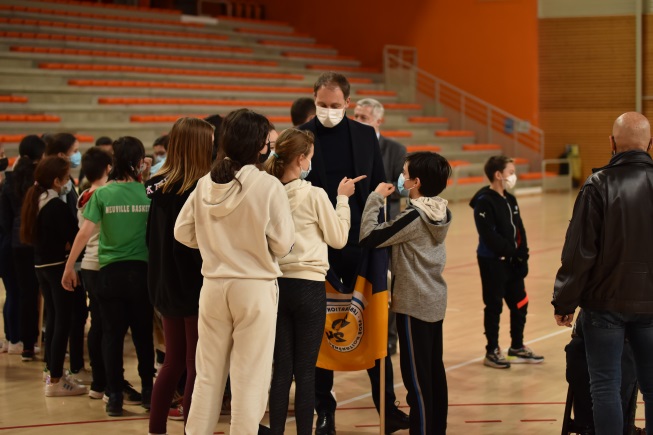 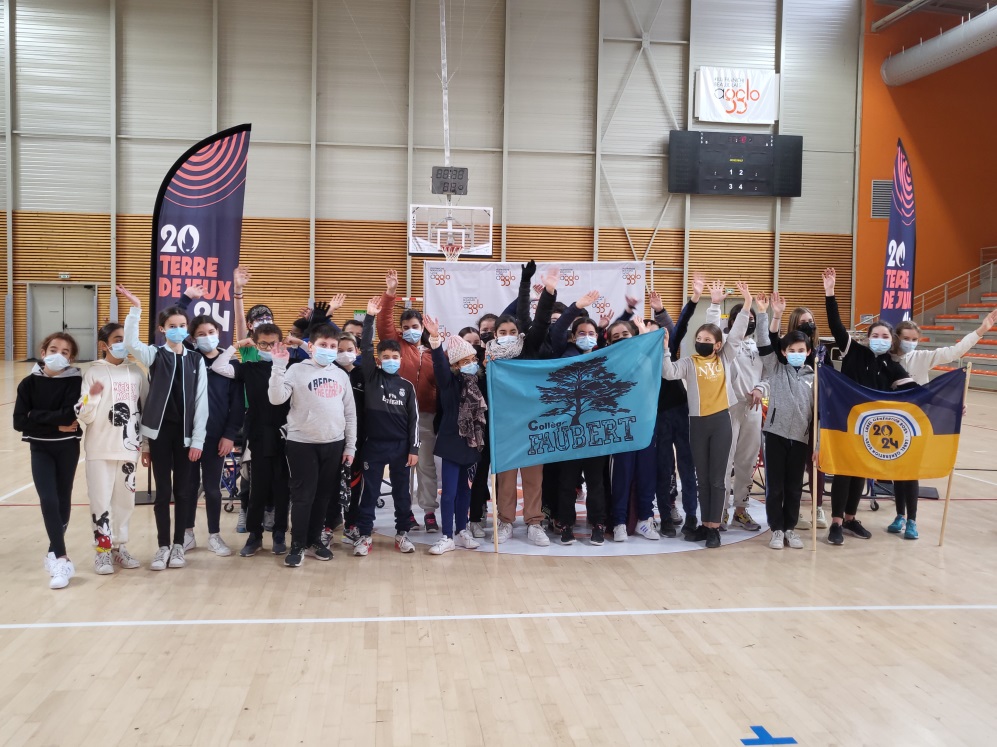 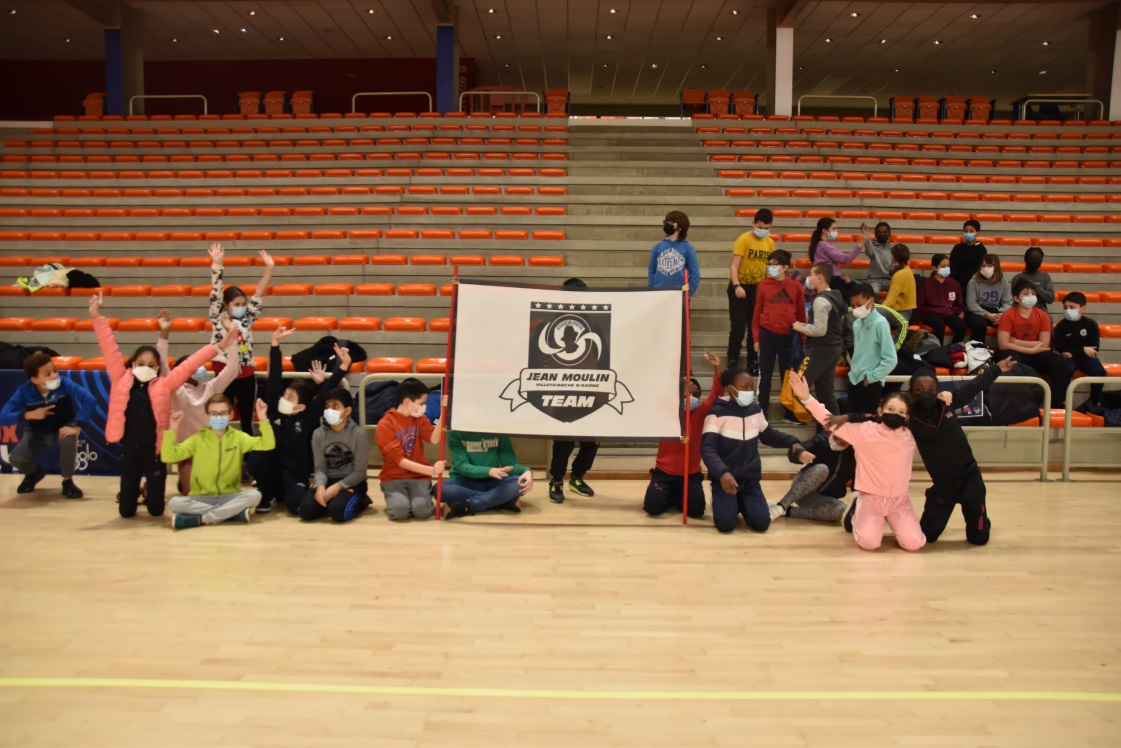 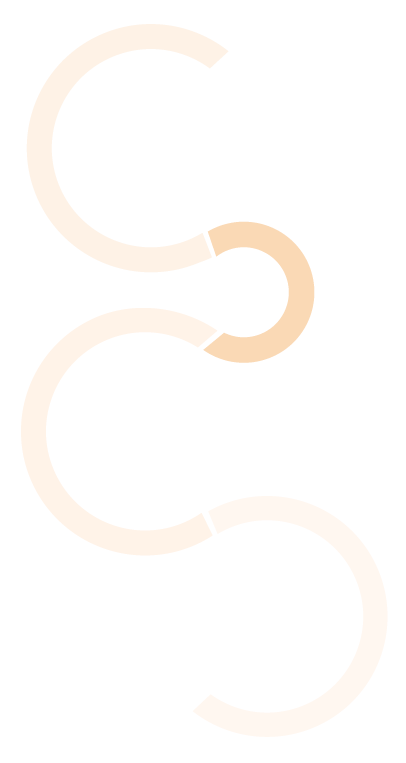 Un projet partagé
Créer du lien par le sport en favorisant le sport pour Tous
6 activités proposées
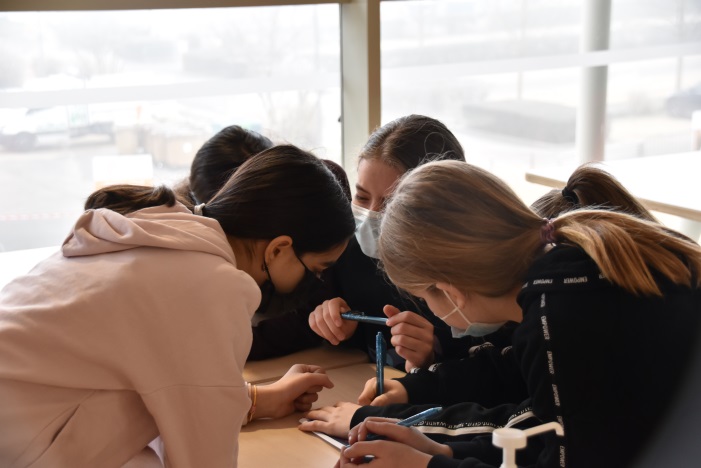 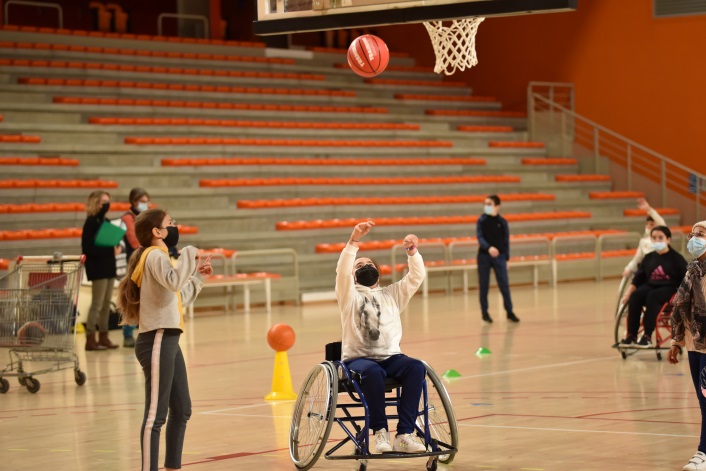 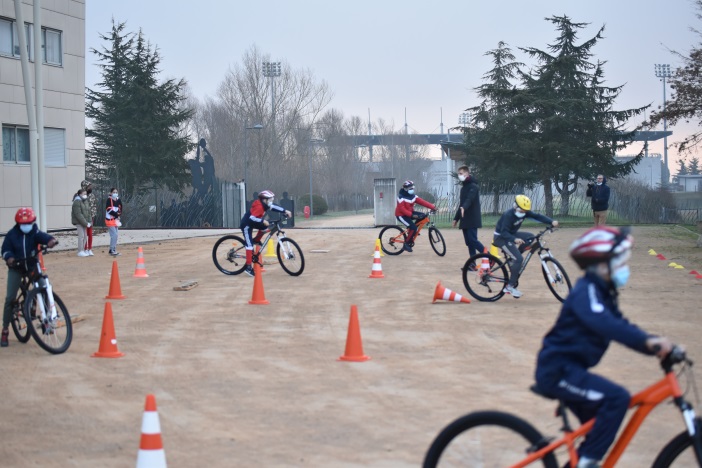 BASKET FAUTEUIL
QUIZ
VTT
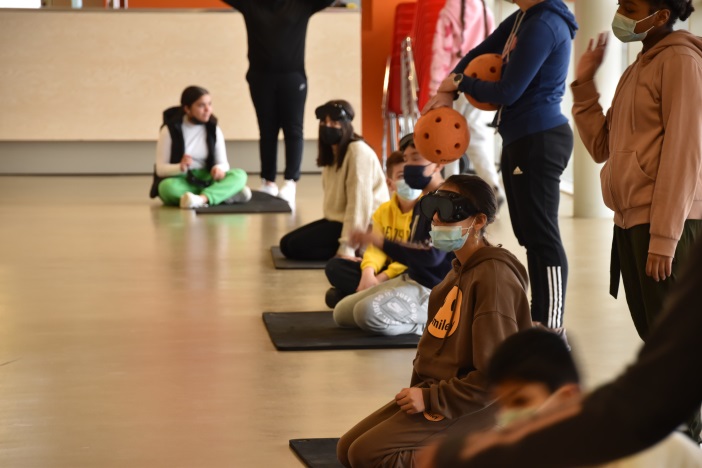 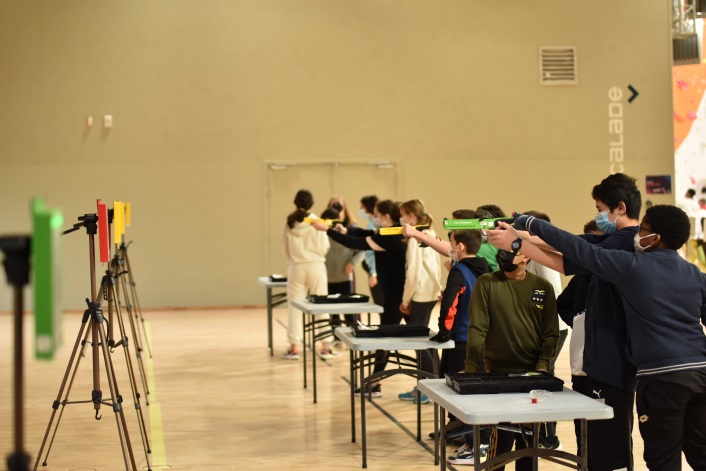 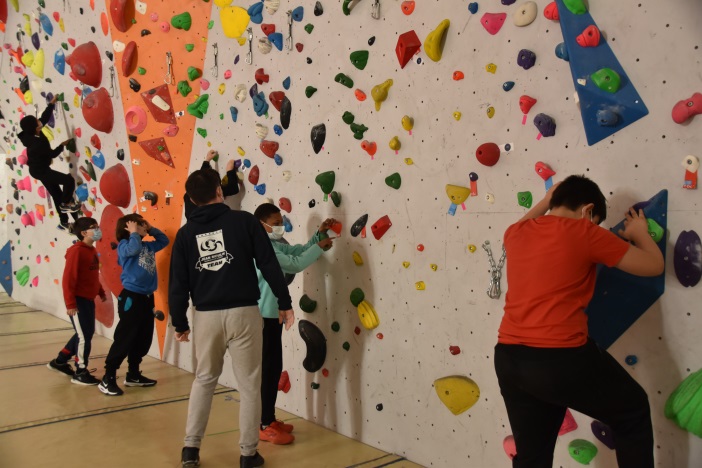 GOALBALL
ESCALADE
BIATHLON
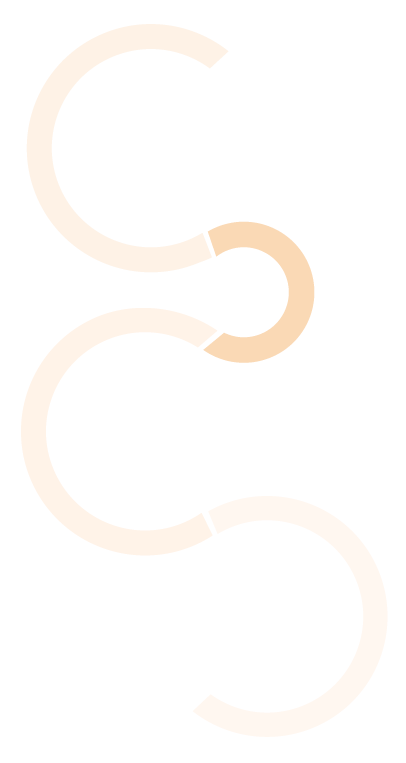 Un projet partagé
Créer du lien par le sport en favorisant le sport pour Tous
Les temps forts de la semaine
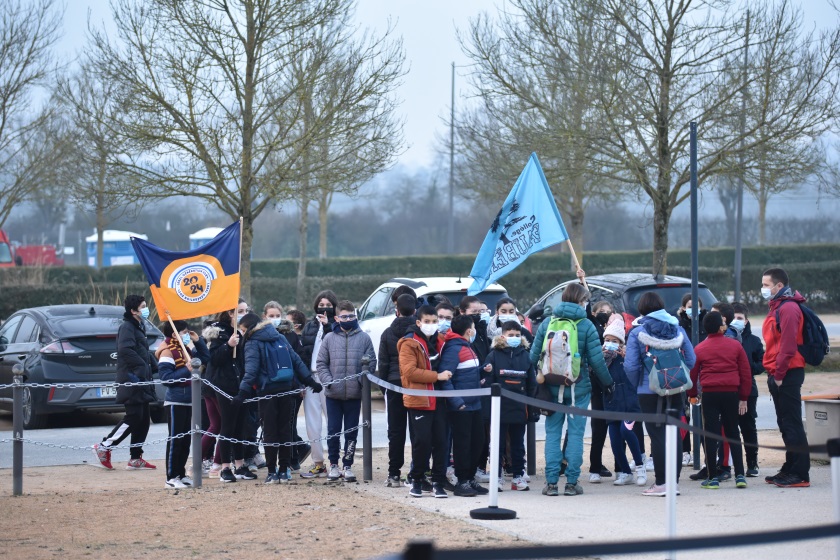 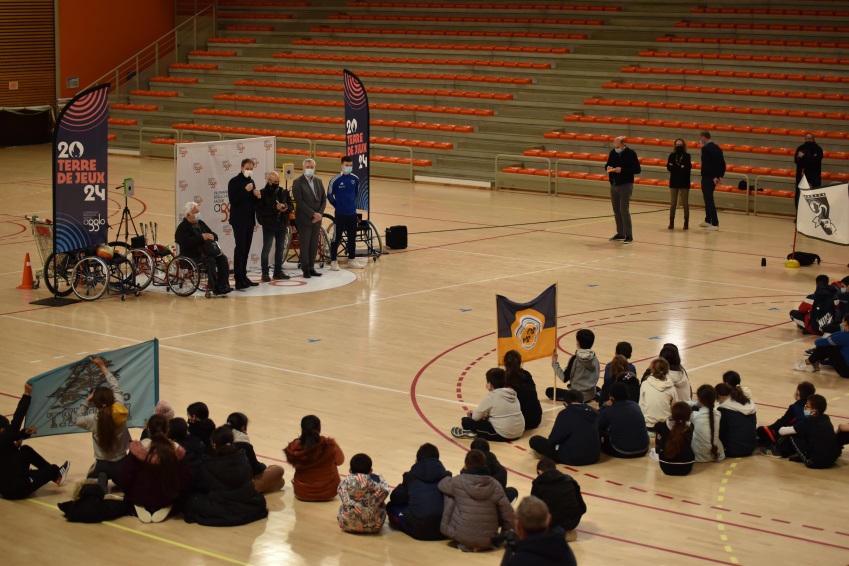 ARRIVÉE AVEC LES ÉTENDARDS EN MUSIQUE
LANCEMENT DE LA SOP
LE LUNDI MATIN
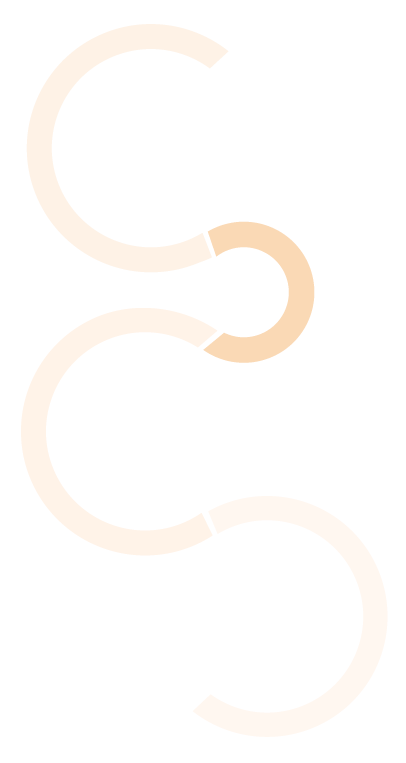 Un projet partagé
Créer du lien par le sport en favorisant le sport pour Tous
Les temps forts de la semaine
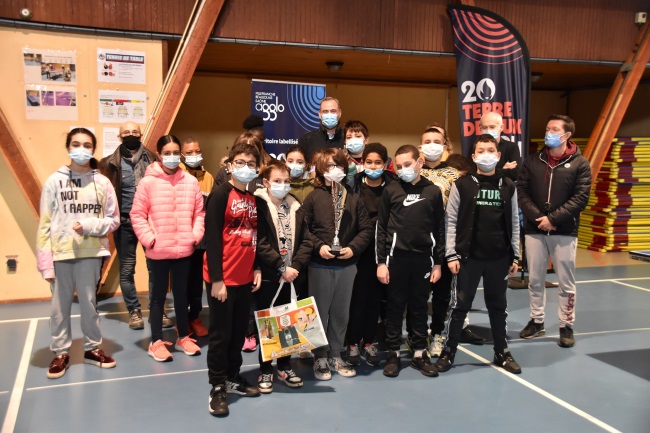 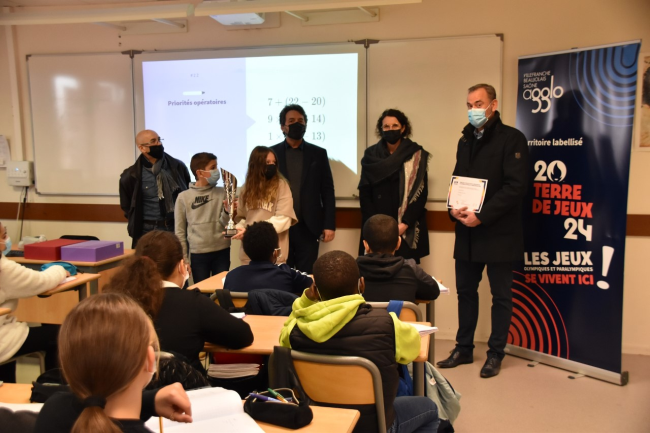 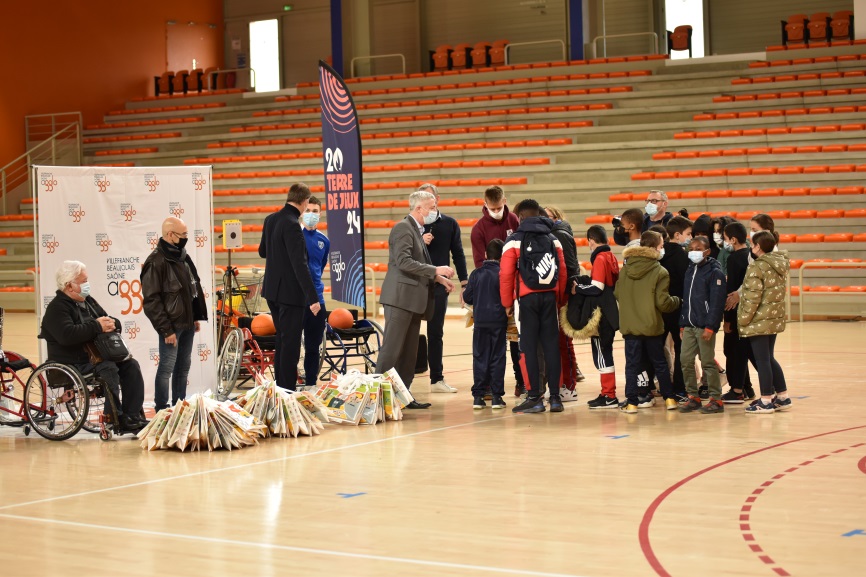 REMISE DES CHALLENGES
À LA MEILLEURE CLASSE DE CHAQUE ÉTABLISSEMENT
REMISE DES RÉCOMPENSES EN MUSIQUE
https://www.facebook.com/watch/?v=935685817079463
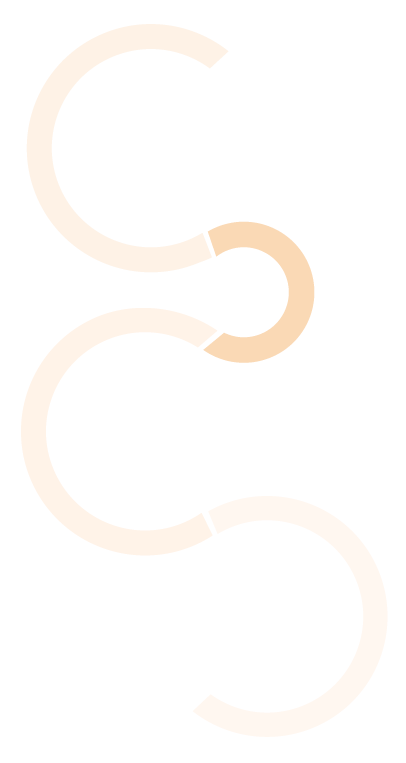 Les facteurs de la réussite
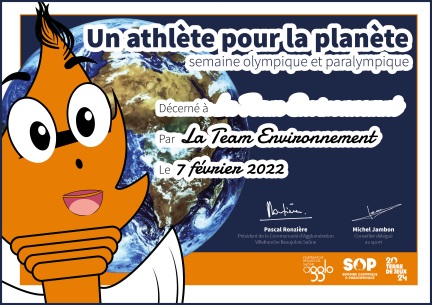 Une volonté politique

Un projet co-construit avec les acteurs

La participation active des équipes de collèges et lycées

L’identification en interne deservices support et leur mobilisation

Un service communication réactif
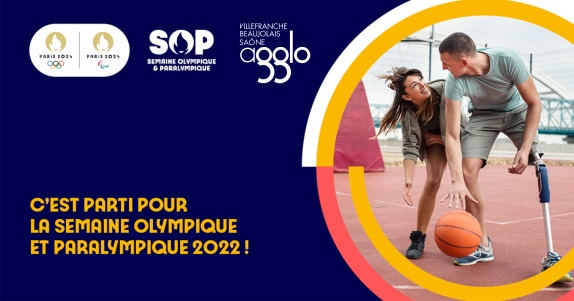 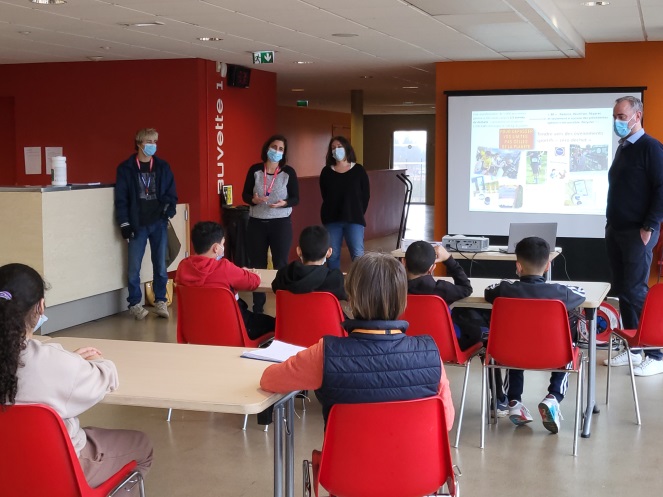 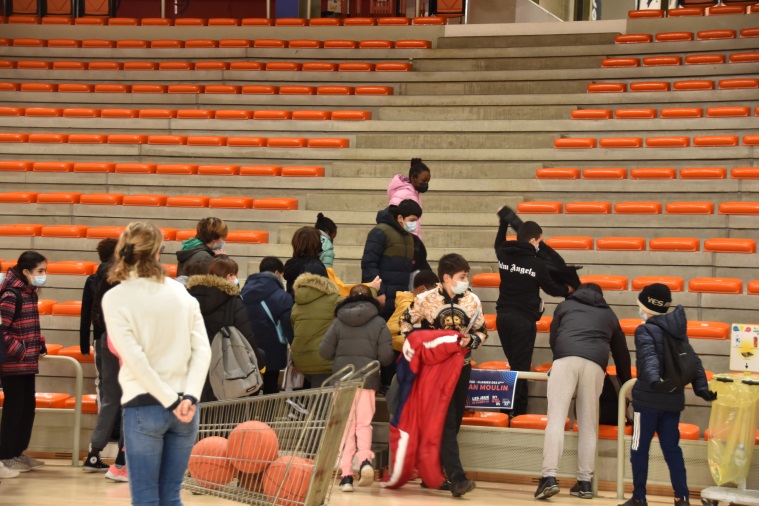 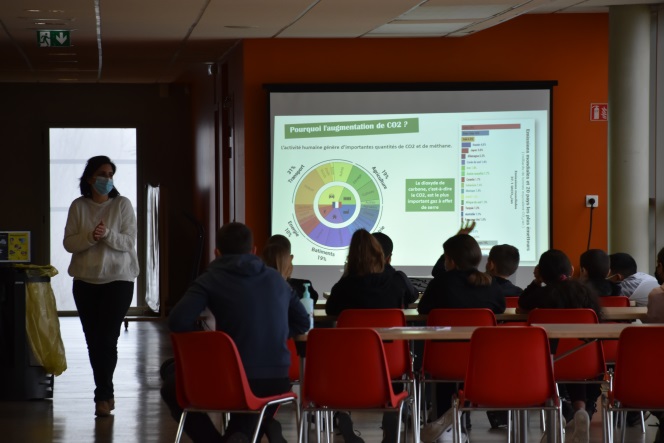 Budget
2 500 €
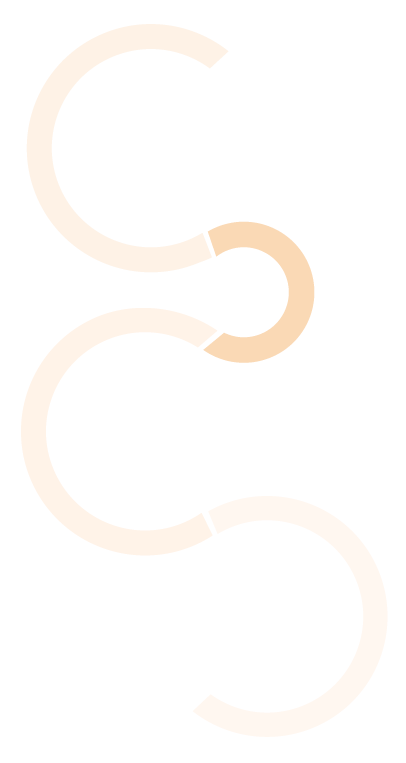 Les prochaines étapes
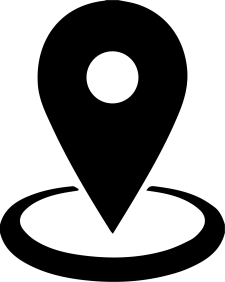 JUIN 2022 : la journée Olympique et Paralympique
1ère réunion avec les associations : 7 avril 

 Des objectifs :
 promouvoir la pratique du sport sur le territoire
 découvrir des disciplines olympiques et paralympiques
 Changer le regard sur le handicap physique et mental
 éveiller les jeunes à l’engagement bénévole et citoyen

Organiser chaque année la SOP et la journée olympique jusqu’en 2024

Amplifier progressivement les évènements: toucher un maximum d’habitants et mobiliser autour du sport et des JO 2024
SPORT SANTÉ
SPORT COMPÉTITION
SPORT INCLUSION
SPORT CIVILITÉ
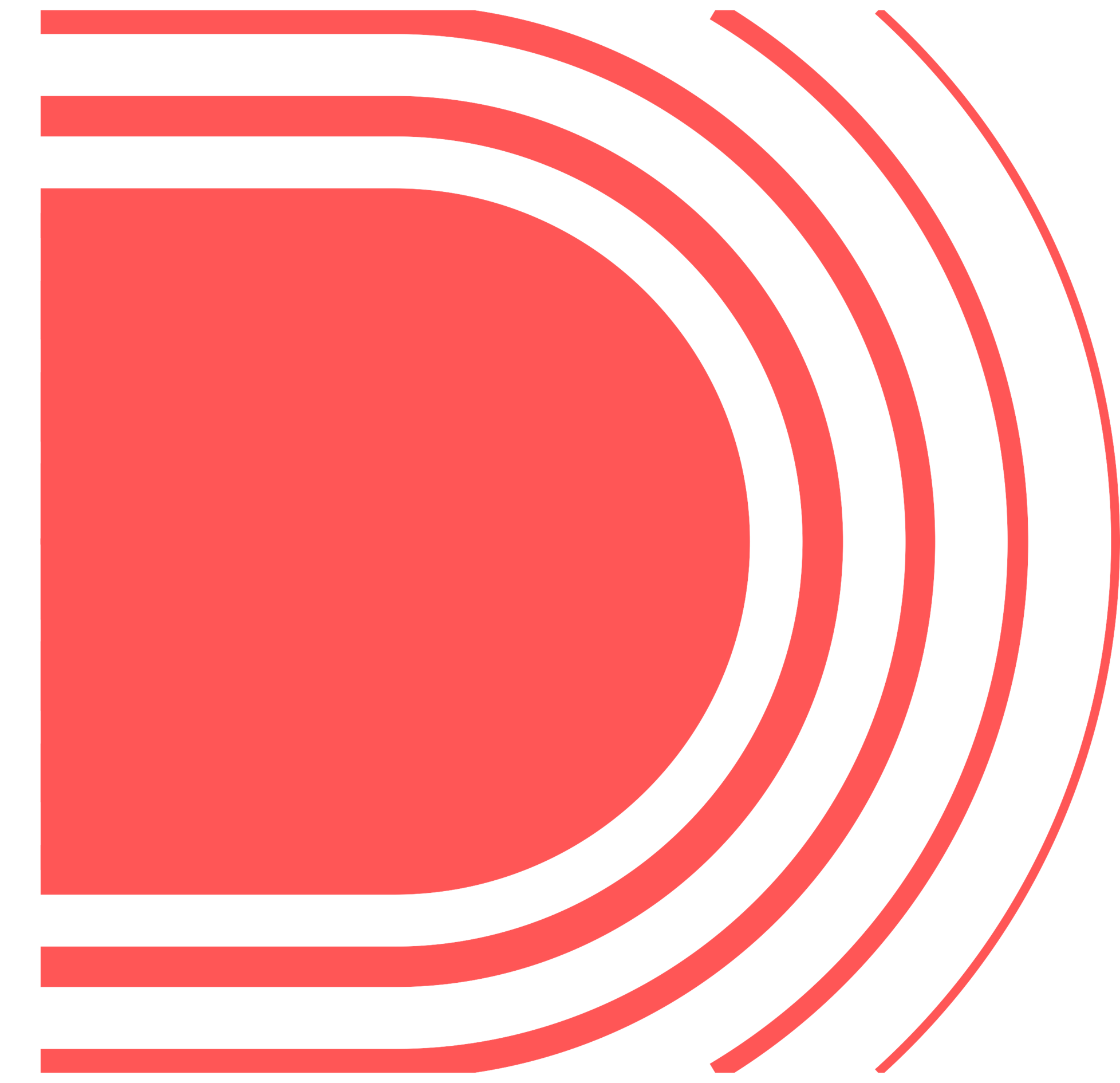 5. Moment d’échange
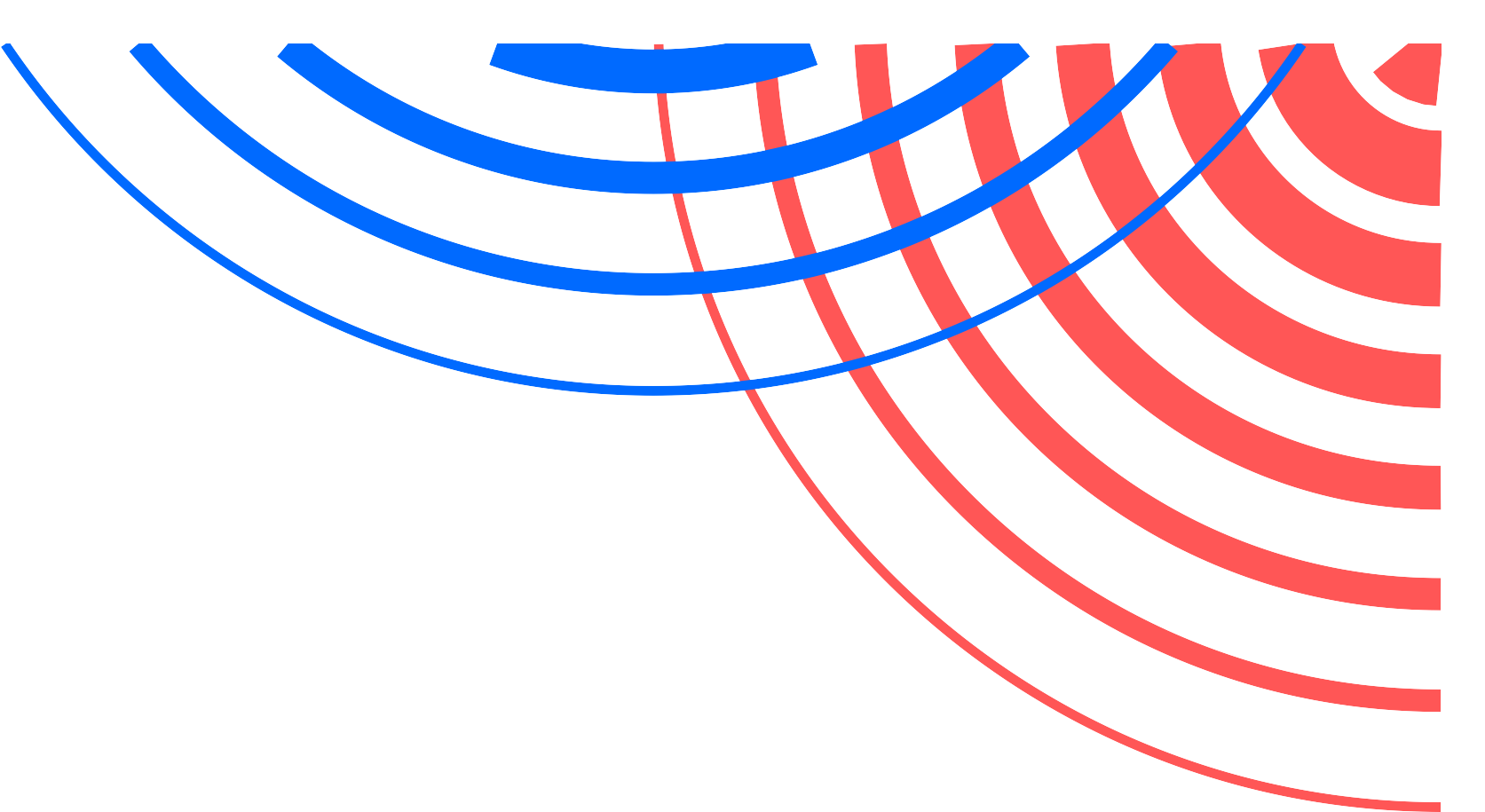 5. Moment d’échange
Foire aux questions
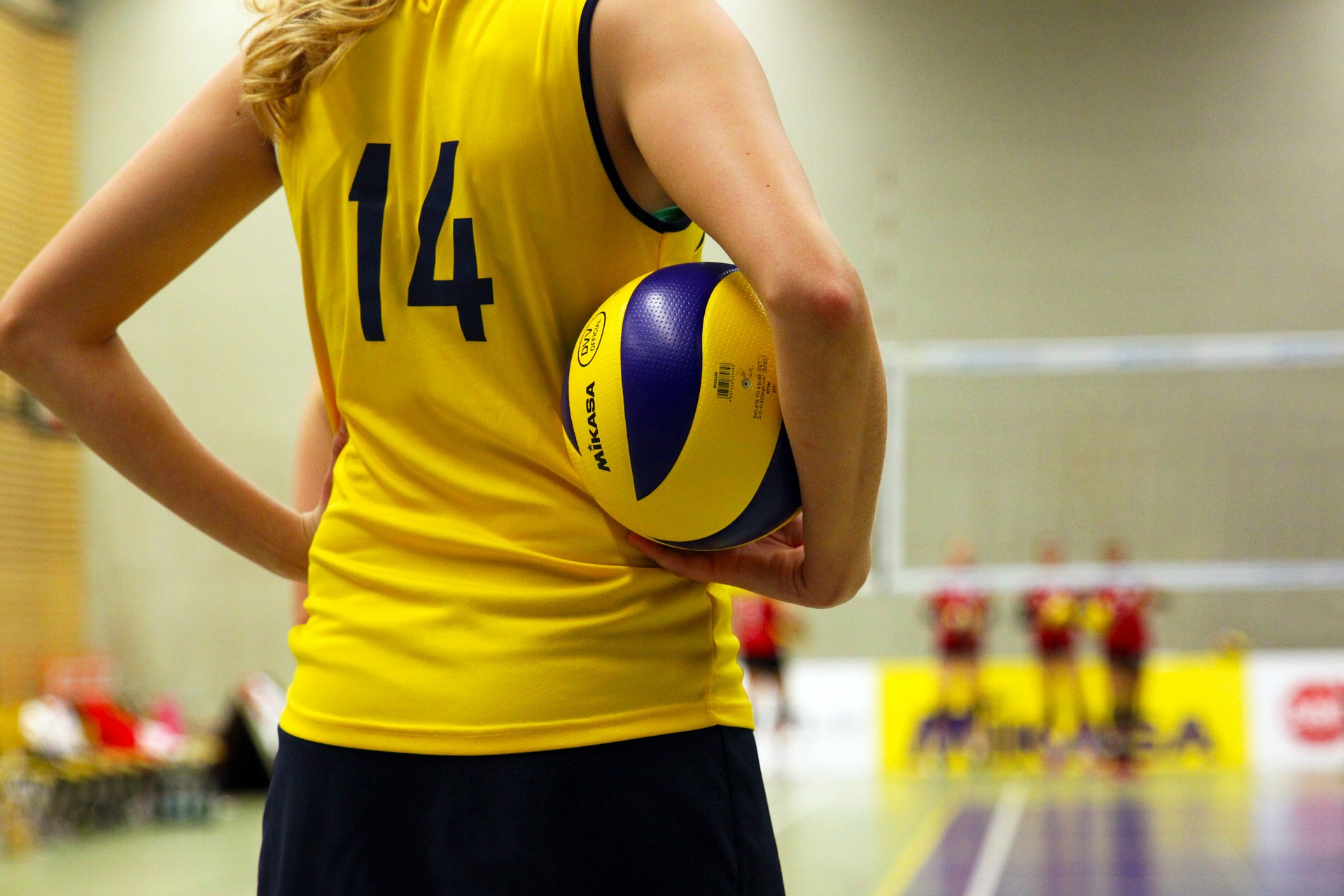 1. Présentation du Label « Terre de Jeux 2024 »
Christian LEVARLET
Président du CROS AURA
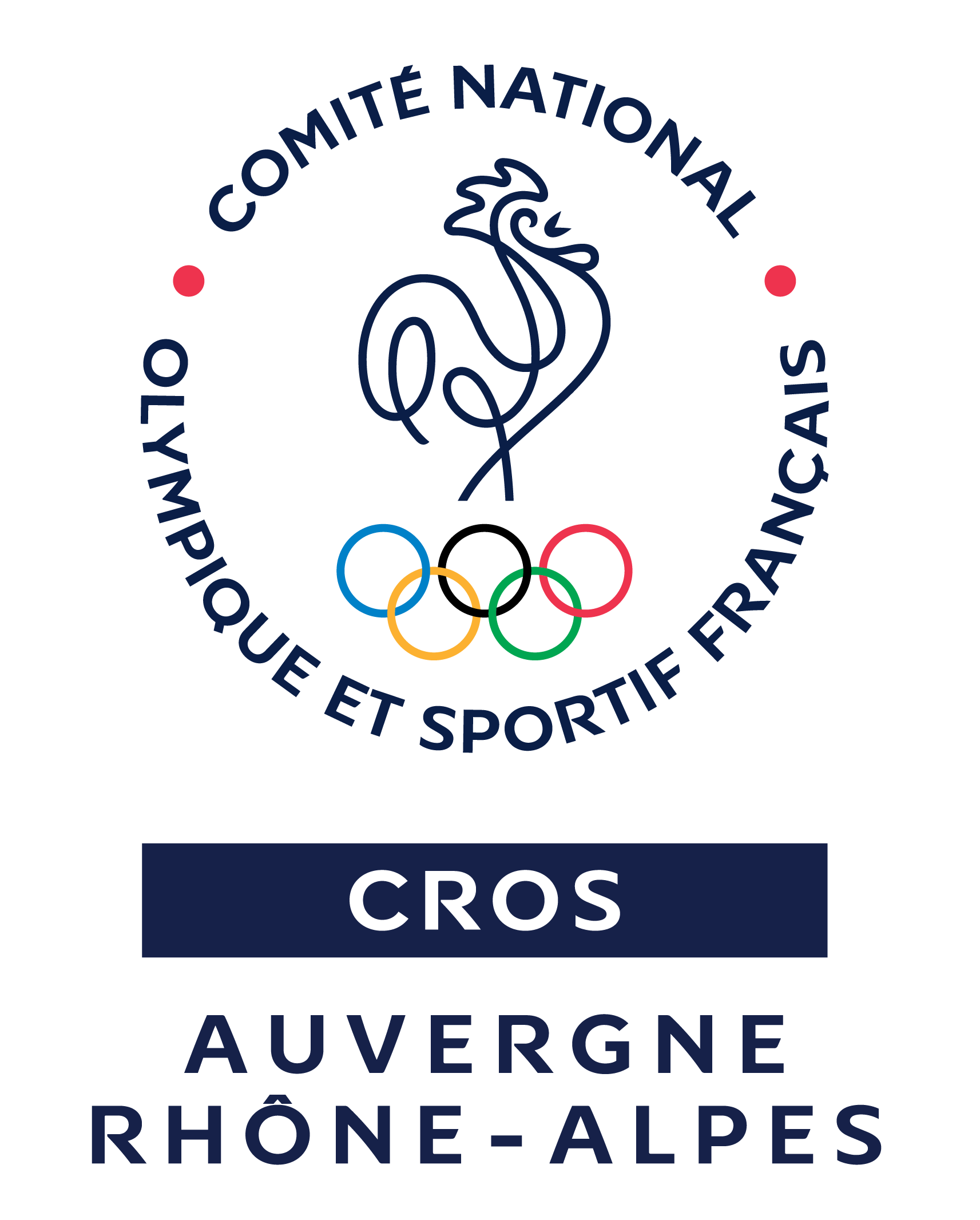 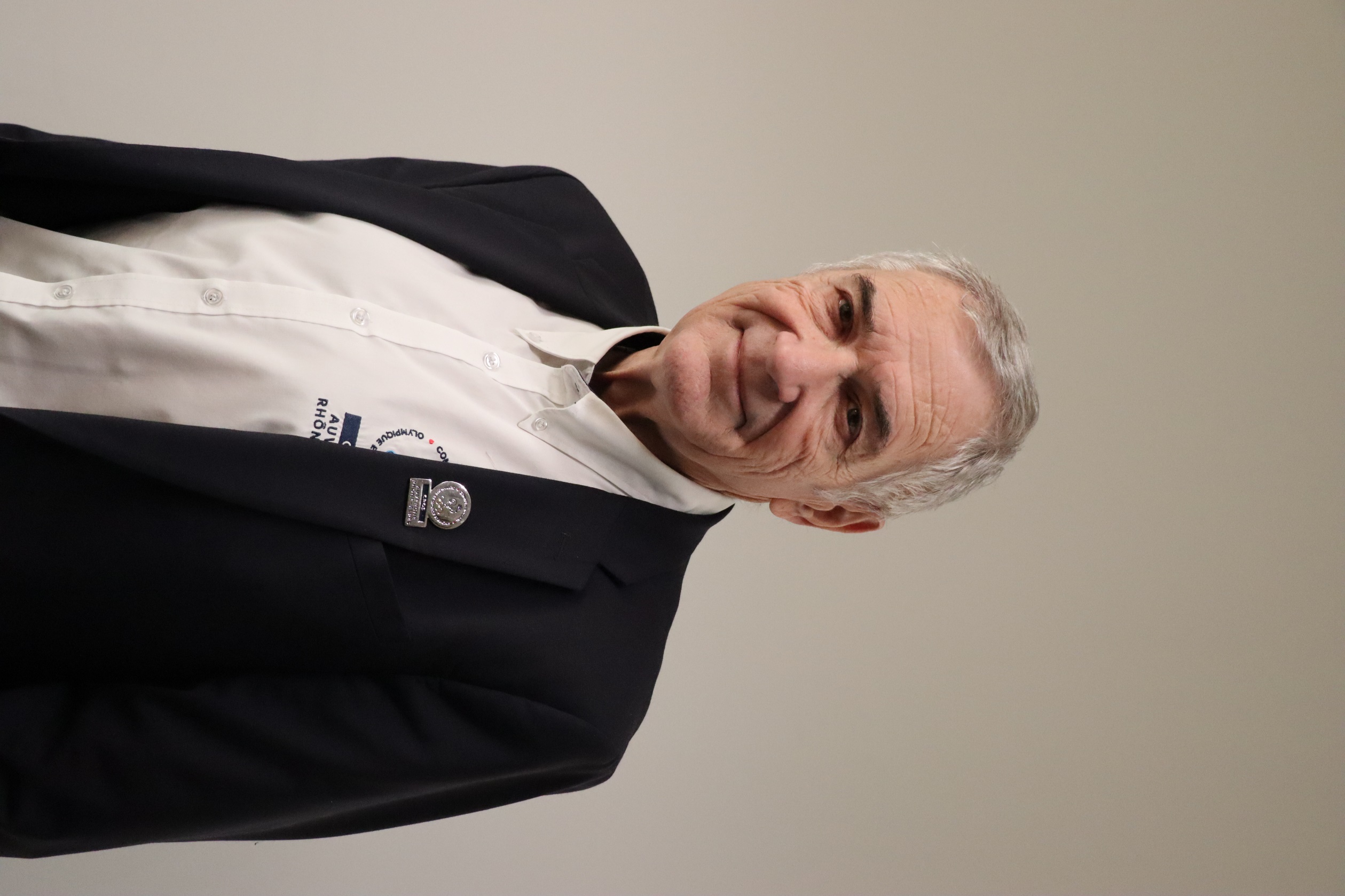 MERCI A VOUS TOUS
POUR VOTRE

PARTICIPATION !
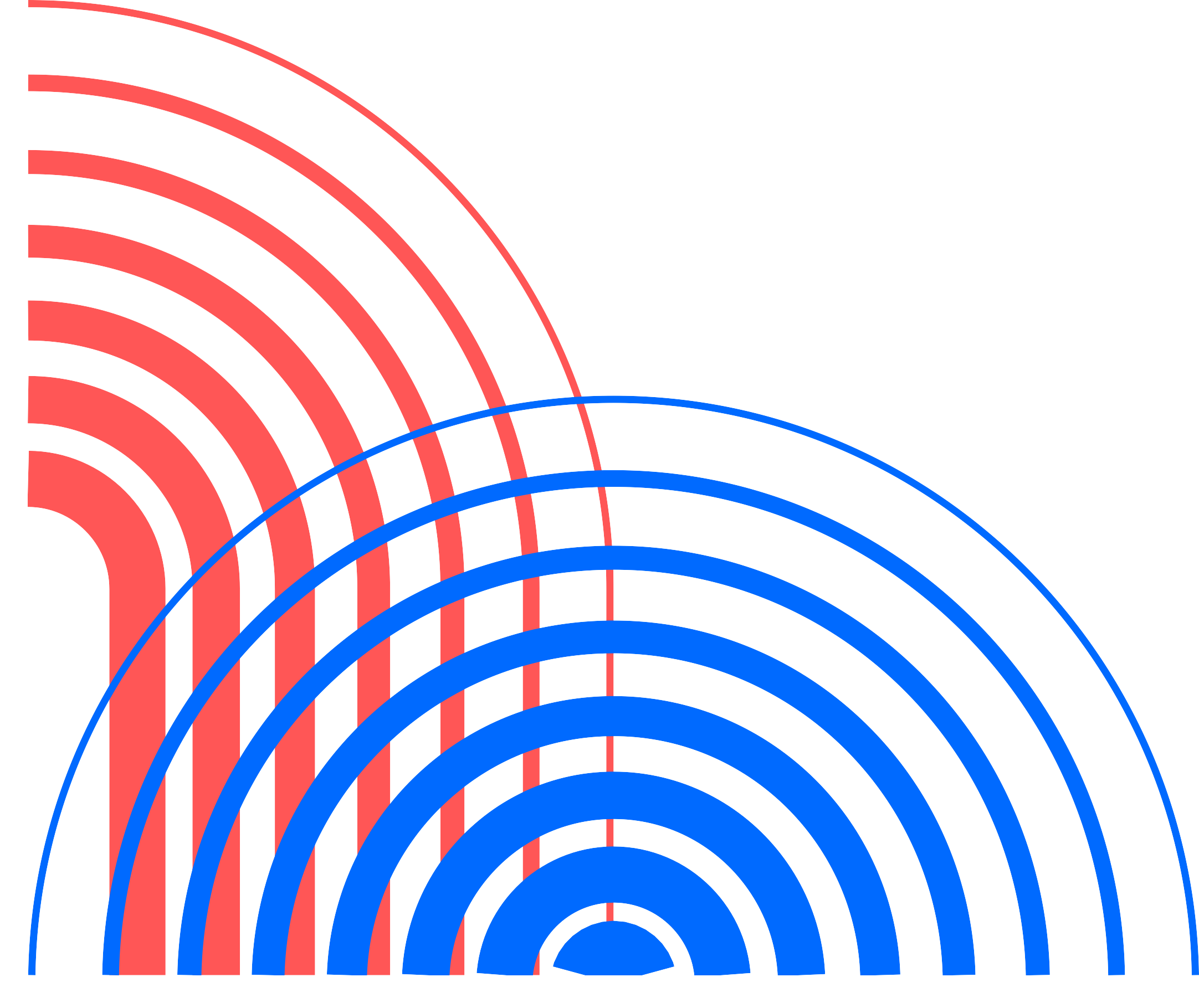 UNE QUESTION ?
reseau.aura@franceolympique.com